CS1033 Fall 2022
Top Picks
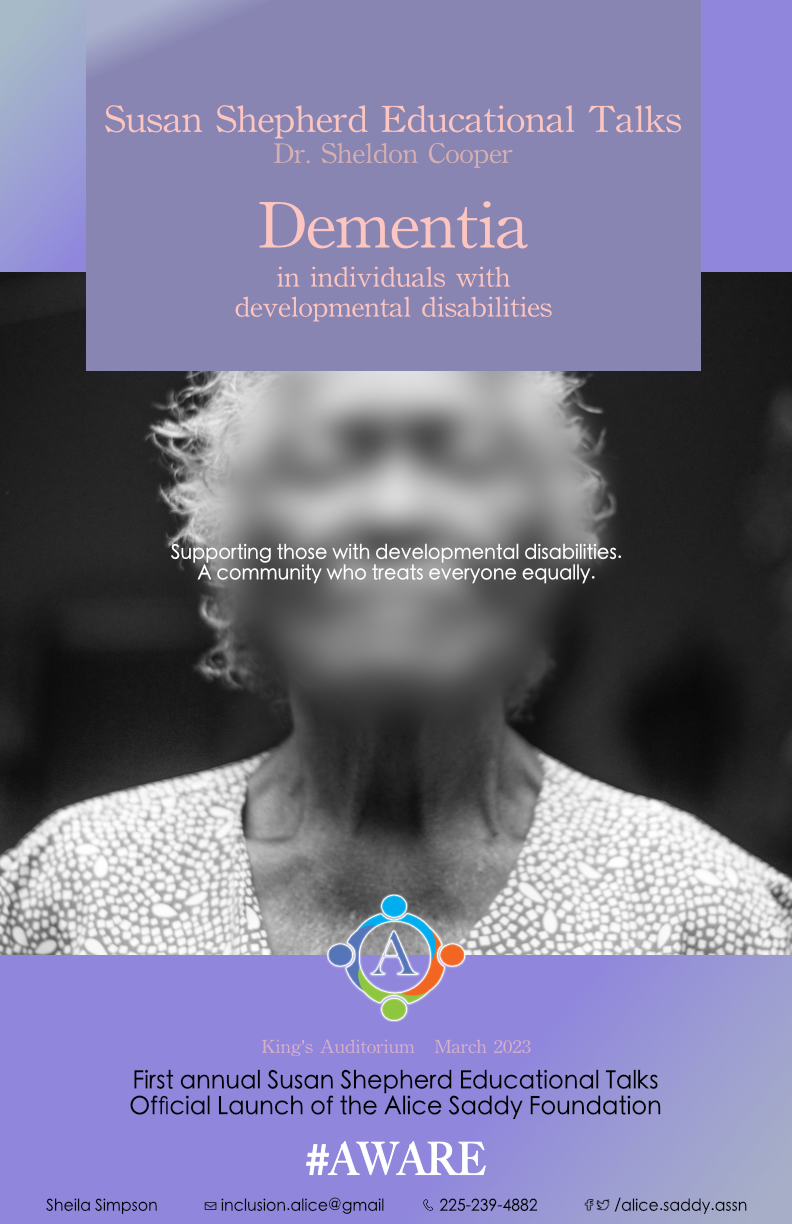 9/111
[Speaker Notes: ybae28_poster.jpg]
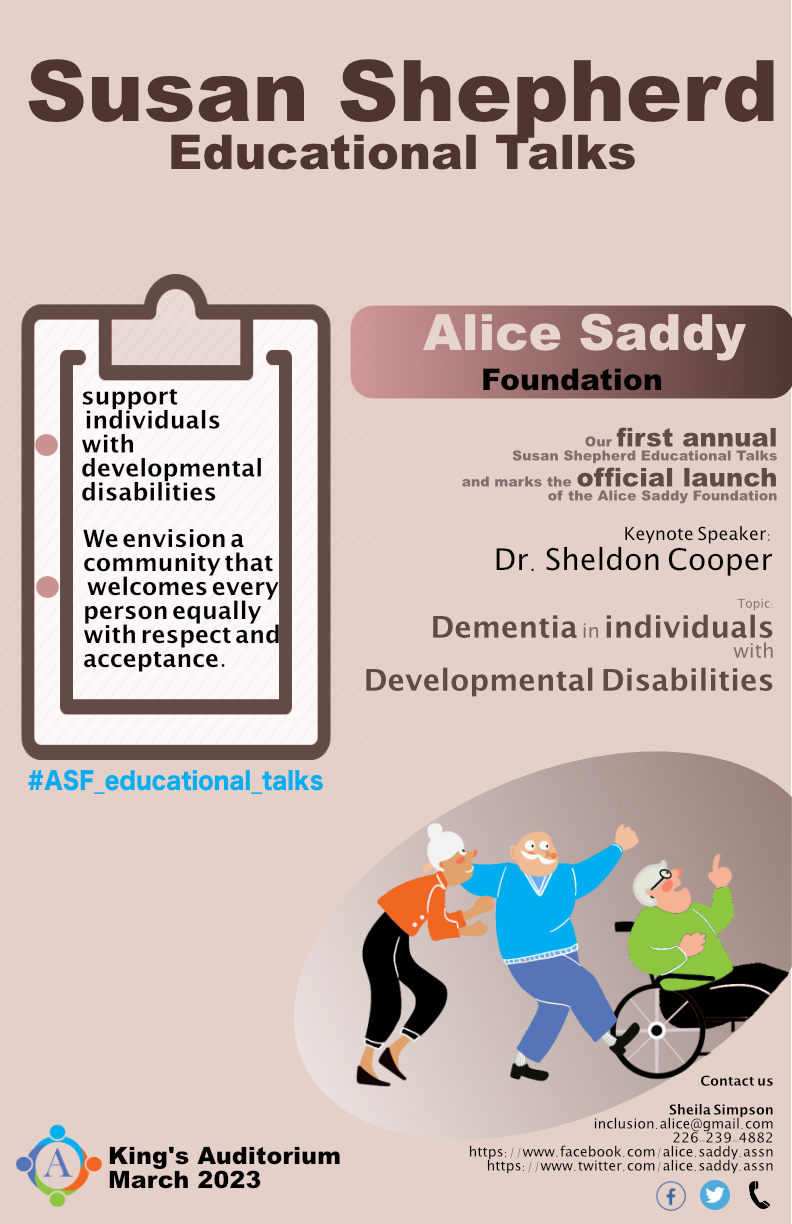 11/111
[Speaker Notes: yahn23_poster.jpg]
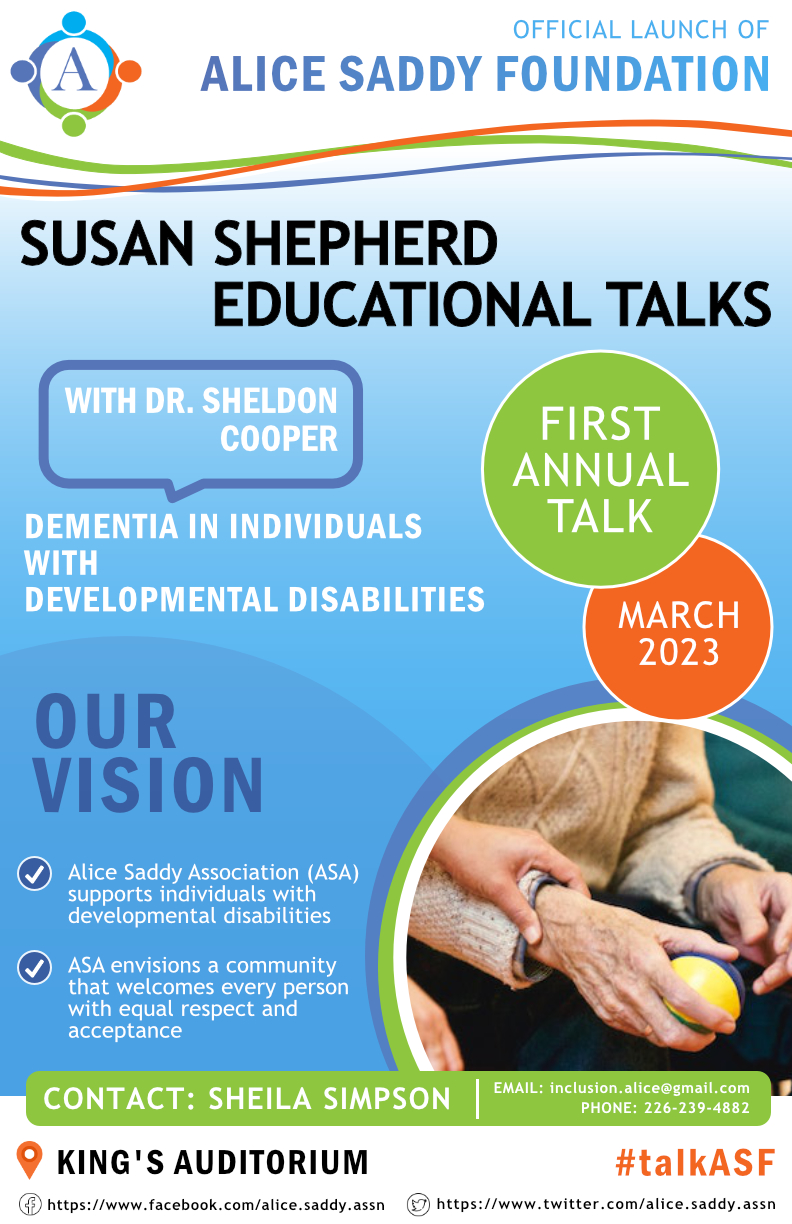 13/111
[Speaker Notes: xche25_poster.jpg]
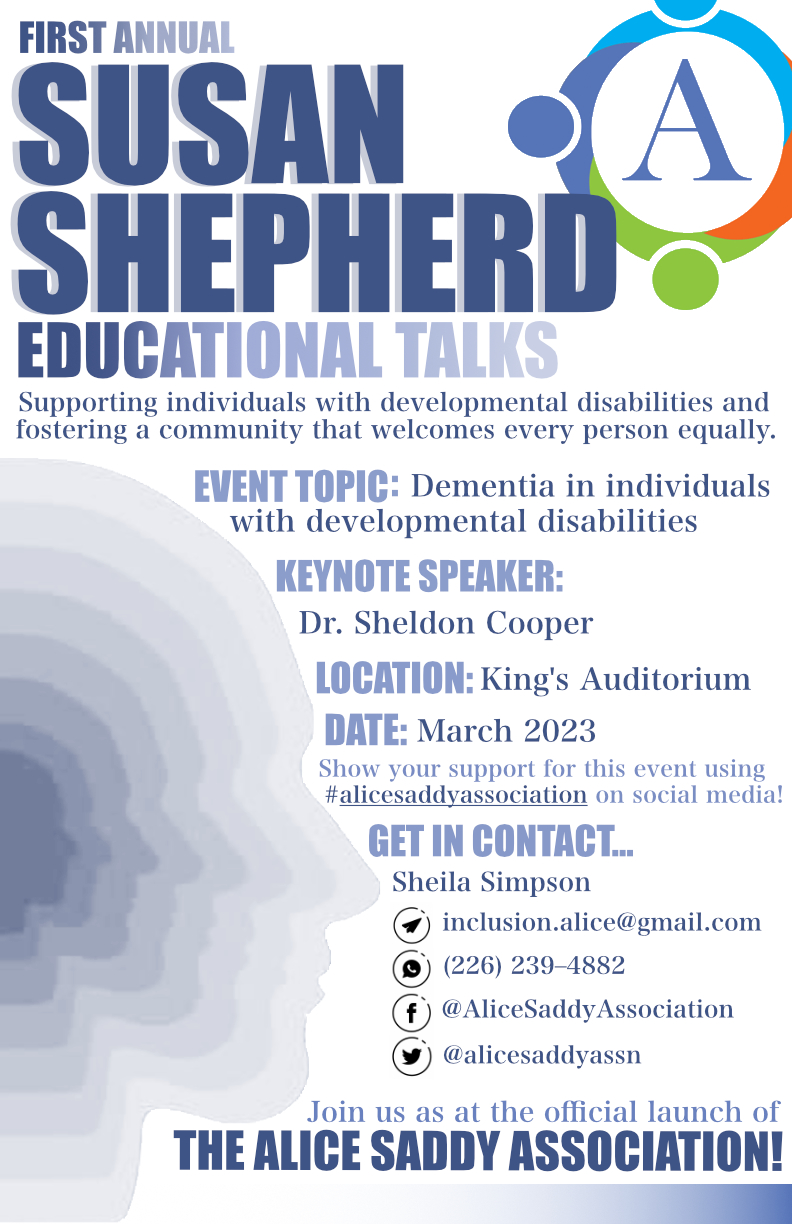 17/111
[Speaker Notes: vbrkic_poster.jpg]
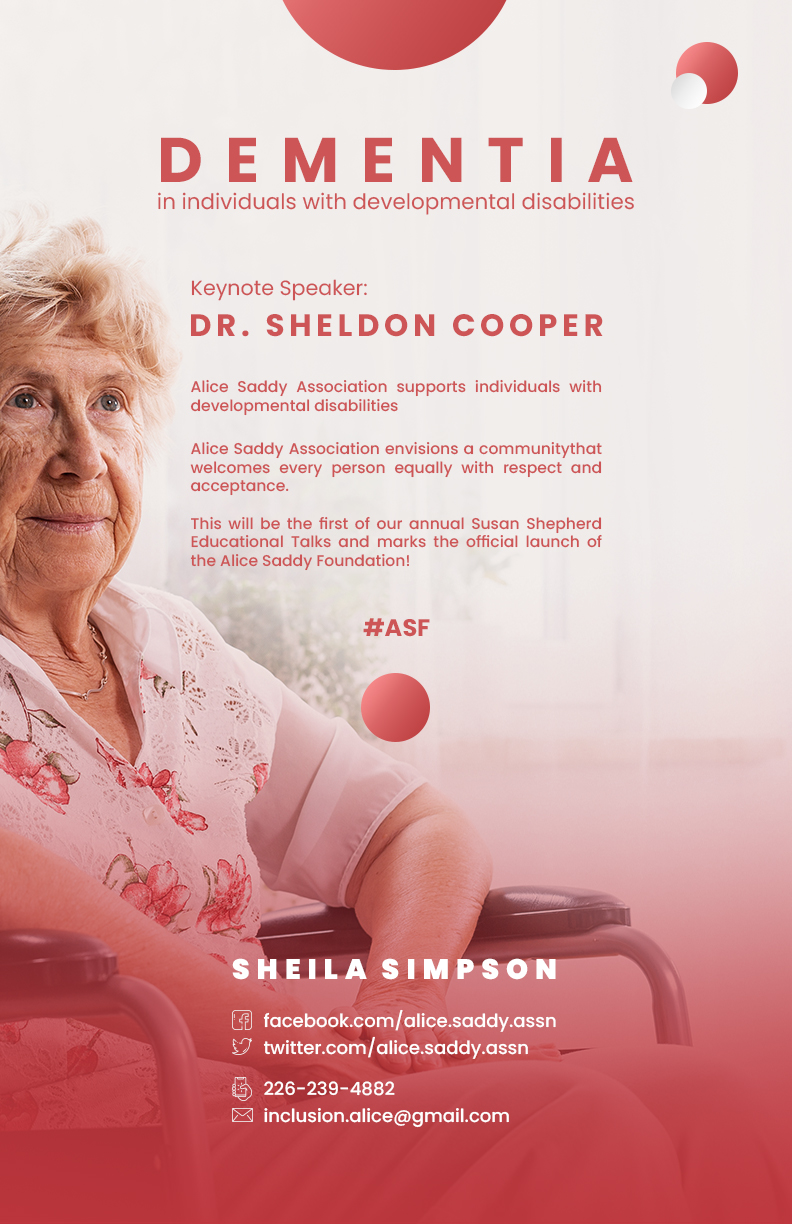 19/111
[Speaker Notes: tcamer9_poster.jpg]
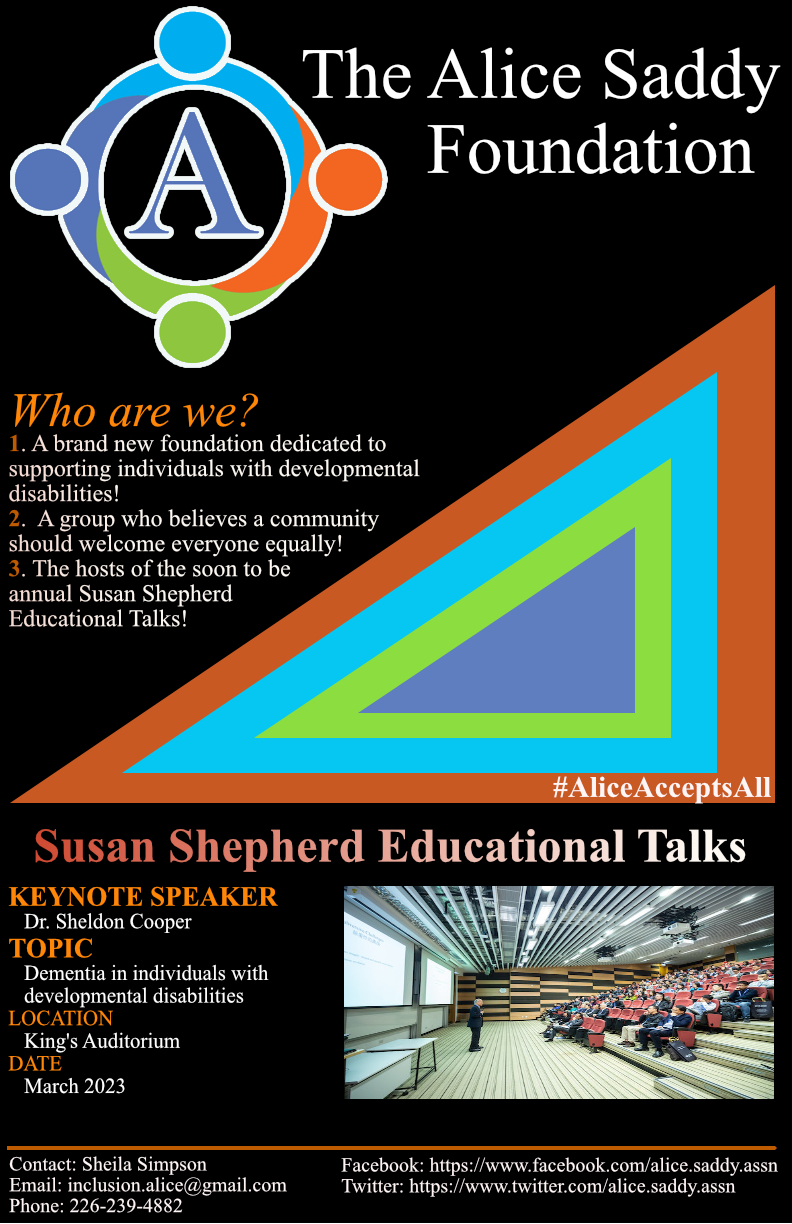 20/111
[Speaker Notes: sbrecka_poster.jpg]
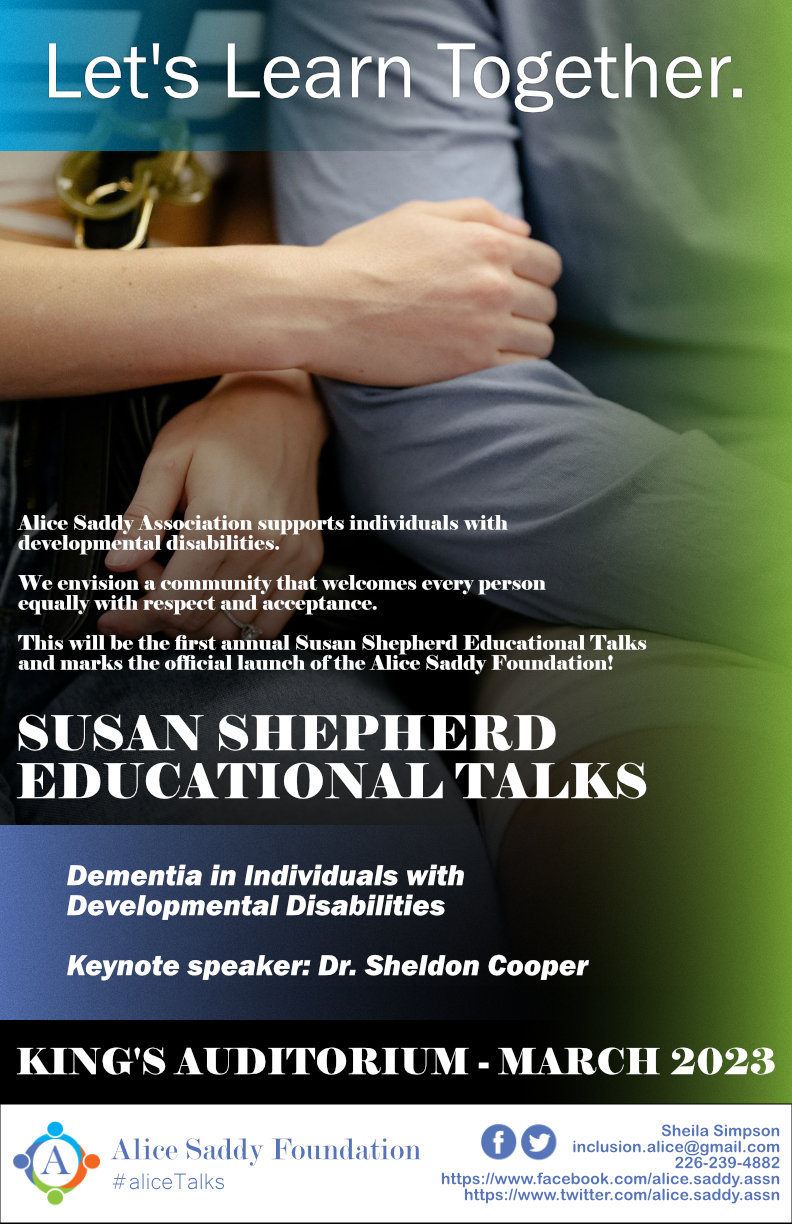 21/111
[Speaker Notes: sboudre8_poster.jpg]
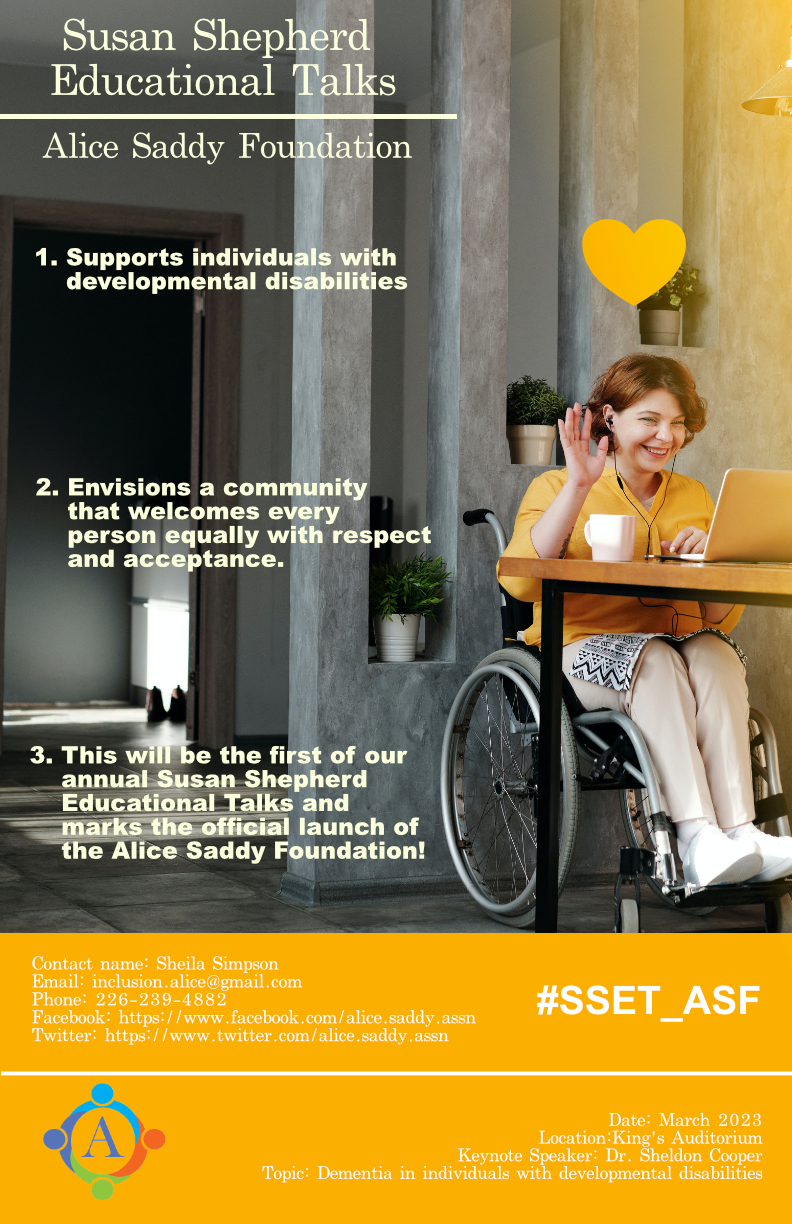 23/111
[Speaker Notes: sbian23_poster.jpg]
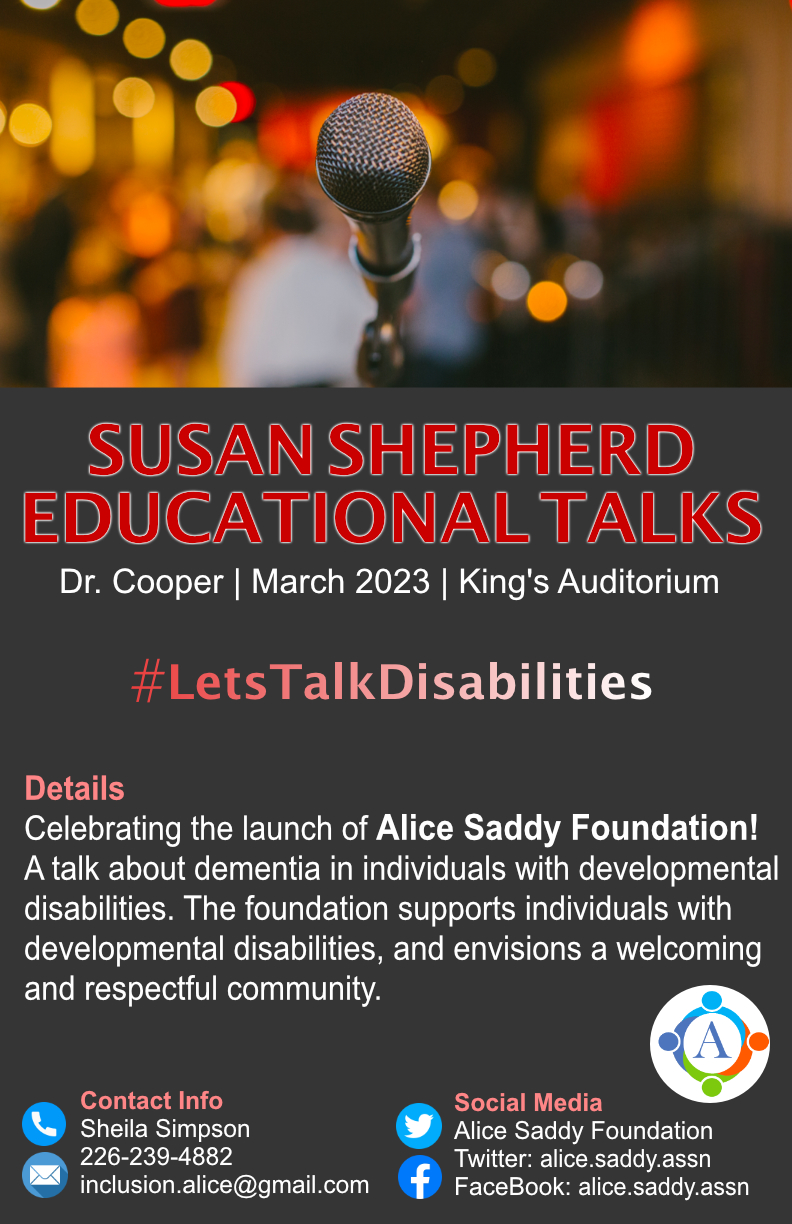 25/111
[Speaker Notes: salajram_poster.jpg]
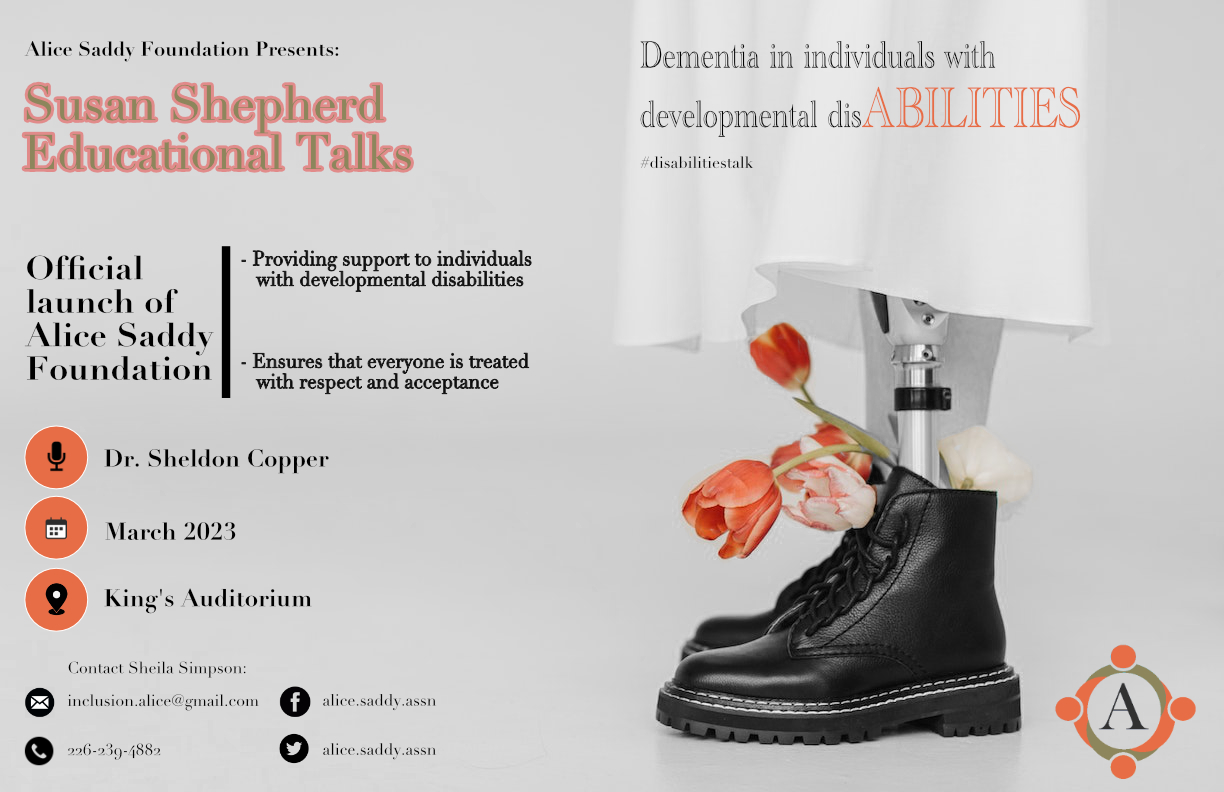 28/111
[Speaker Notes: oalghass_poster.jpg]
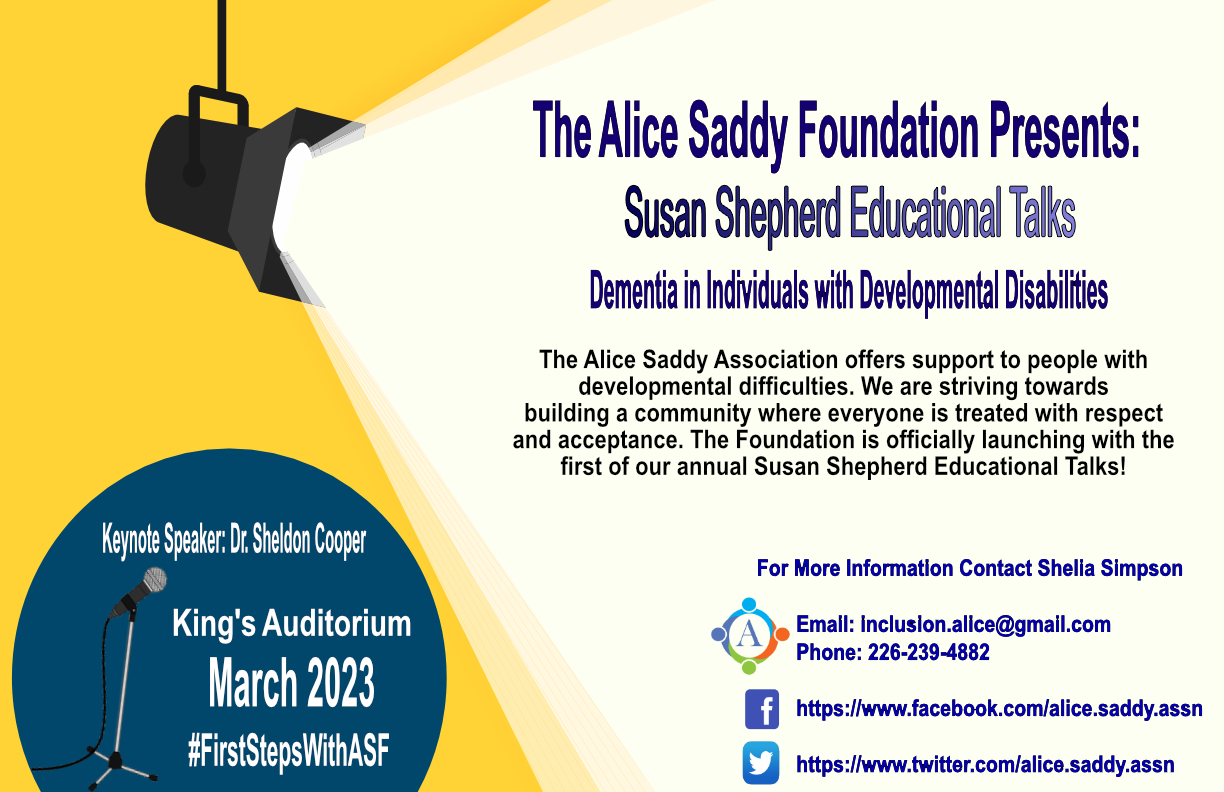 31/111
[Speaker Notes: nbaidas_poster.jpg]
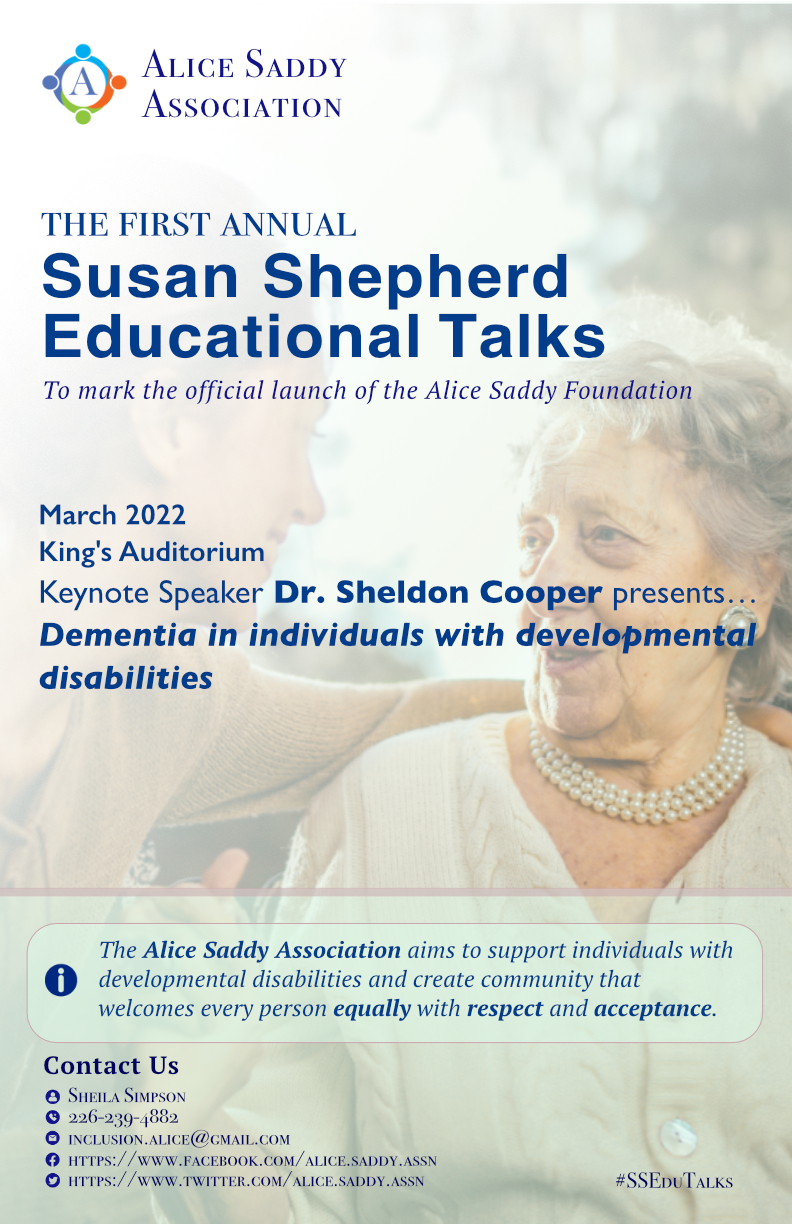 37/111
[Speaker Notes: mbrar44_poster.jpg]
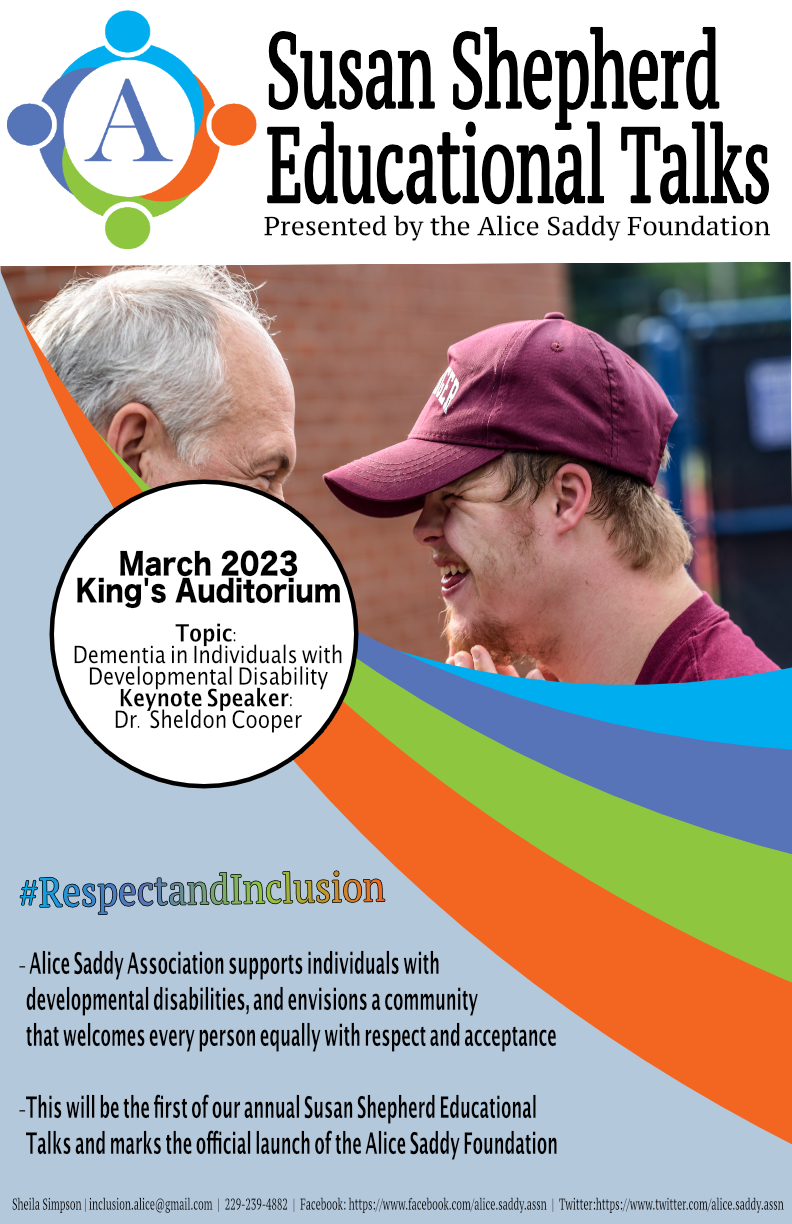 45/111
[Speaker Notes: karnol7_poster.jpg]
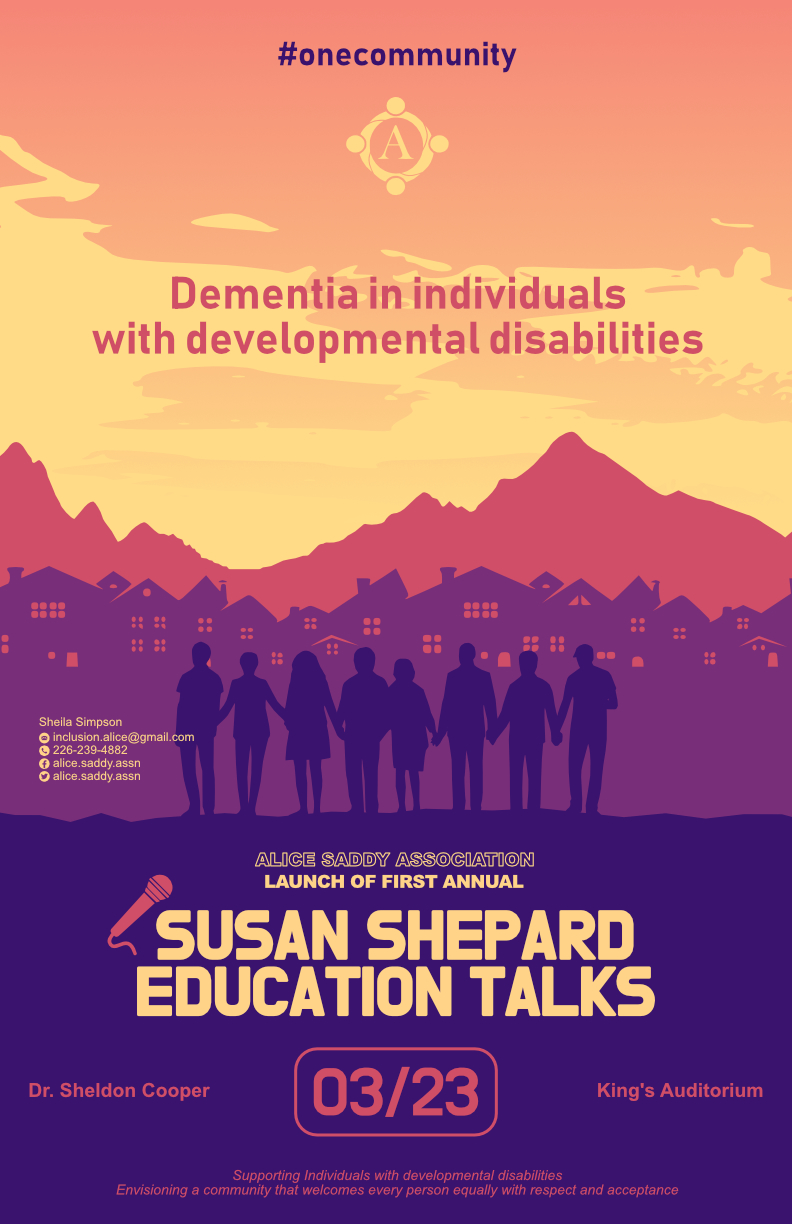 52/111
[Speaker Notes: jcao366_poster.jpg]
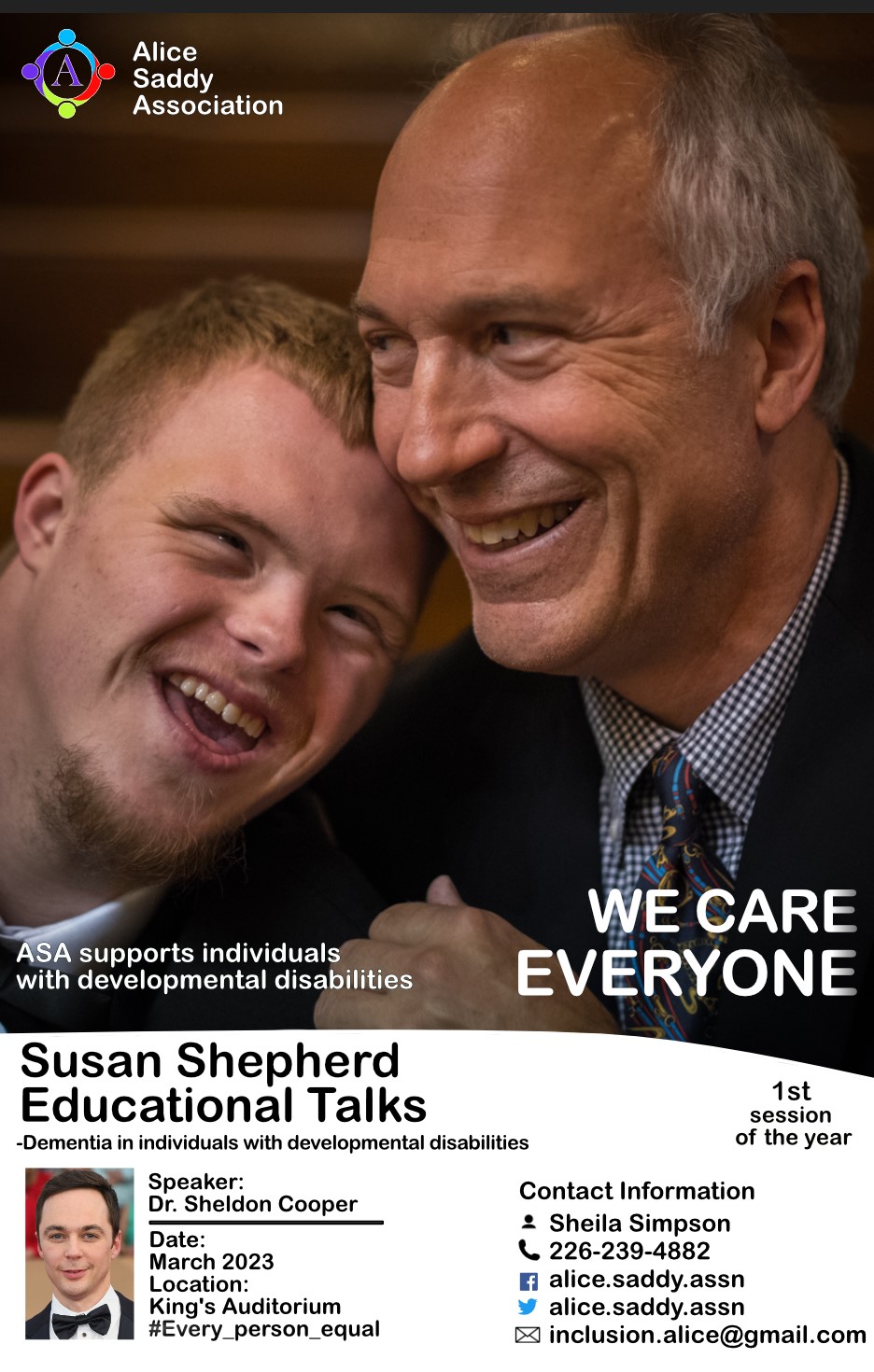 56/111
[Speaker Notes: jbai68_poster.jpg]
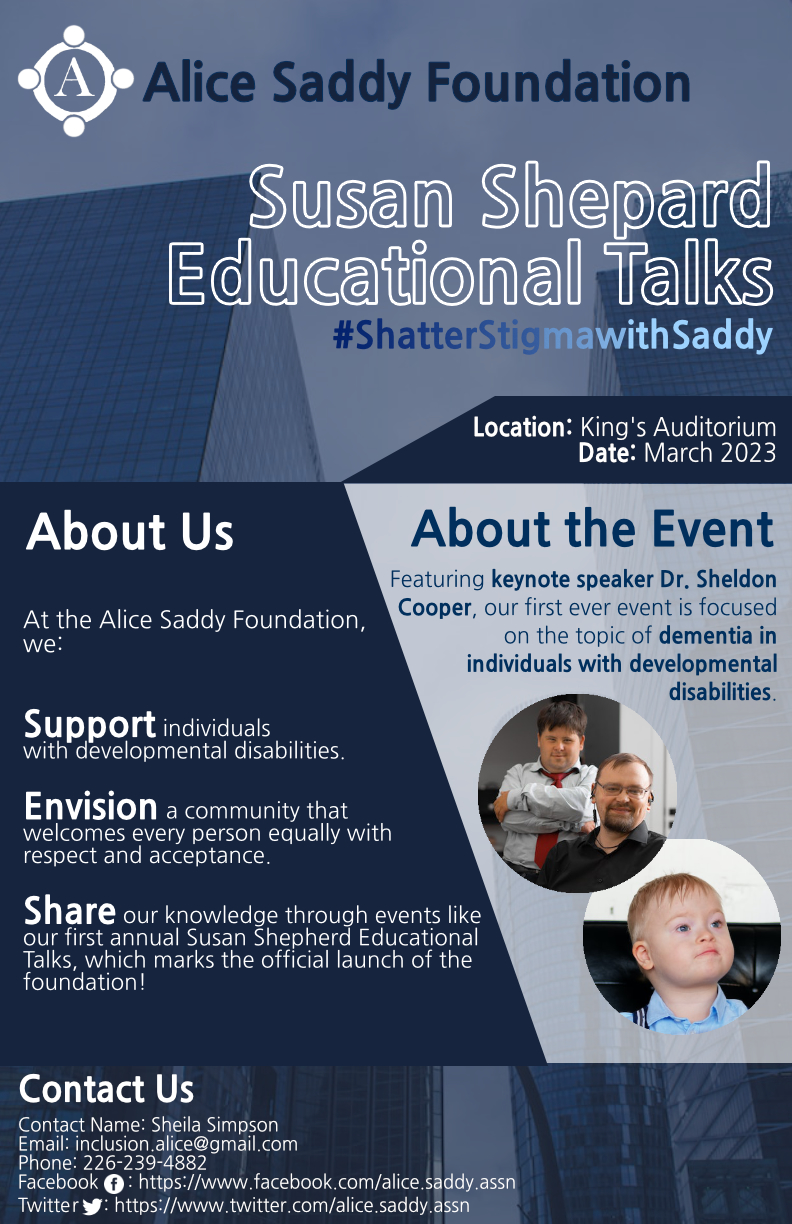 60/111
[Speaker Notes: hchen975_poster.jpg]
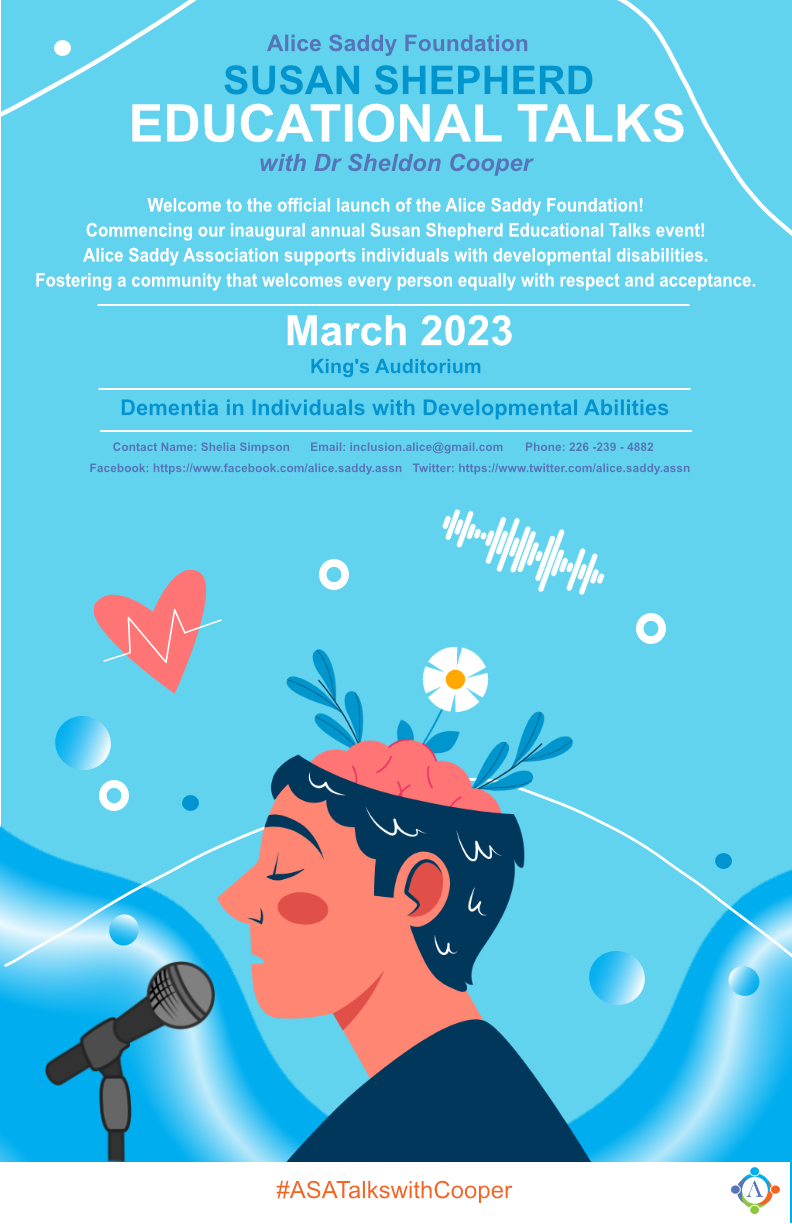 61/111
[Speaker Notes: hchen863_poster.jpg]
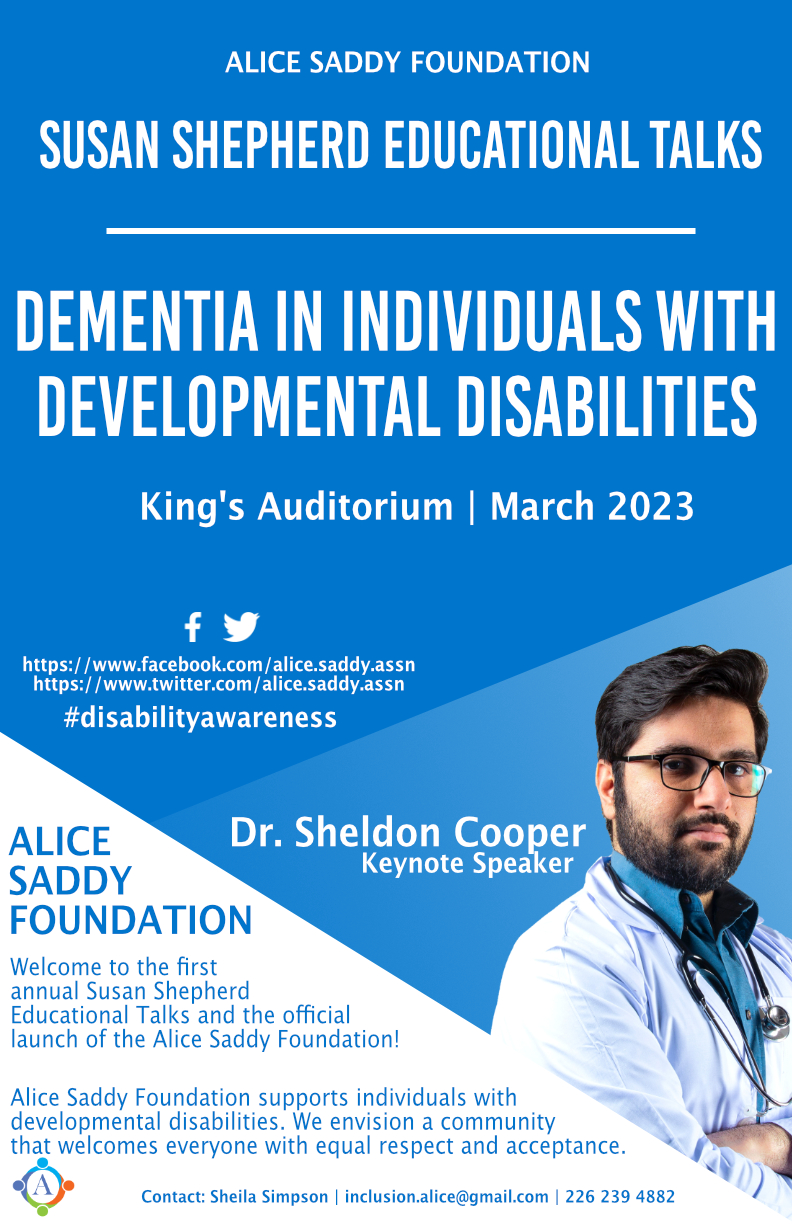 65/111
[Speaker Notes: fcastril_poster.jpg]
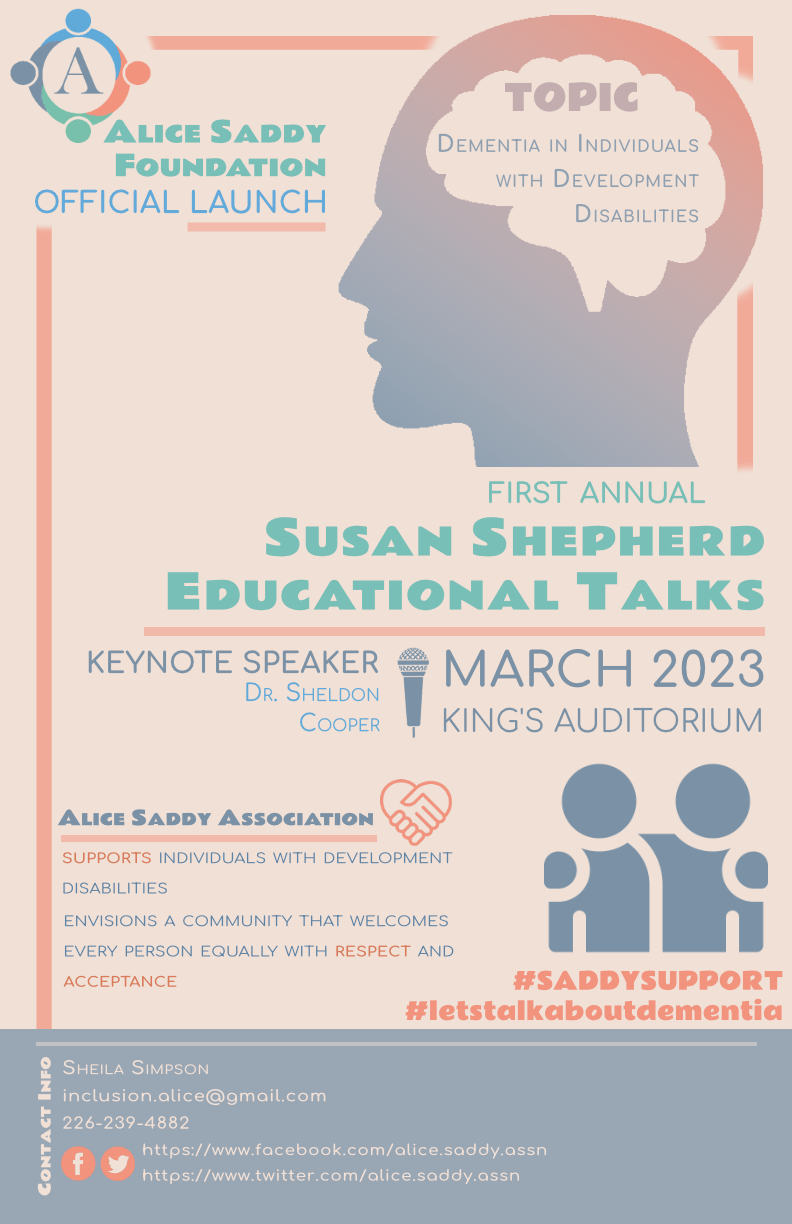 71/111
[Speaker Notes: eau22_poster.jpg]
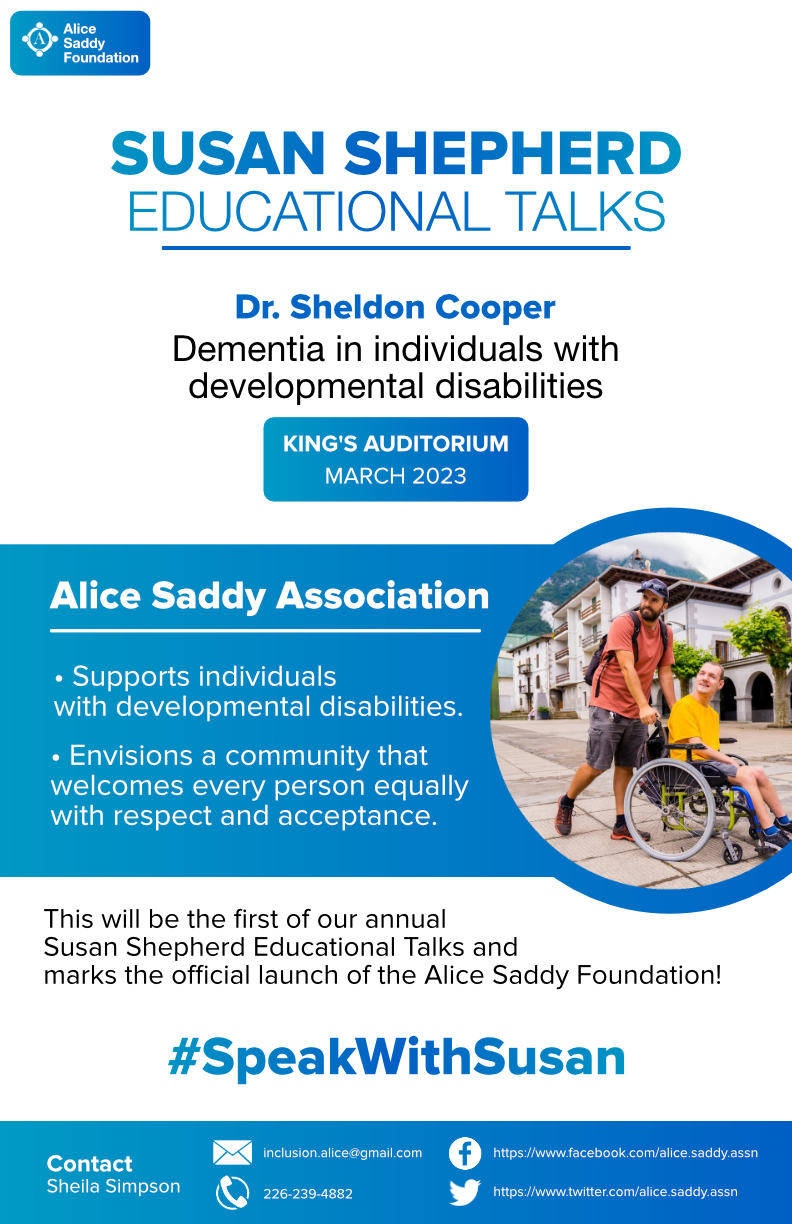 73/111
[Speaker Notes: eackerm_poster.jpg]
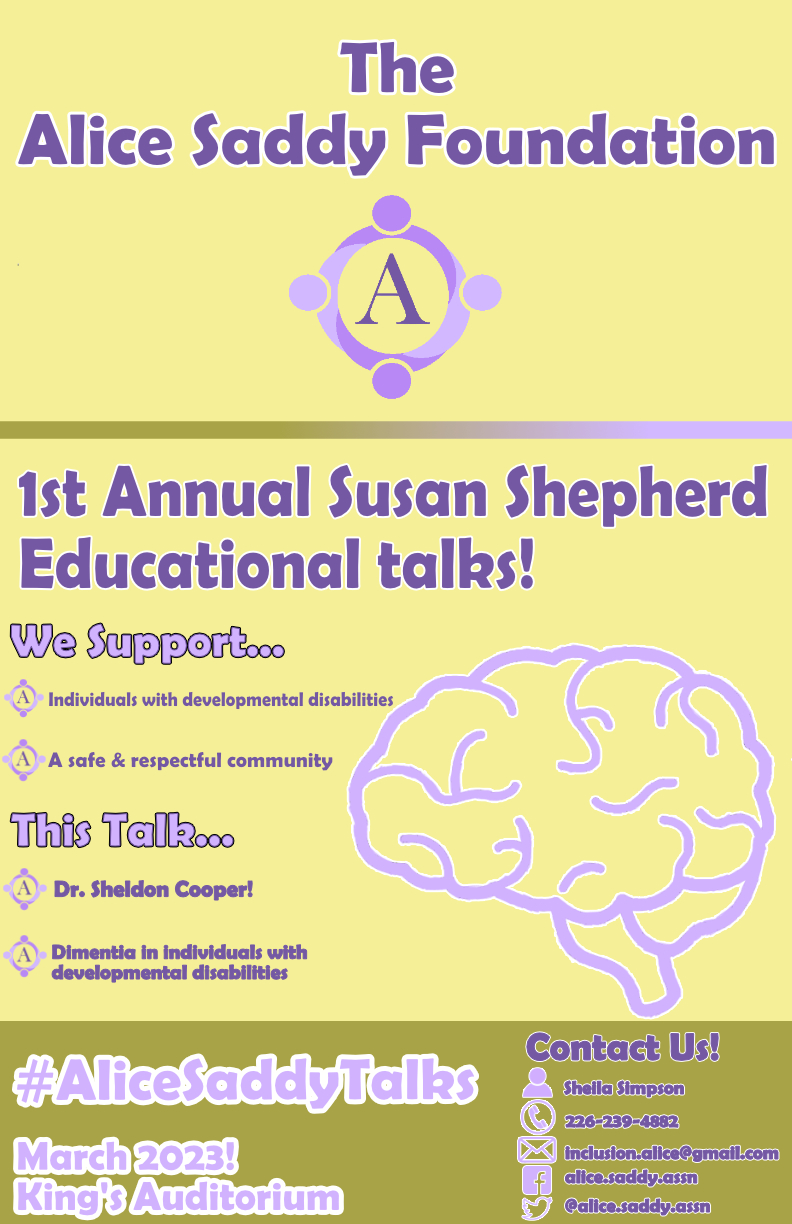 86/111
[Speaker Notes: cbergma4_poster.jpg]
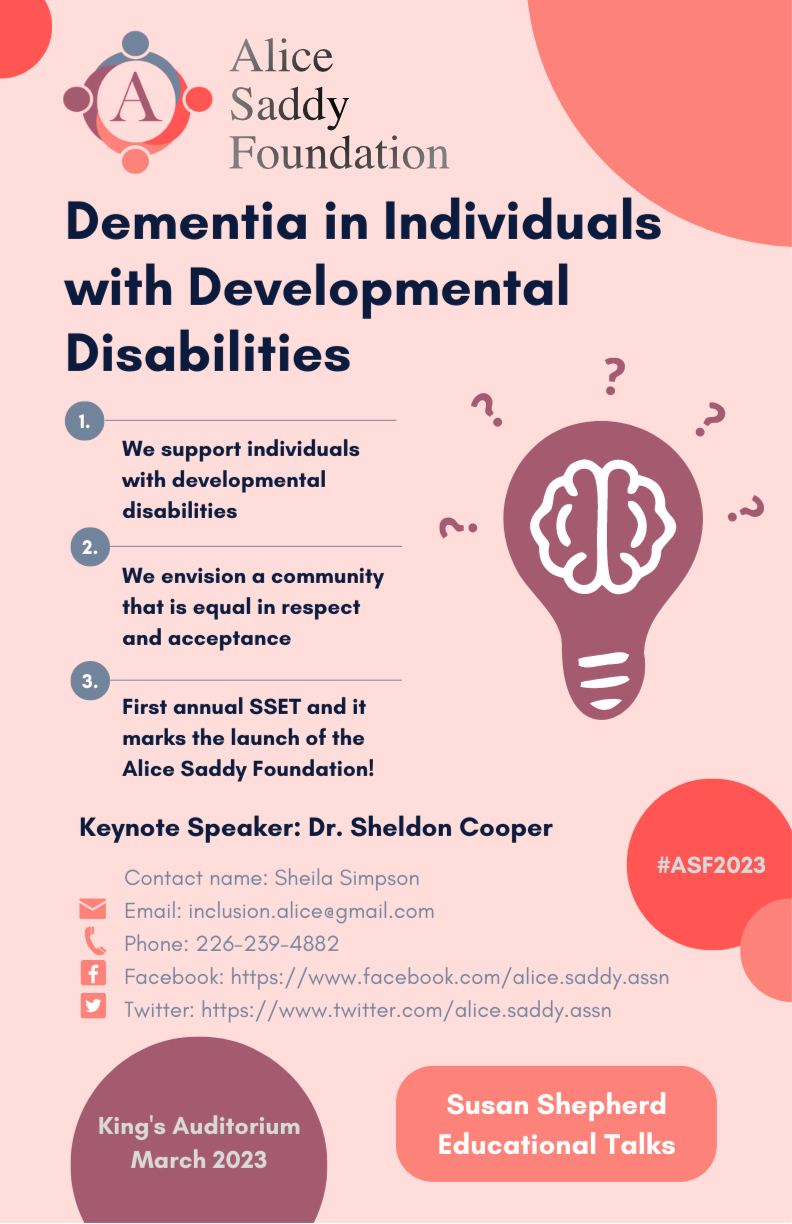 91/111
[Speaker Notes: bchen465_poster.jpg]
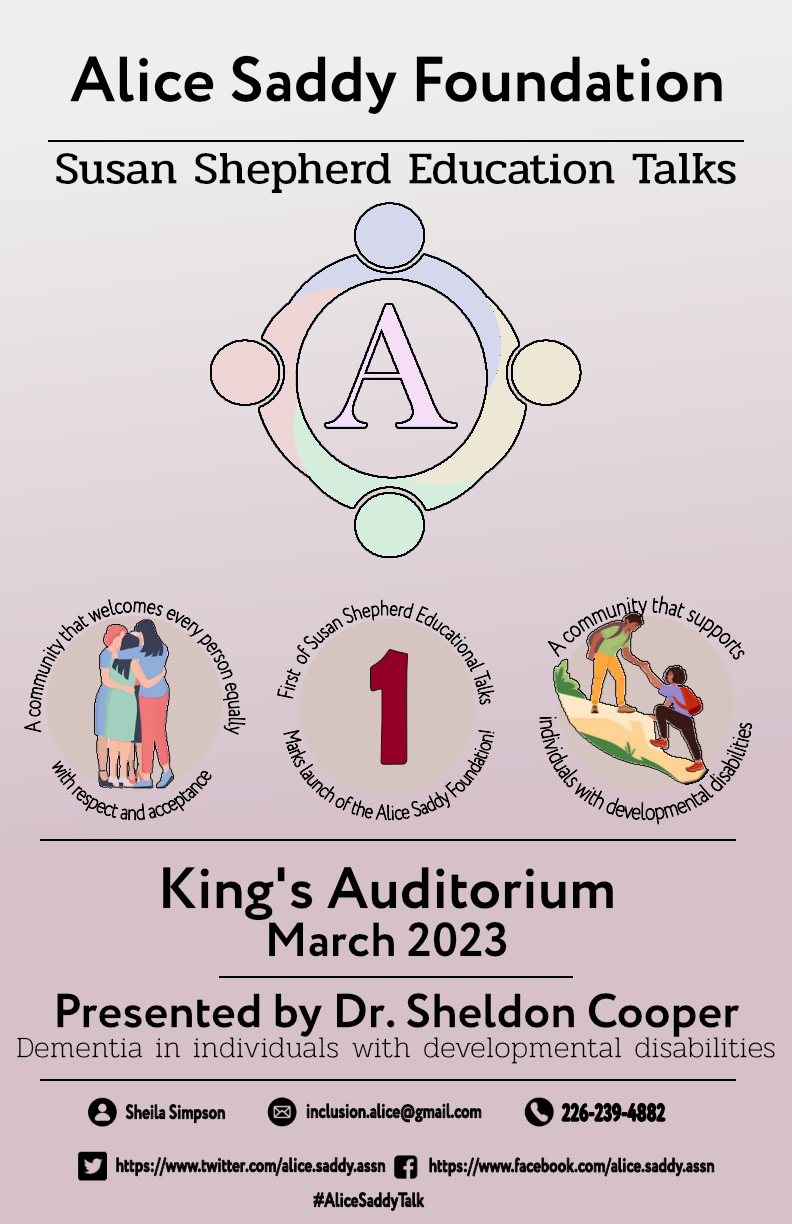 97/111
[Speaker Notes: achungph_poster.jpg]
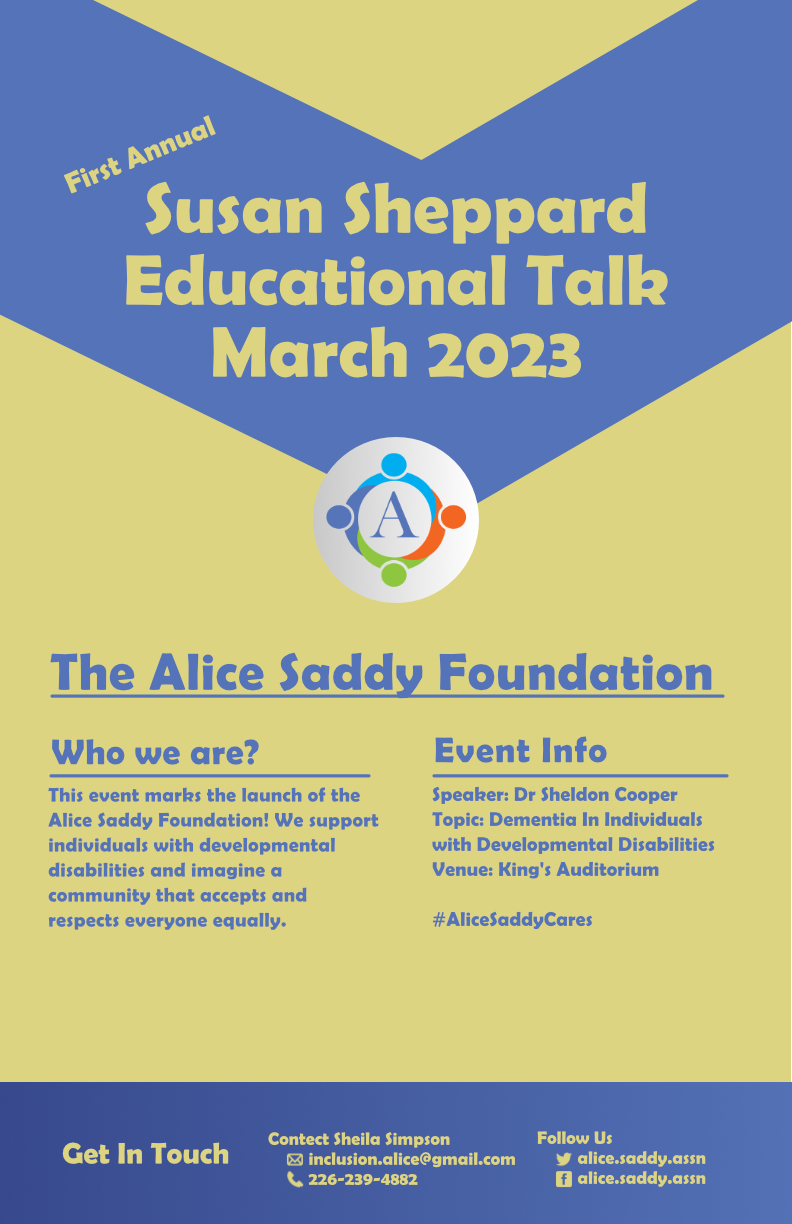 105/111
[Speaker Notes: abenn8_poster.jpg]
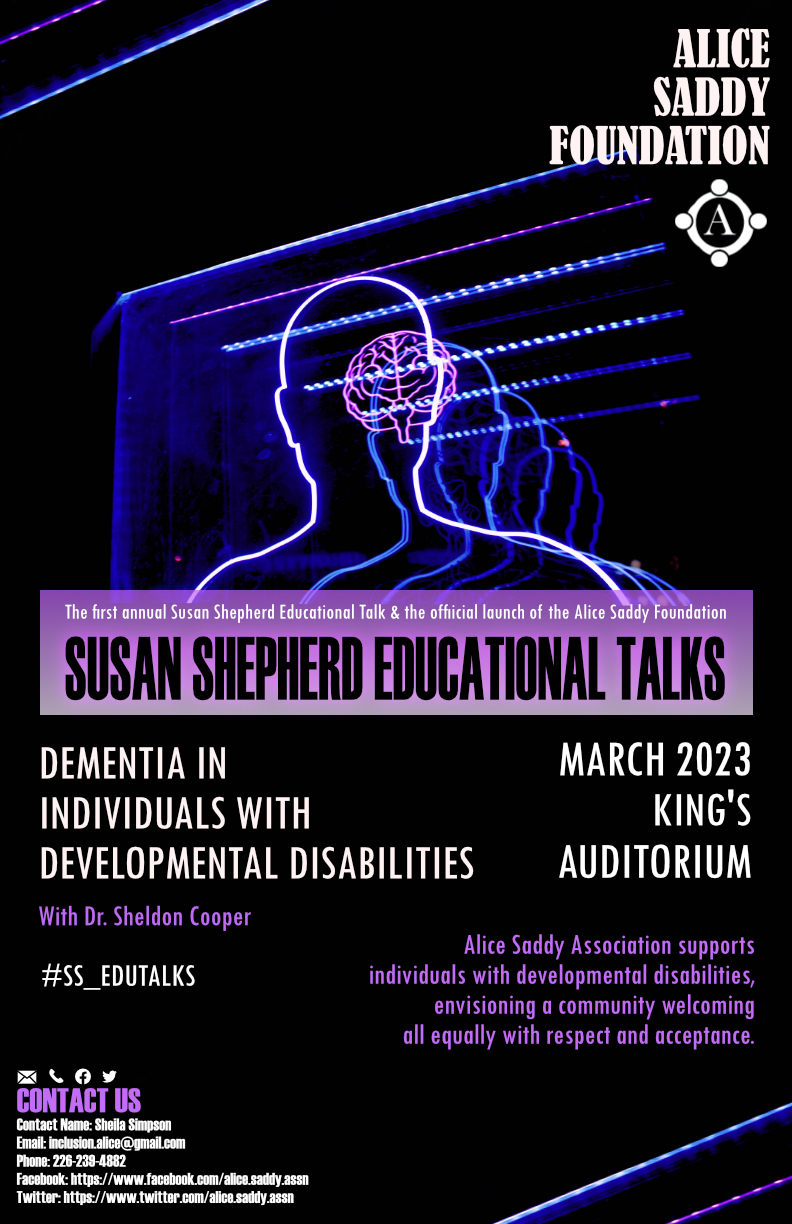 106/111
[Speaker Notes: abarrow2_poster.jpg]
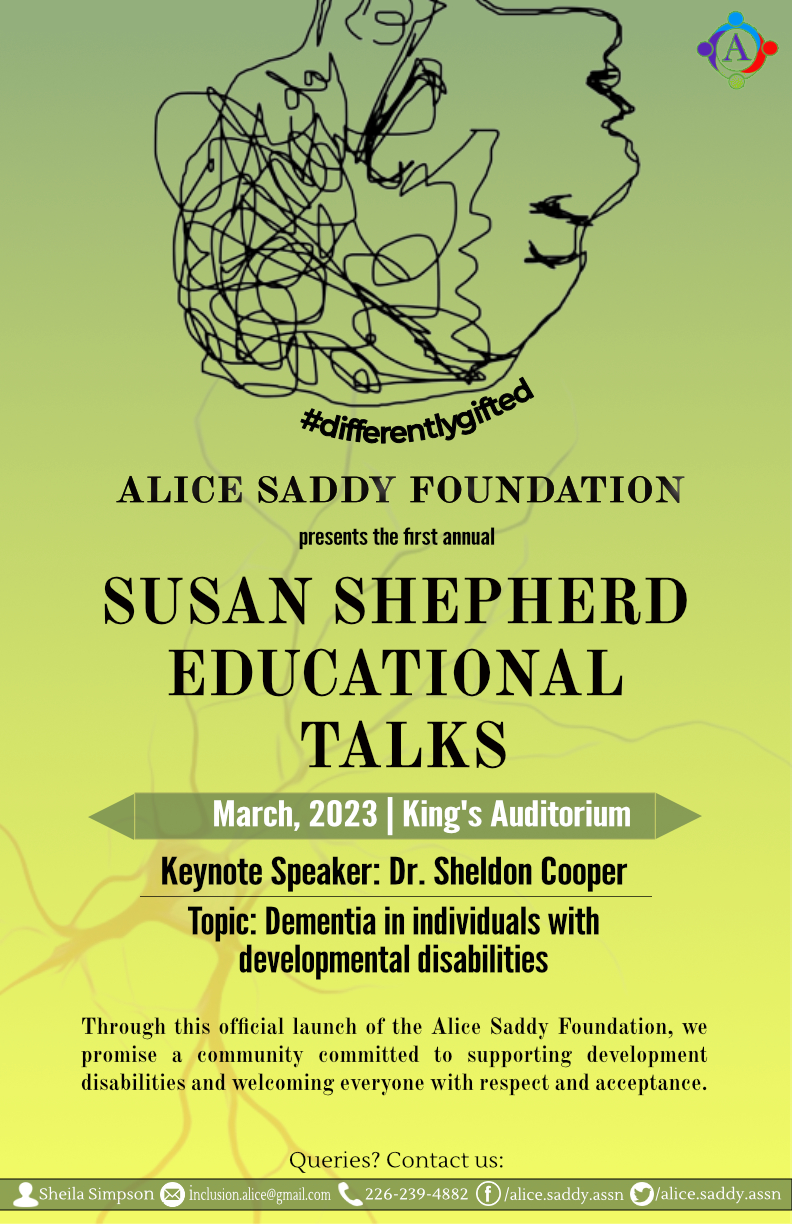 107/111
[Speaker Notes: aauhon_poster.jpg]
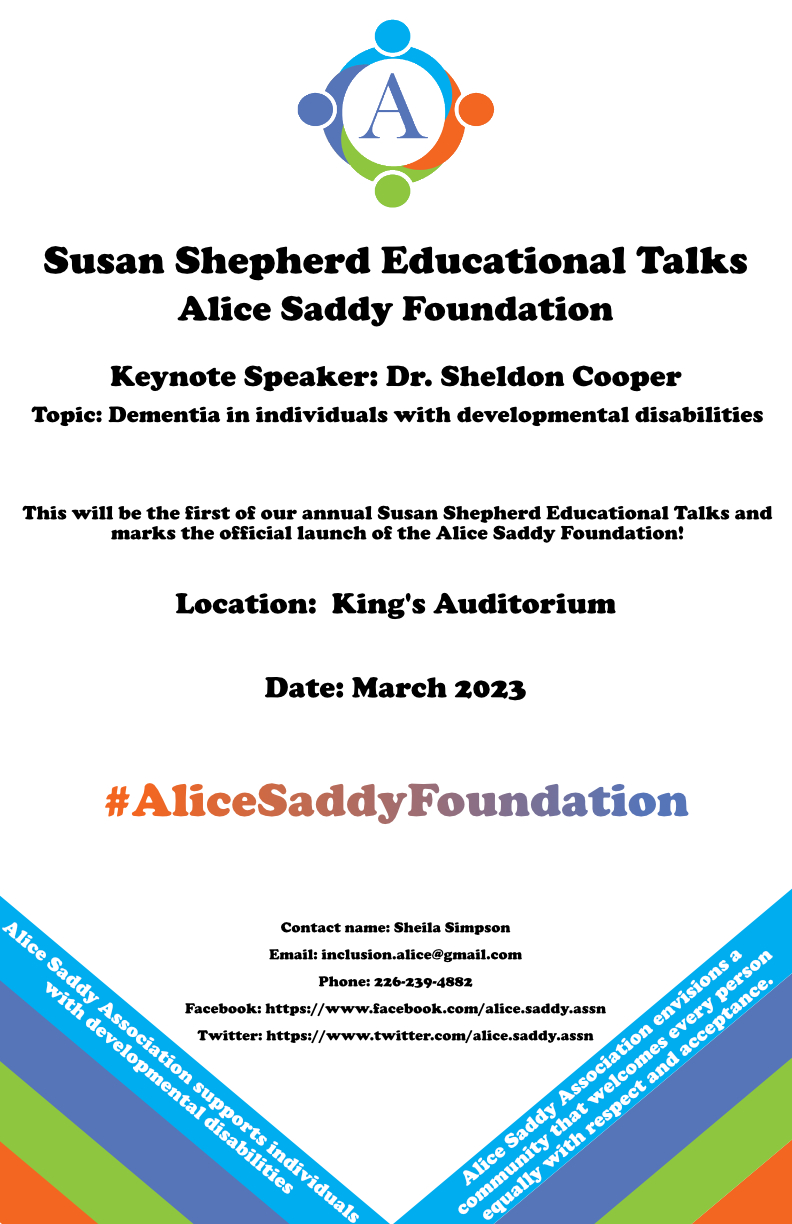 108/111
[Speaker Notes: aaljadda_poster.jpg]
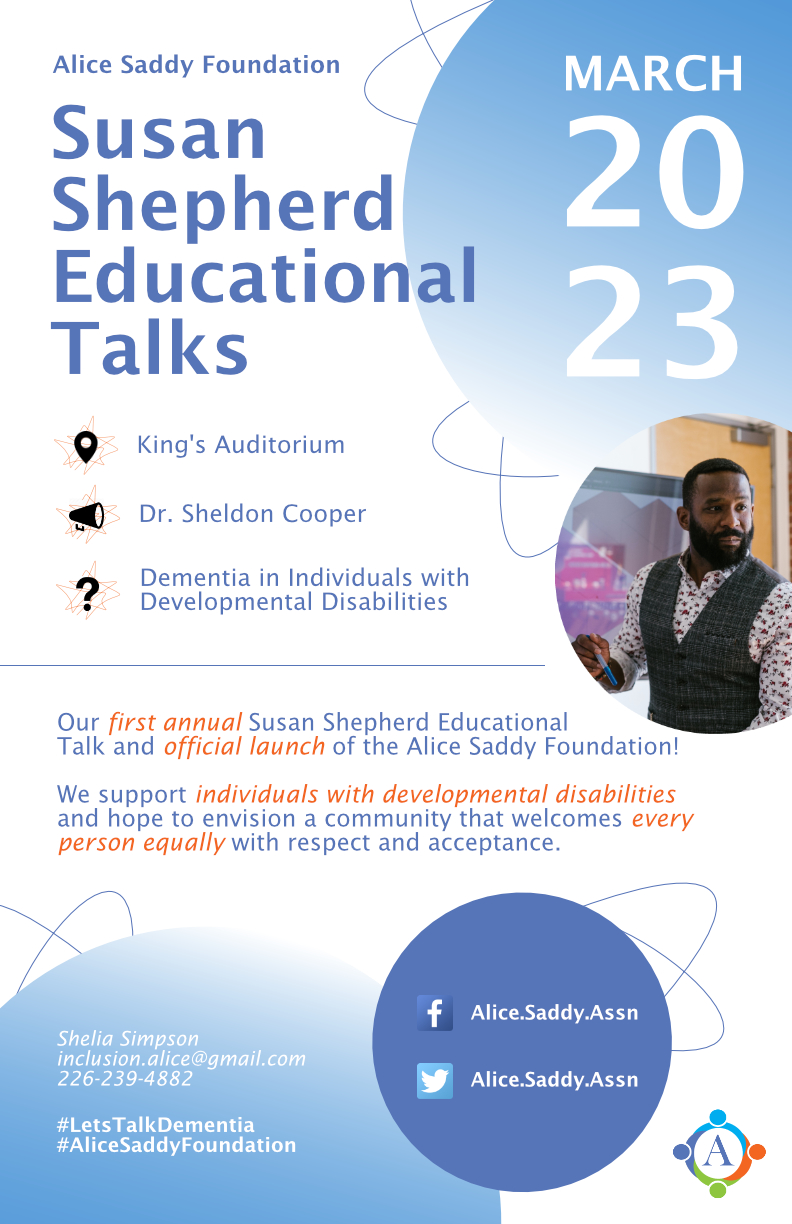 6/117
[Speaker Notes: zgraneta_poster.jpg]
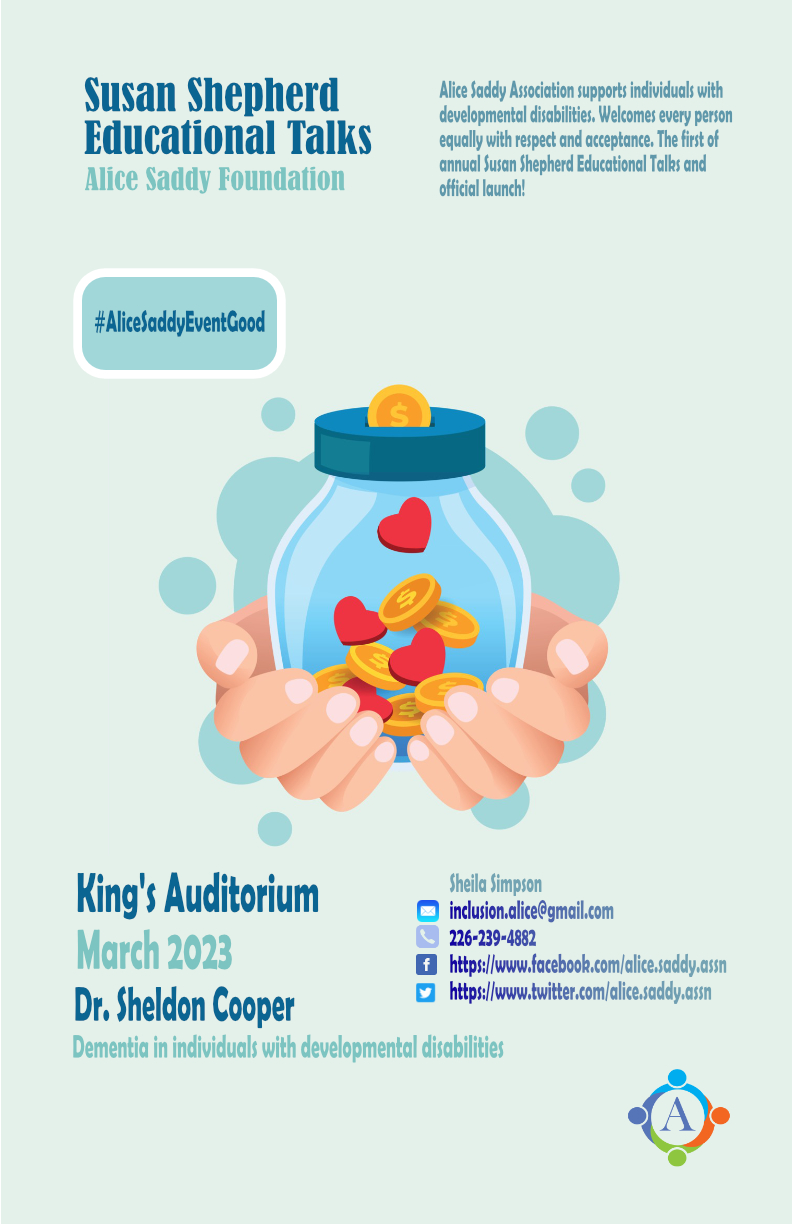 7/117
[Speaker Notes: yhu695_poster.jpg]
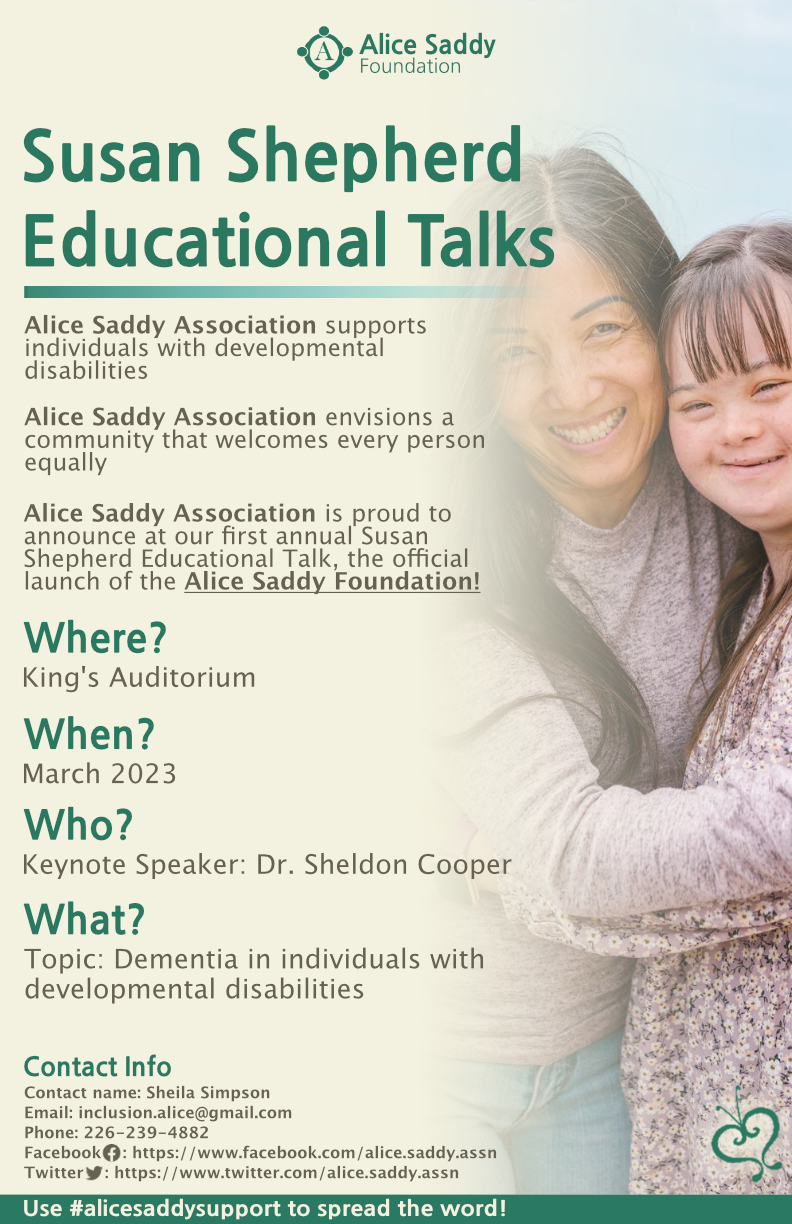 22/117
[Speaker Notes: shenry66_poster.jpg]
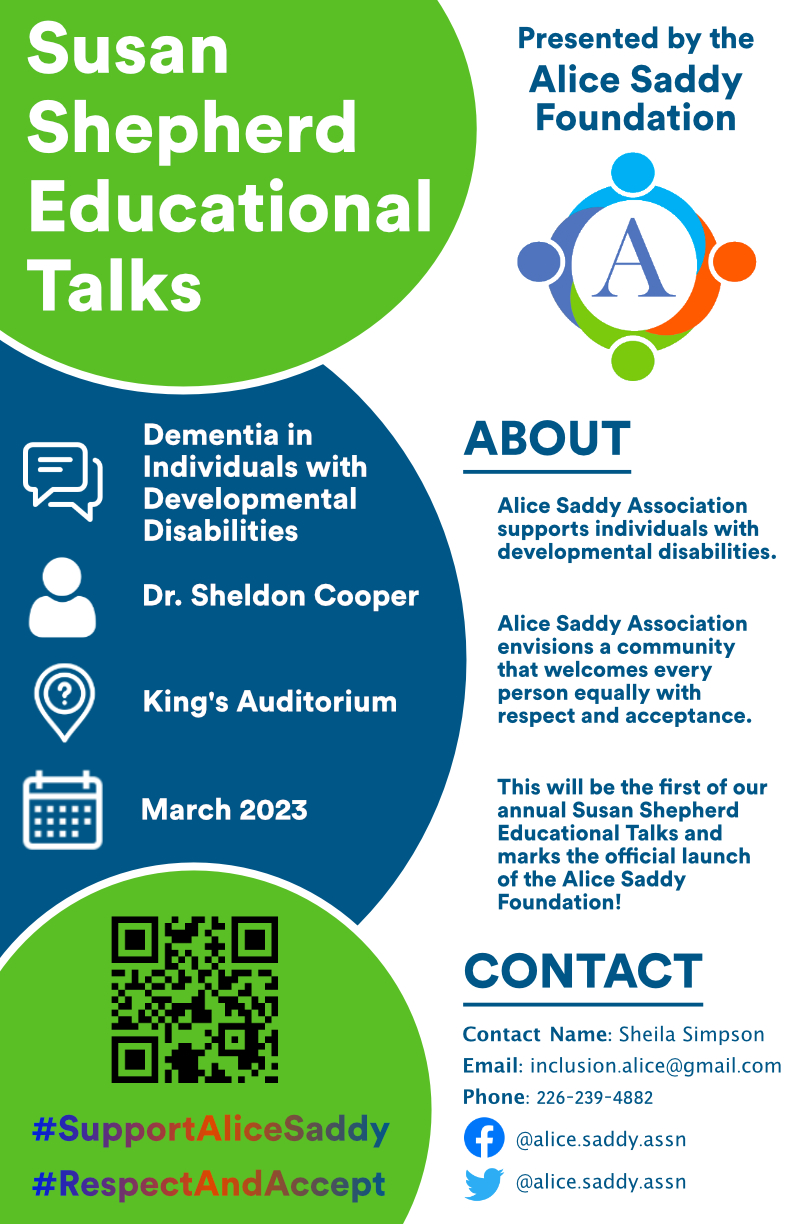 25/117
[Speaker Notes: sgrano_poster.jpg]
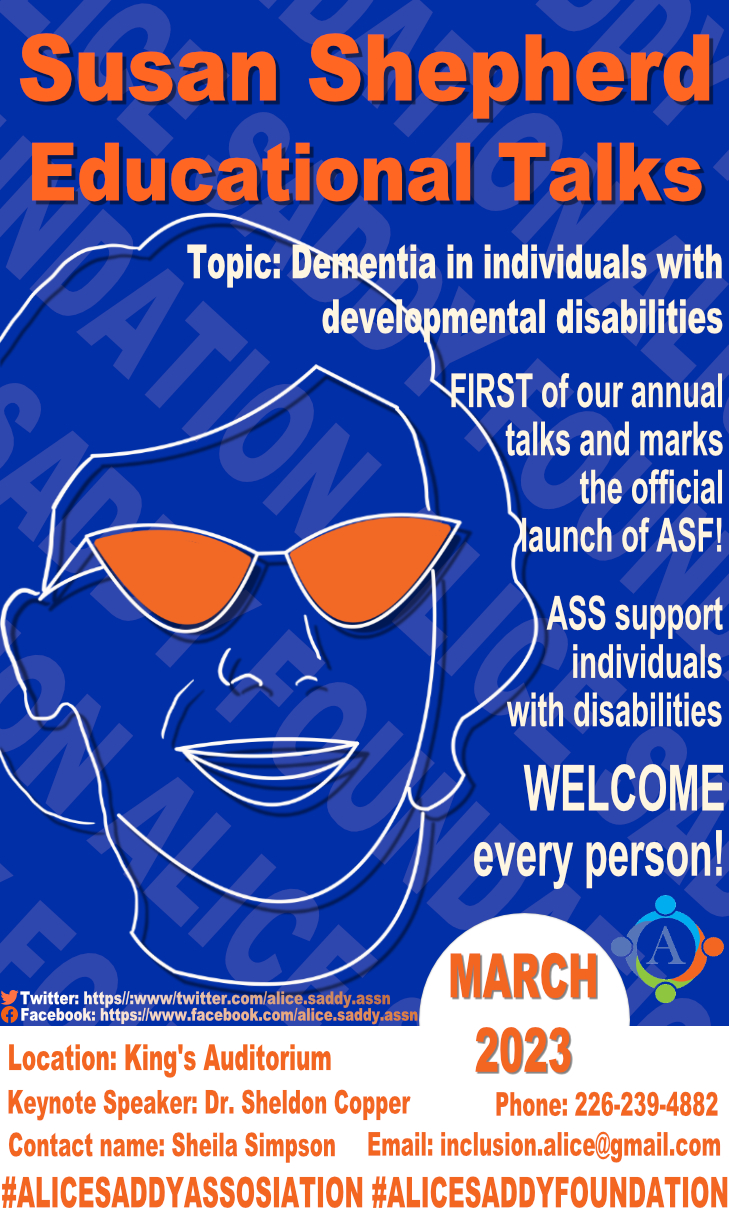 26/117
[Speaker Notes: sfu97_poster.jpg]
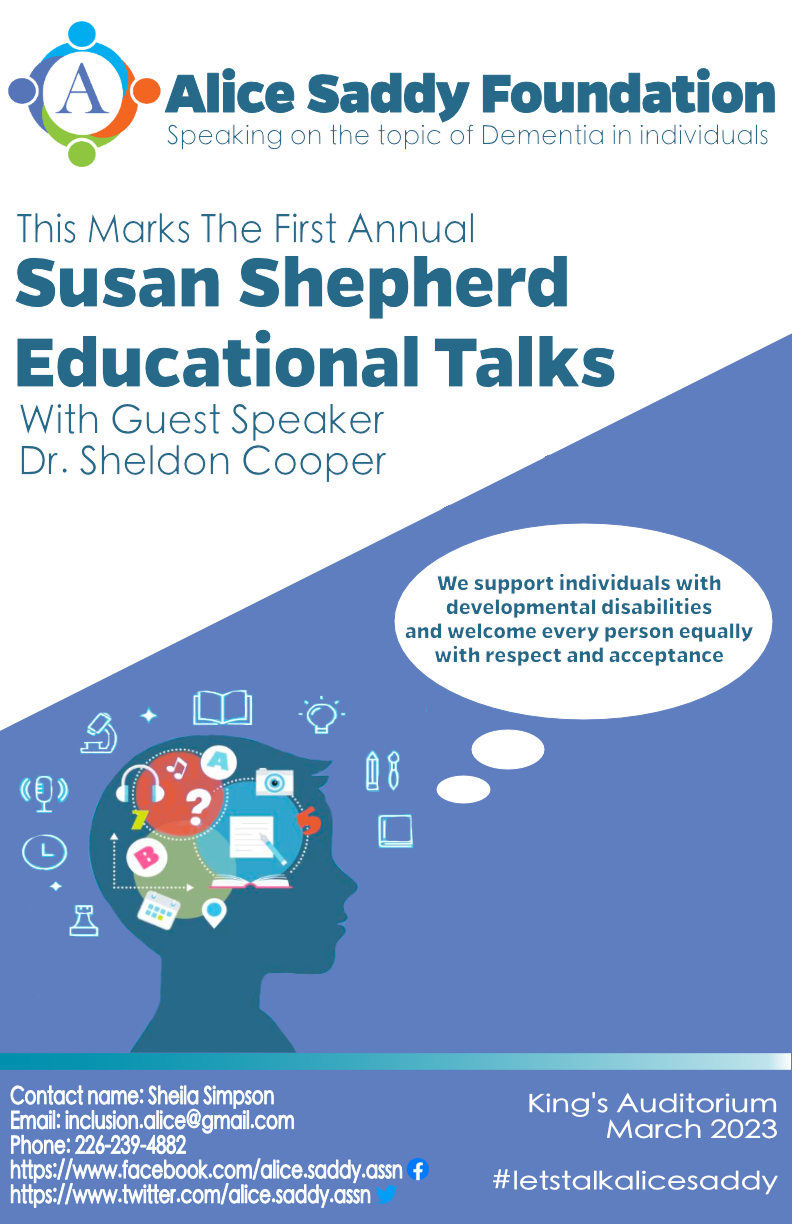 28/117
[Speaker Notes: seisen6_poster.jpg]
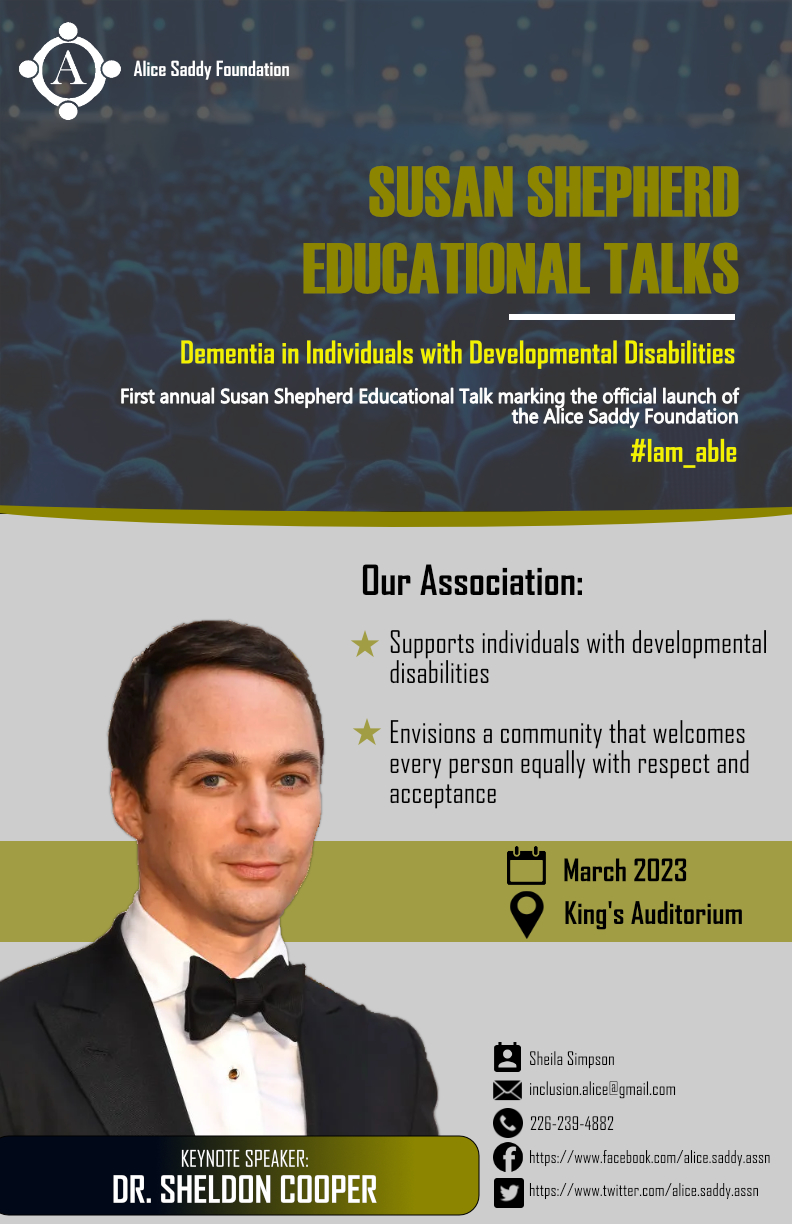 29/117
[Speaker Notes: sdulku_poster.jpg]
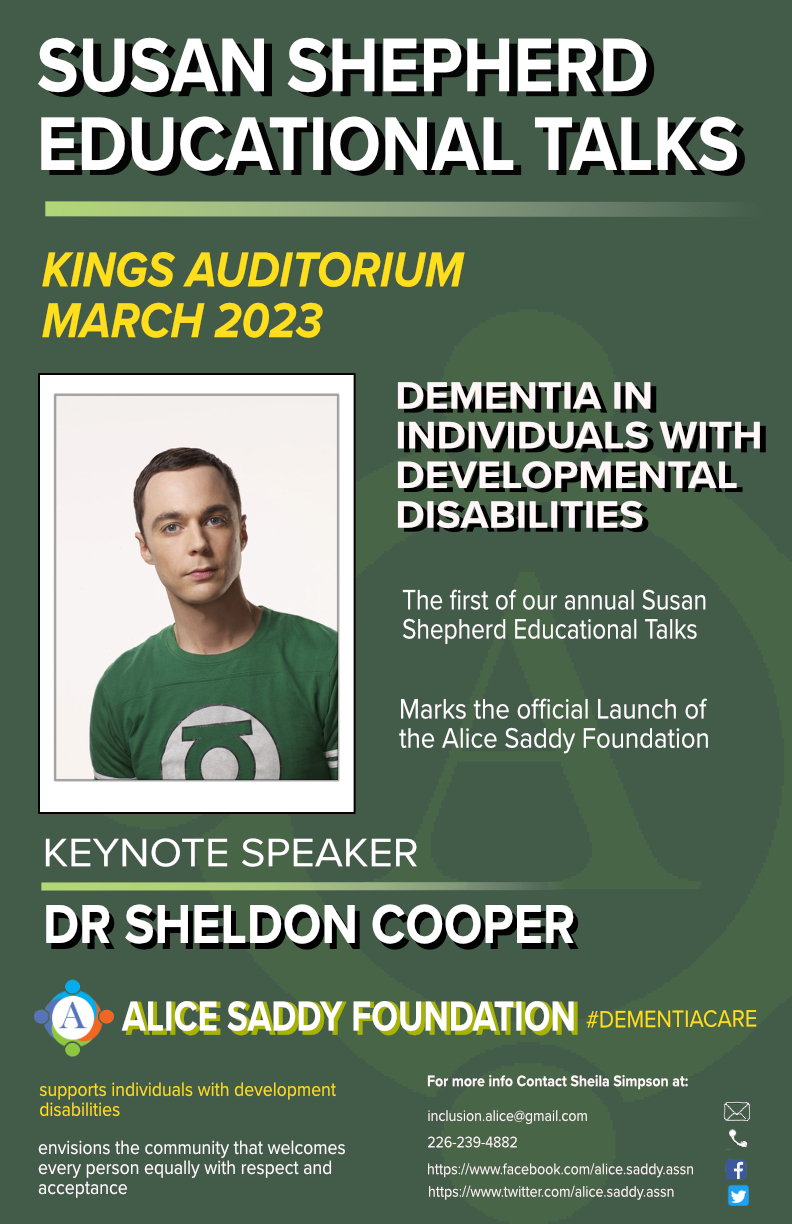 30/117
[Speaker Notes: sdragali_poster.jpg]
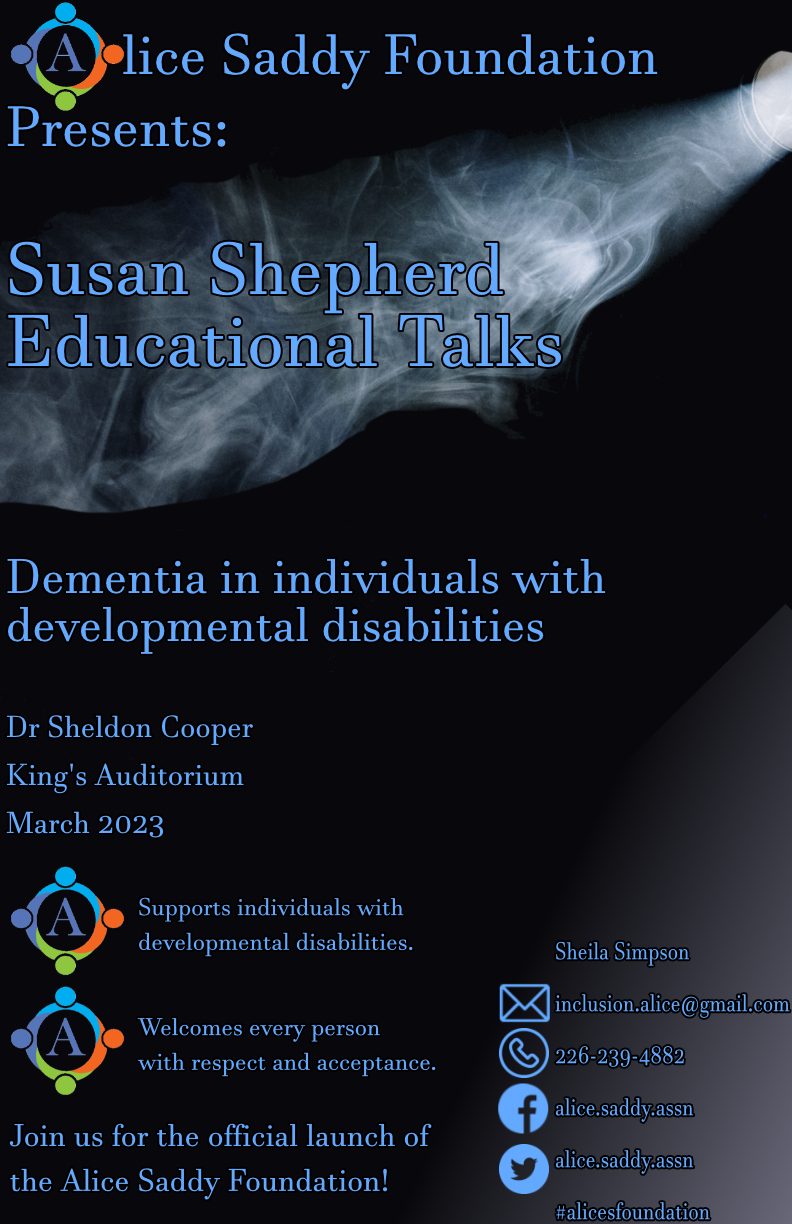 37/117
[Speaker Notes: rhunte52_poster.jpg]
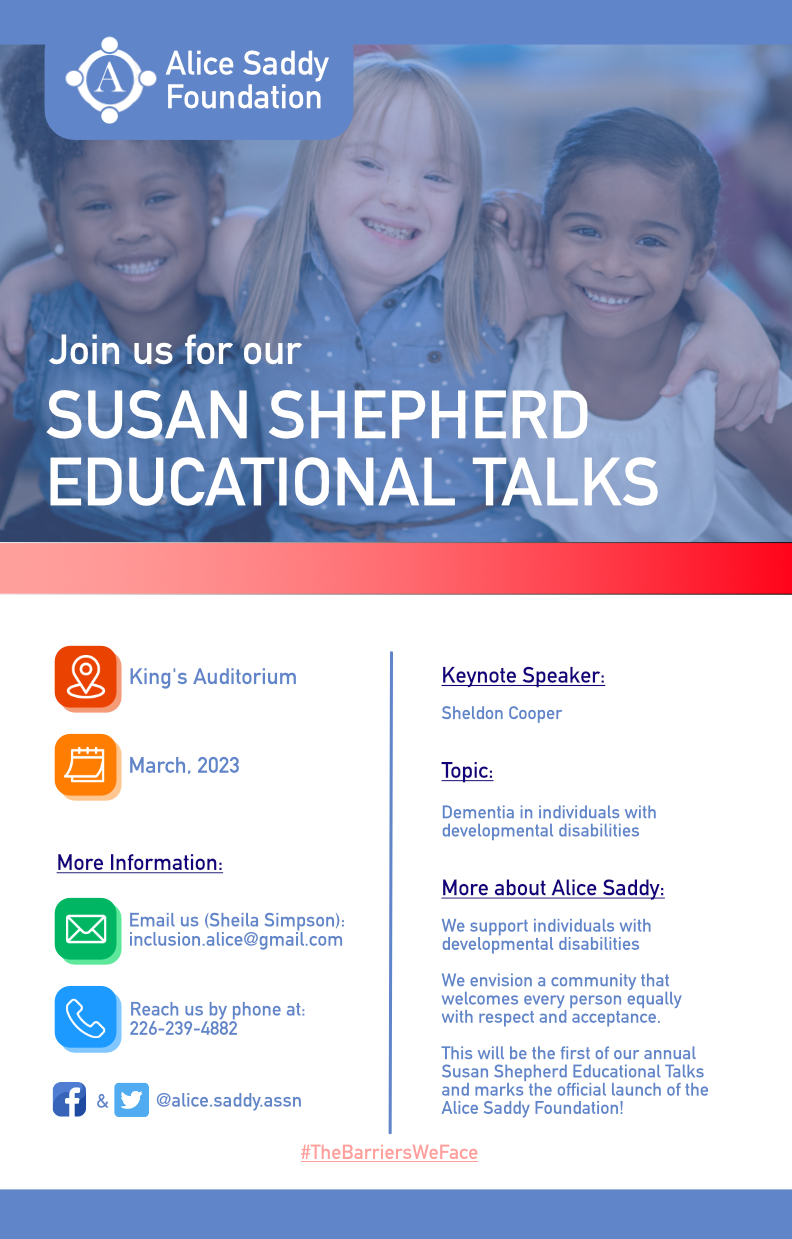 46/117
[Speaker Notes: ohe2_poster.jpg]
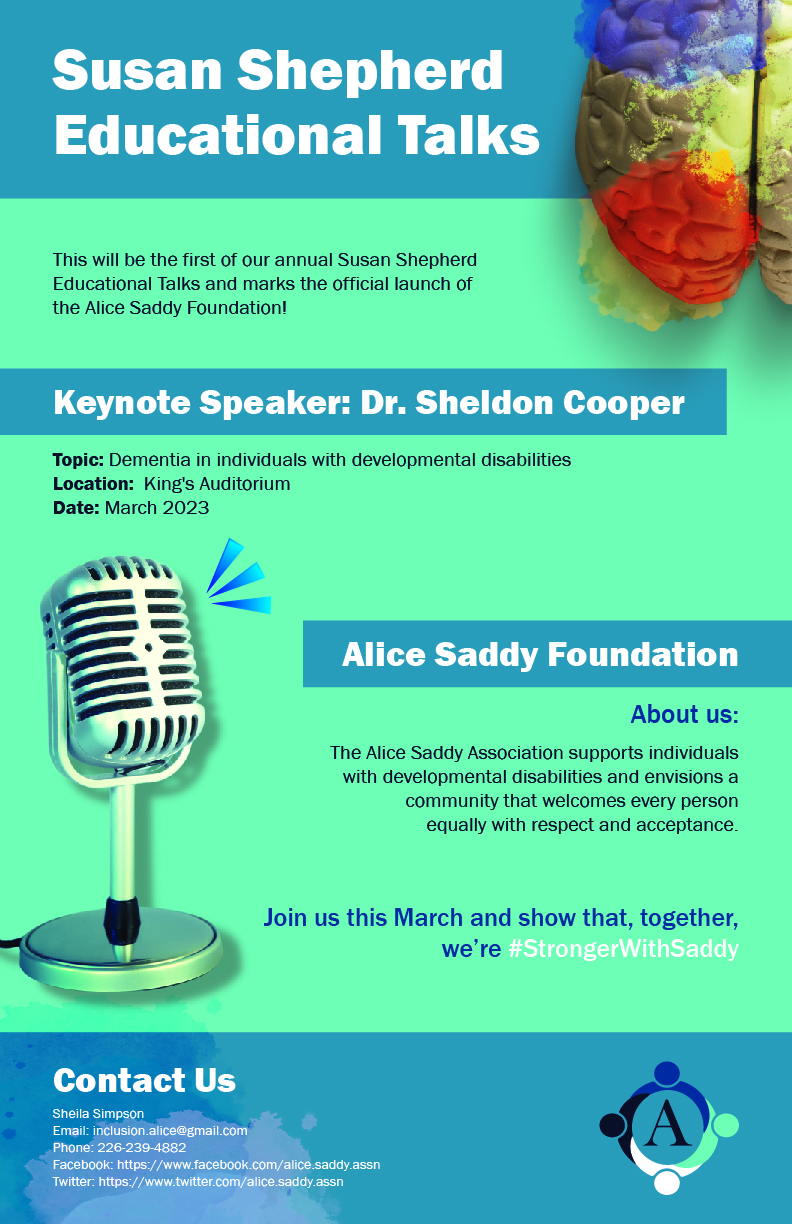 62/117
[Speaker Notes: kguo62_poster.jpg]
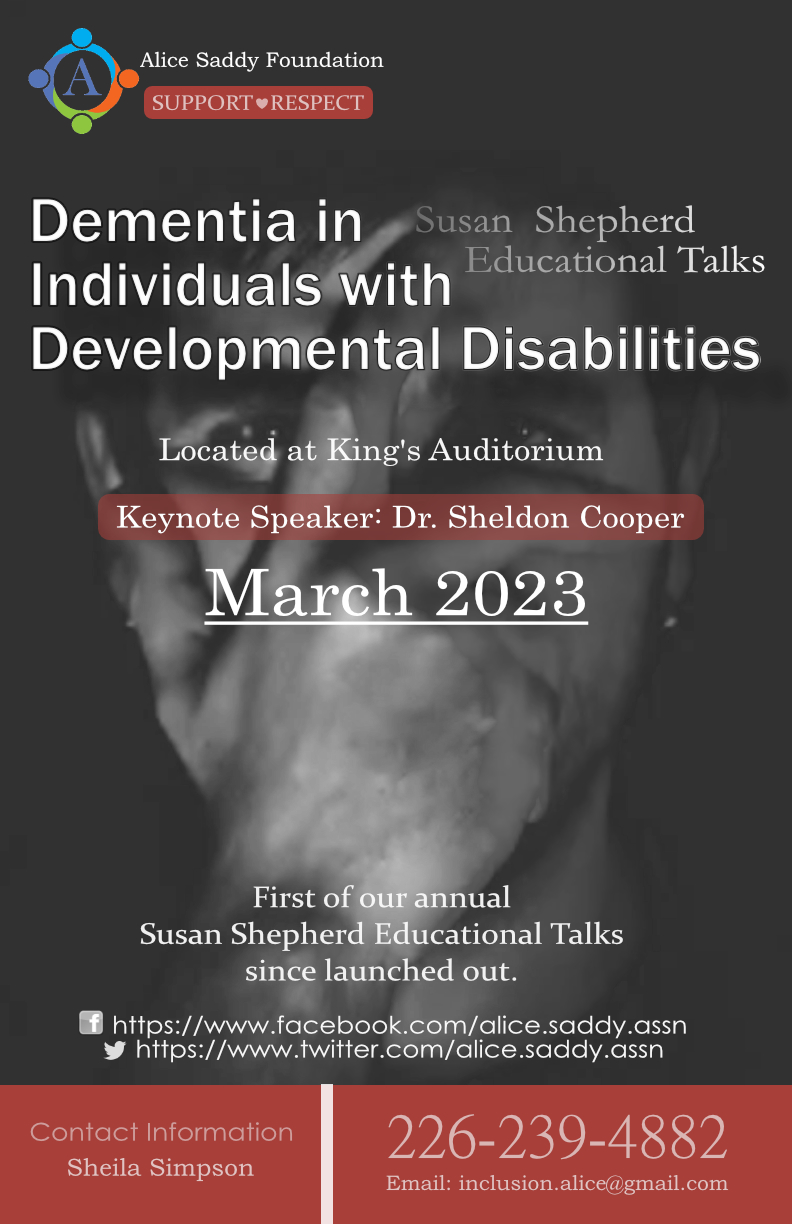 65/117
[Speaker Notes: jguo494_poster.jpg]
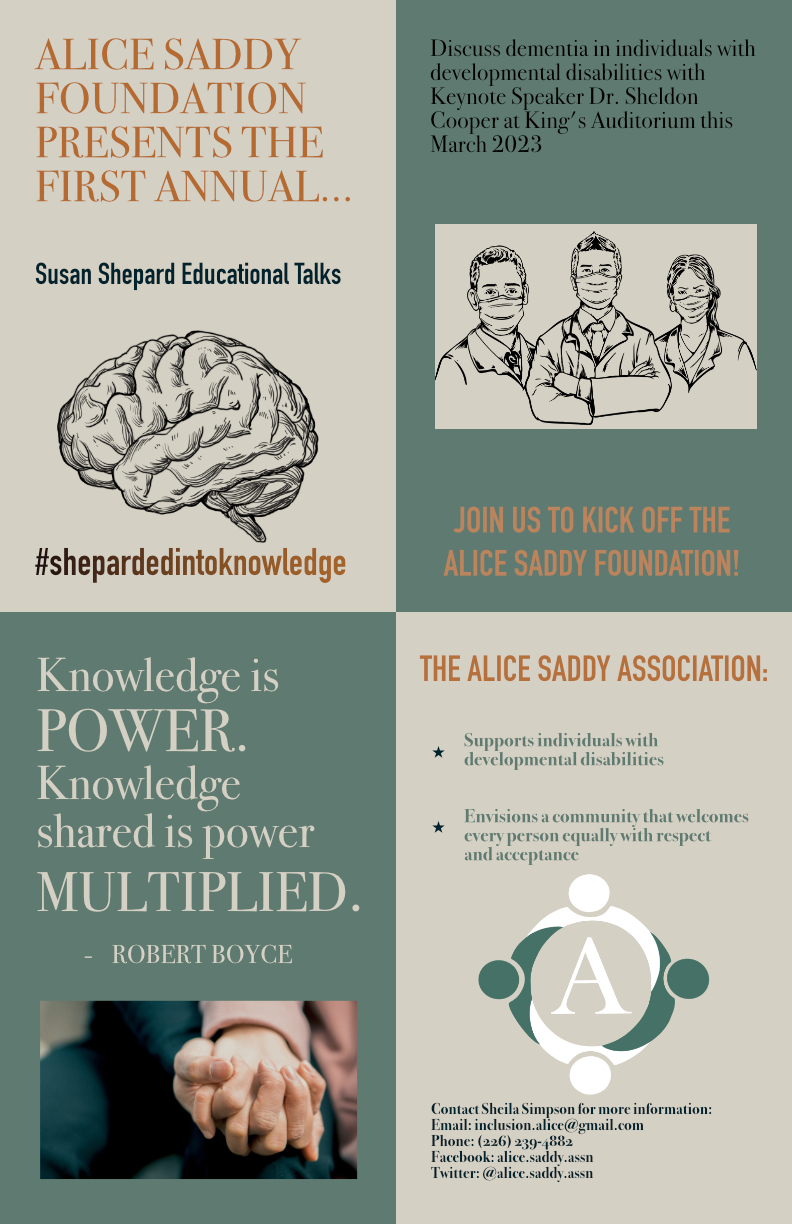 80/117
[Speaker Notes: helatty_poster.jpg]
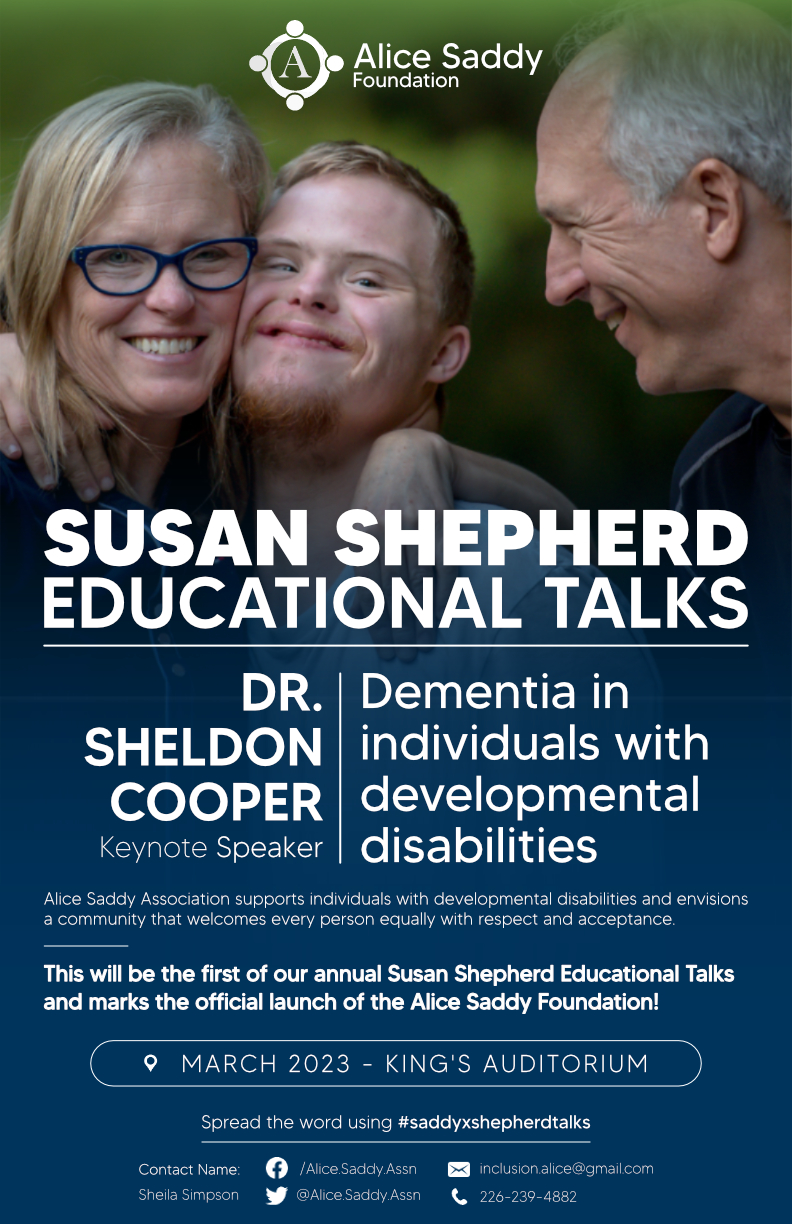 91/117
[Speaker Notes: ehenry32_poster.jpg]
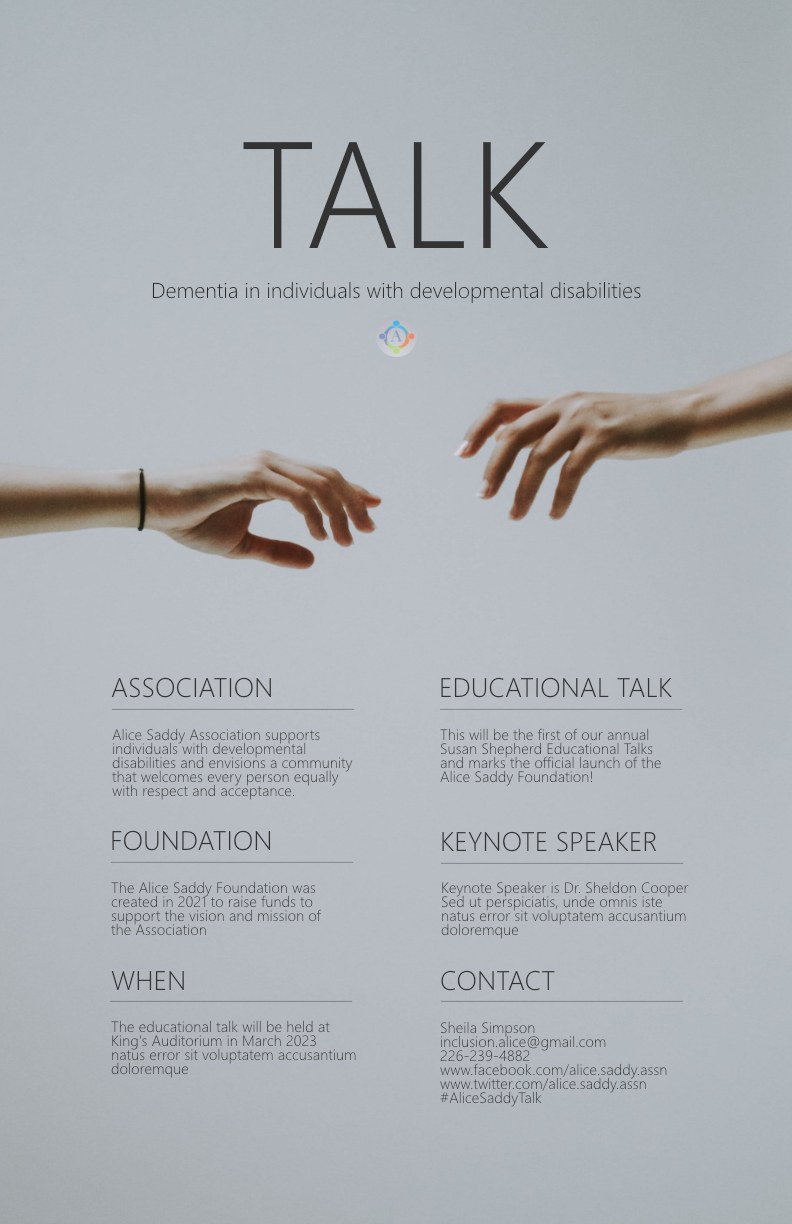 92/117
[Speaker Notes: egustaf_poster.jpg]
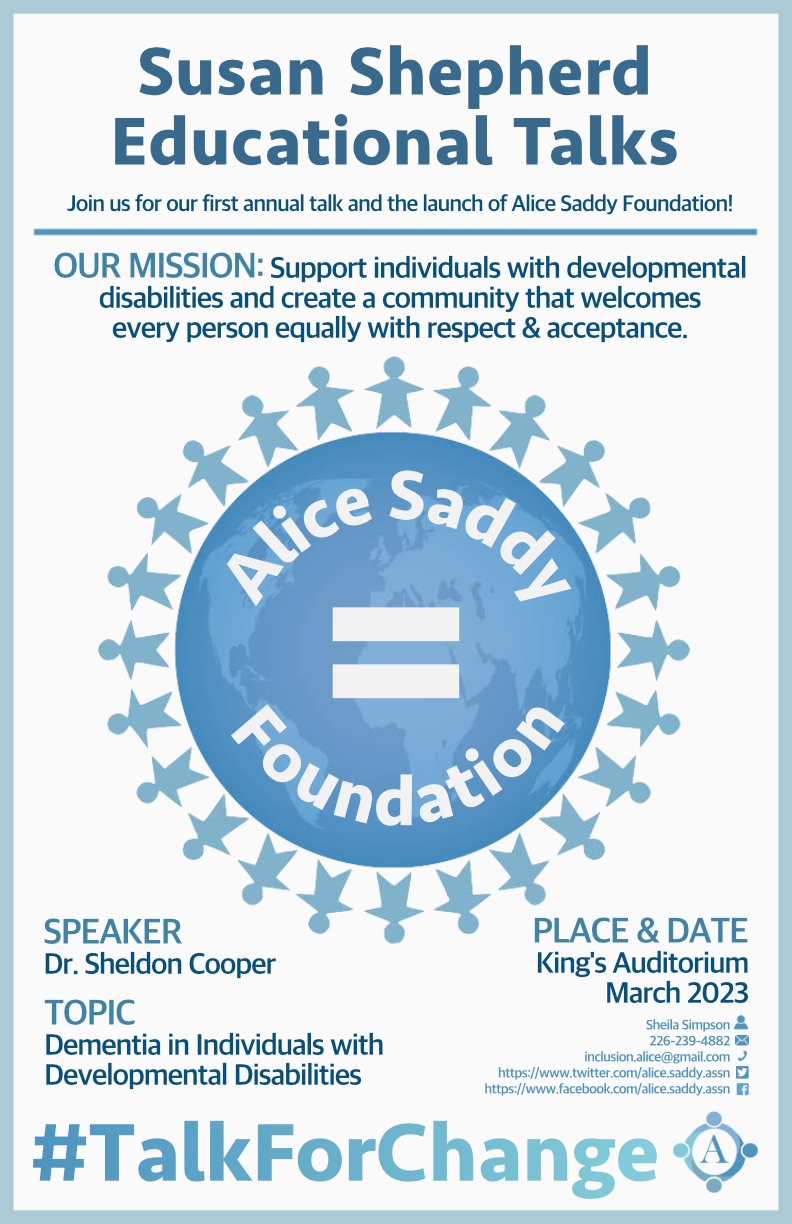 97/117
[Speaker Notes: chelsby_poster.jpg]
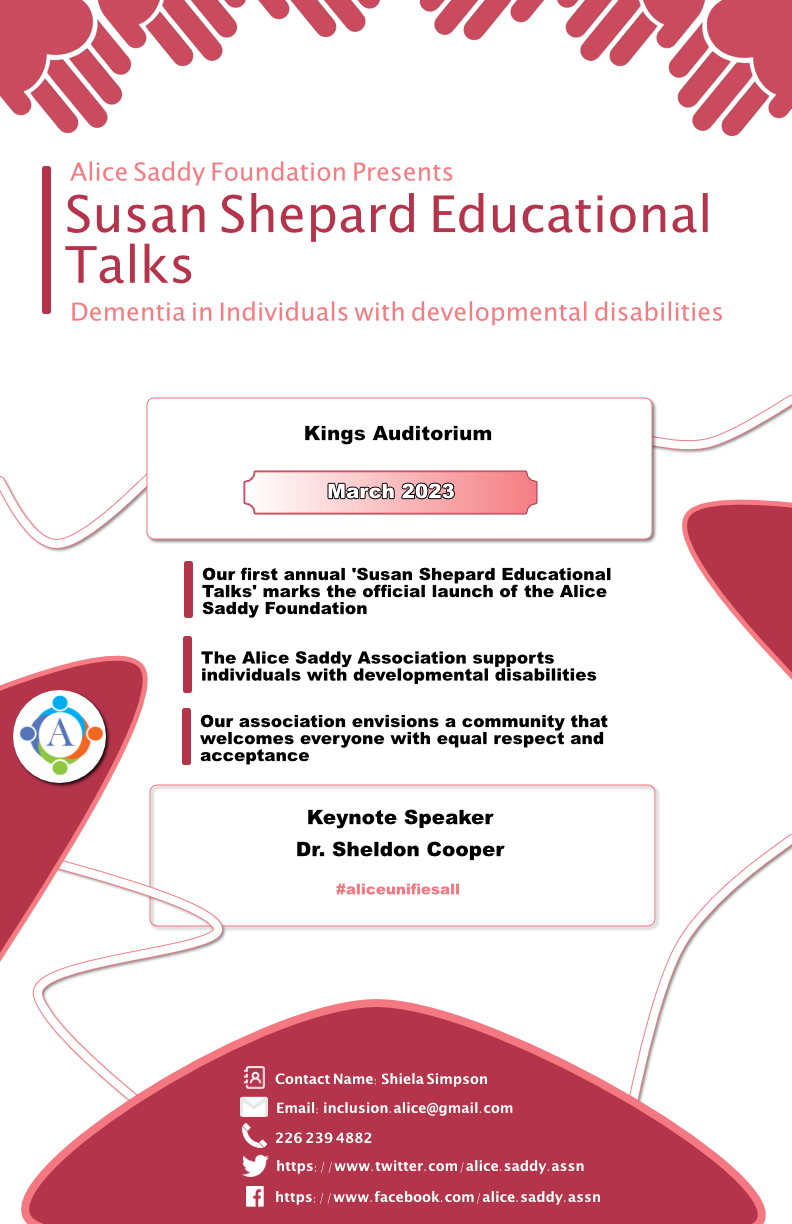 101/117
[Speaker Notes: cdrover3_poster.jpg]
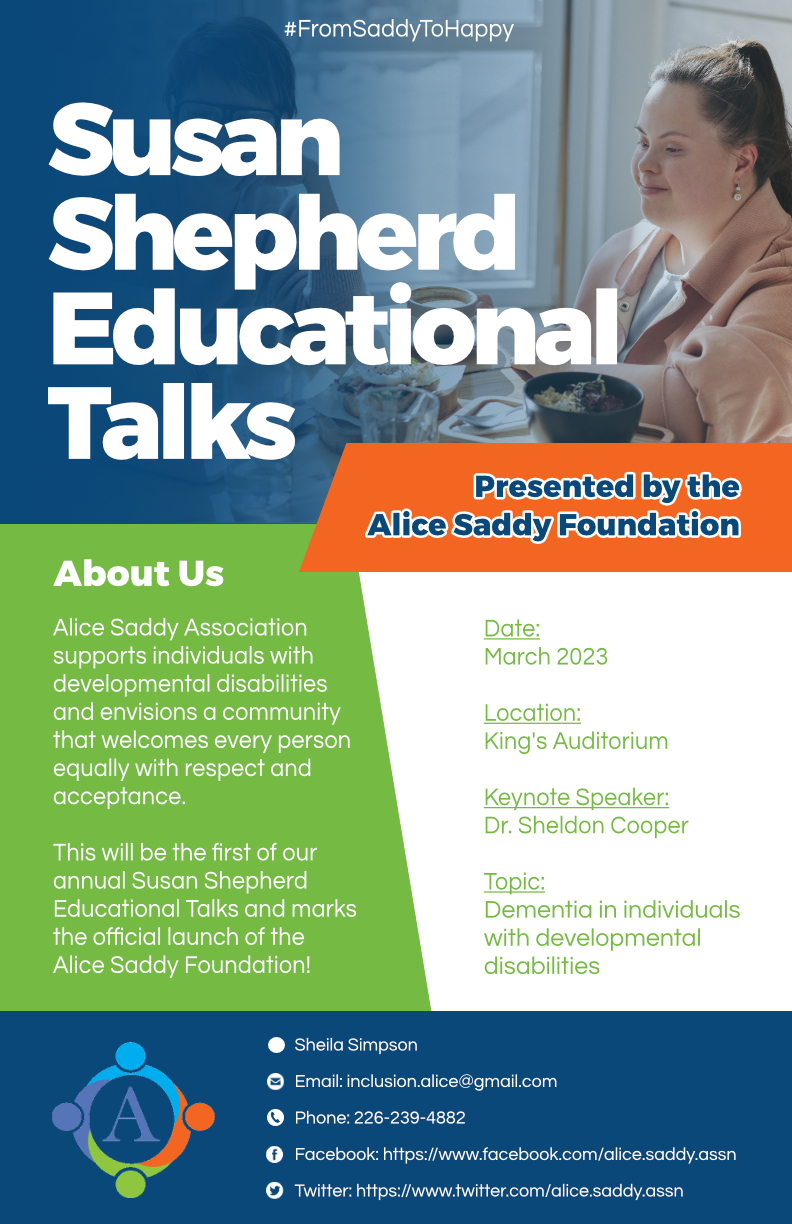 104/117
[Speaker Notes: aislam93_poster.jpg]
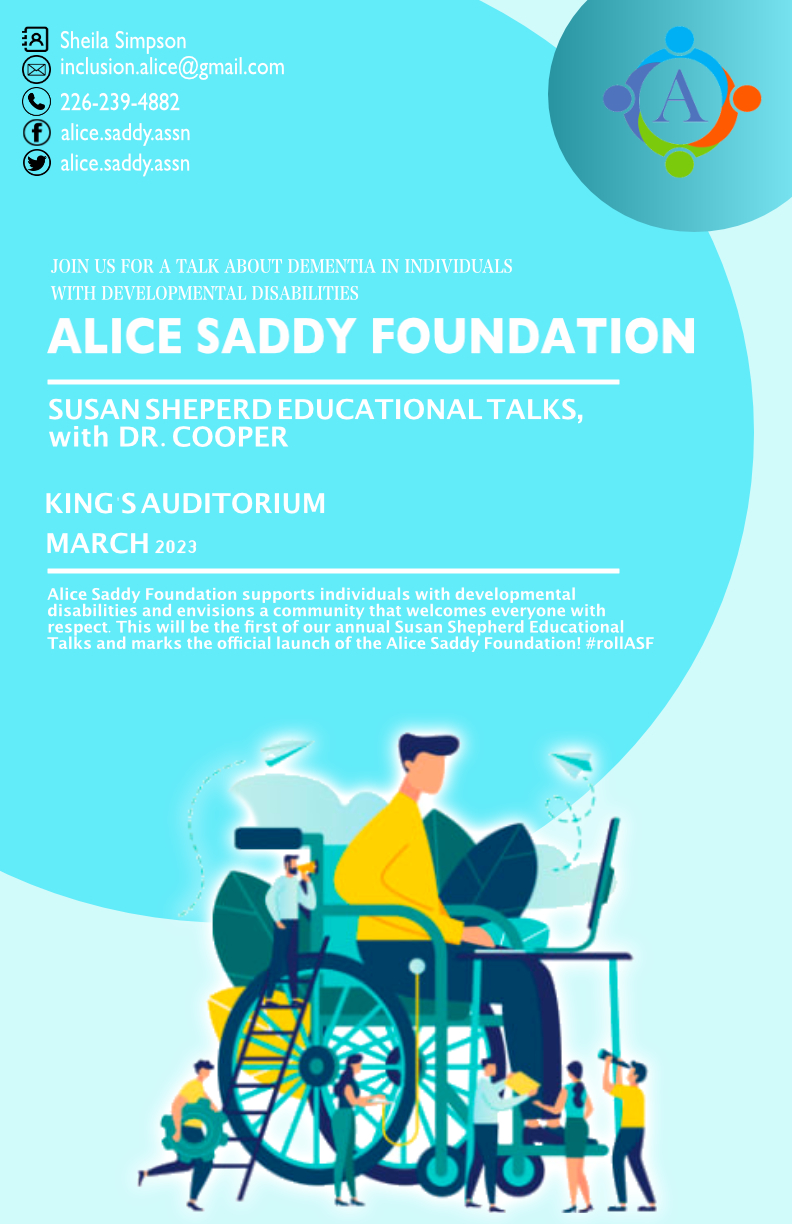 105/117
[Speaker Notes: ahuynh59_poster.jpg]
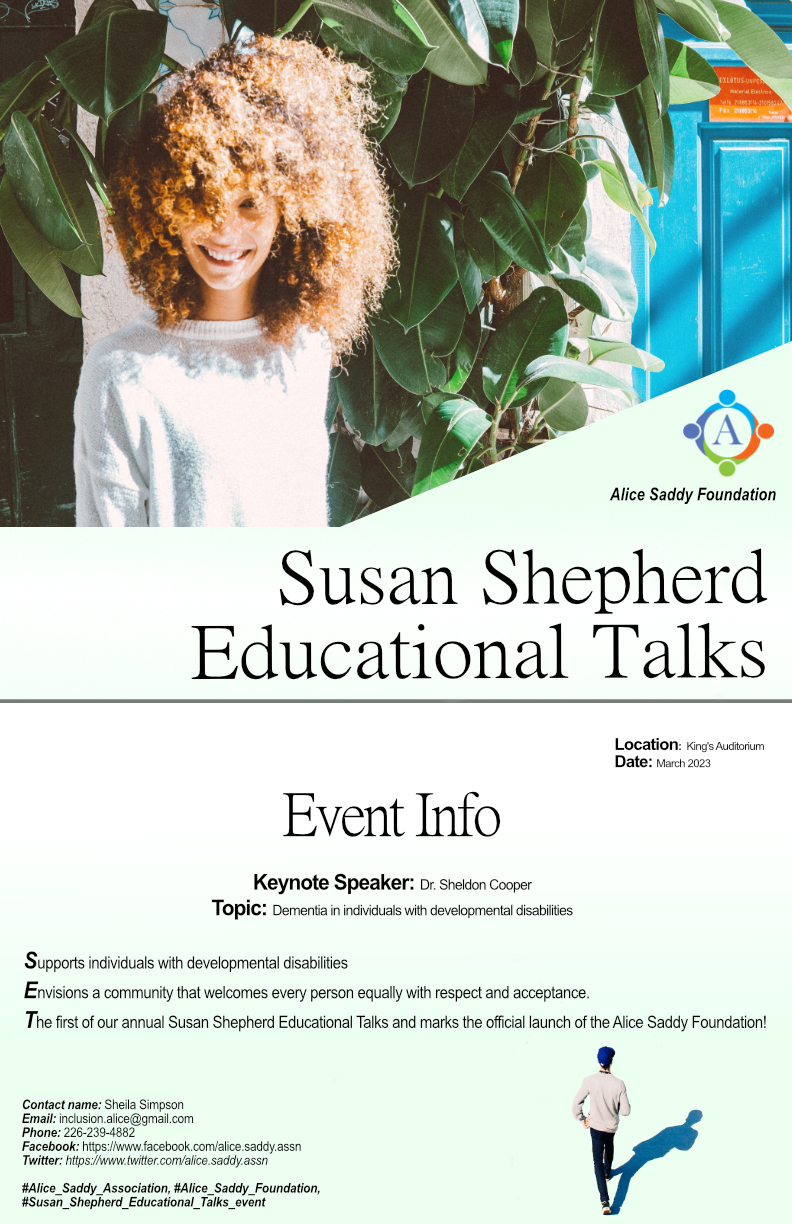 2/115
[Speaker Notes: zli2683_poster.jpg]
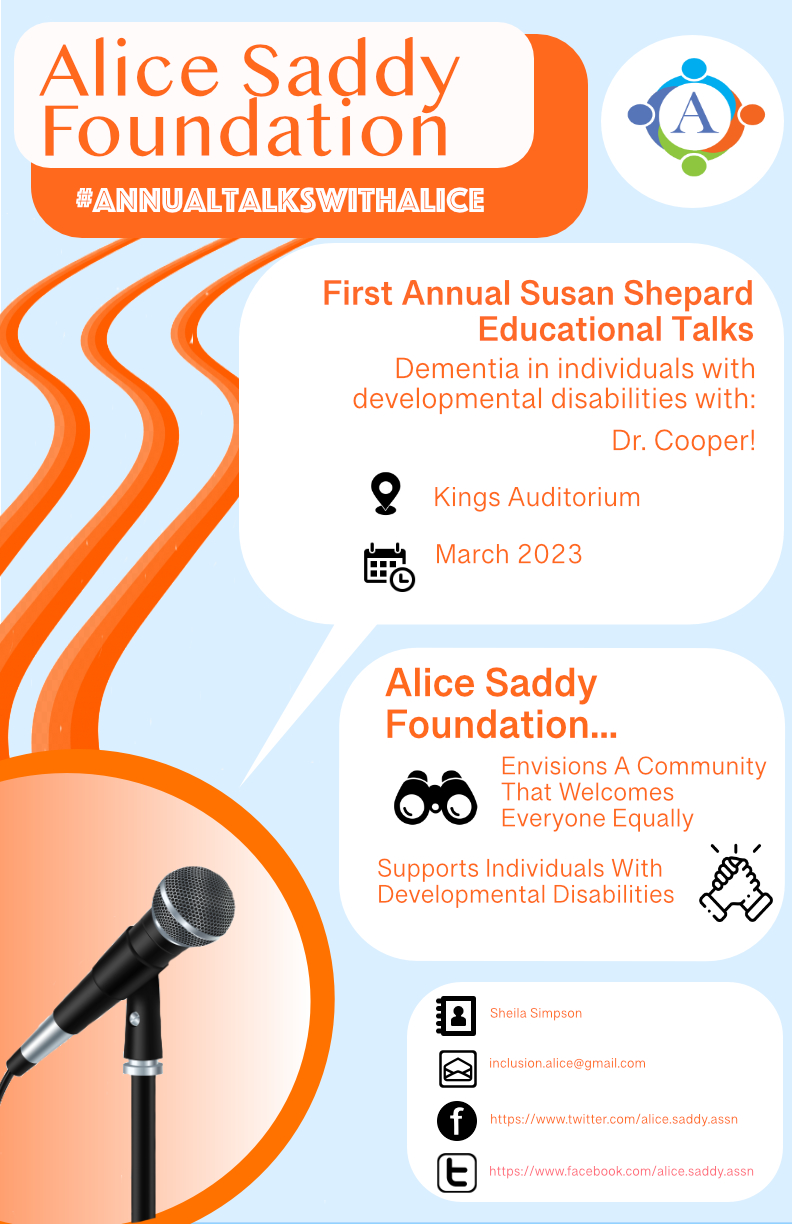 20/115
[Speaker Notes: tlovisa_poster.jpg]
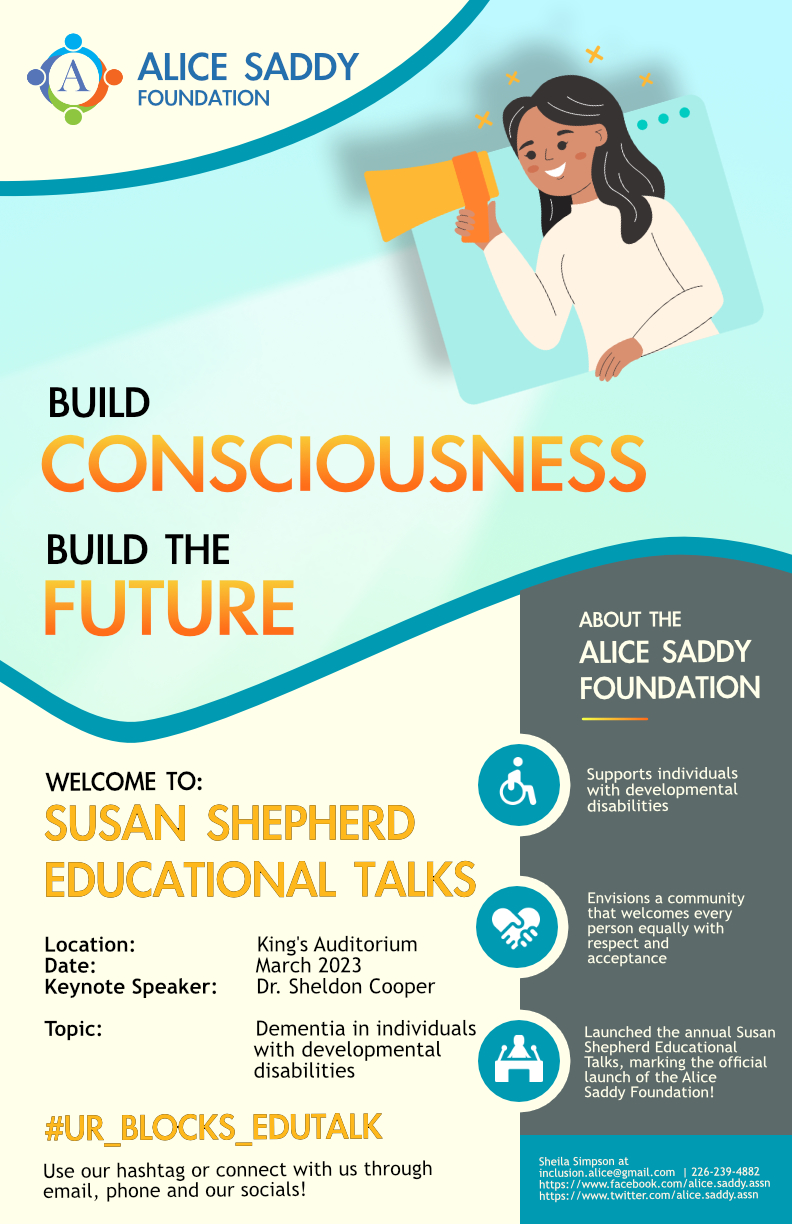 24/115
[Speaker Notes: tkhalid8_poster.jpg]
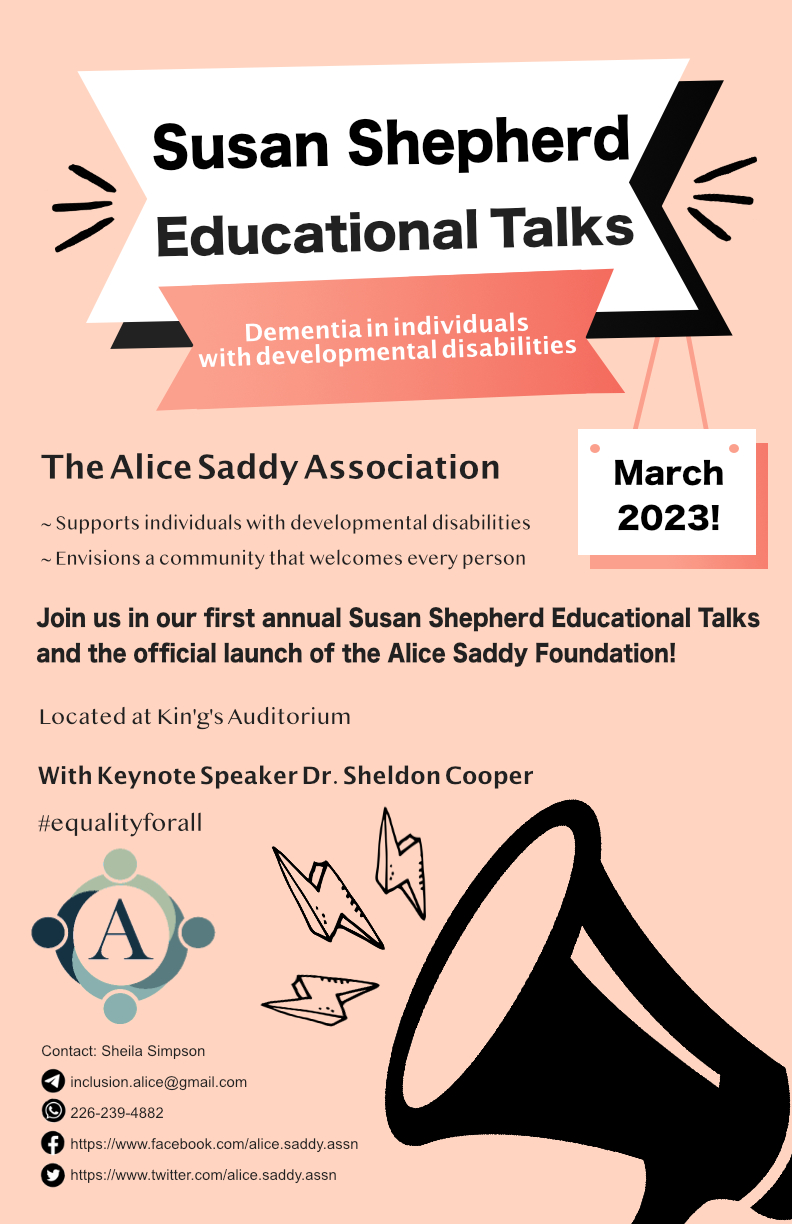 25/115
[Speaker Notes: slucian5_poster.jpg]
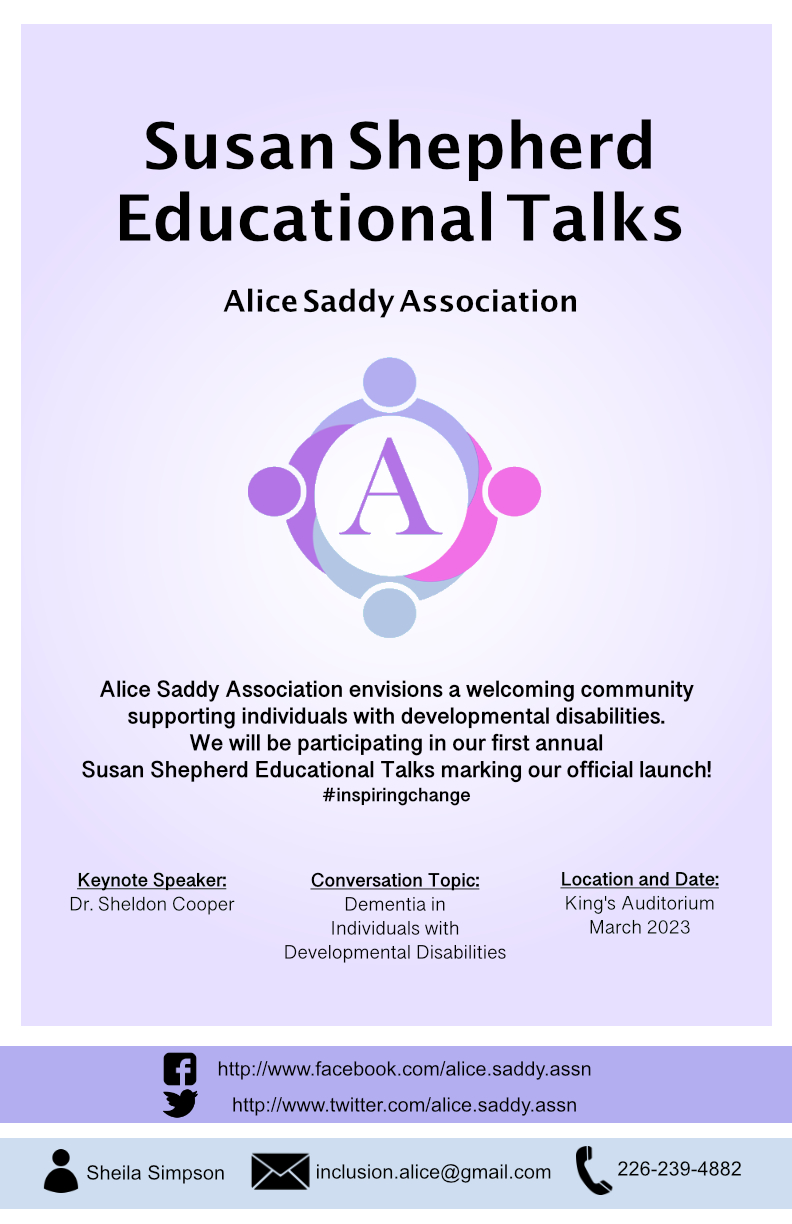 28/115
[Speaker Notes: slevy46_poster.jpg]
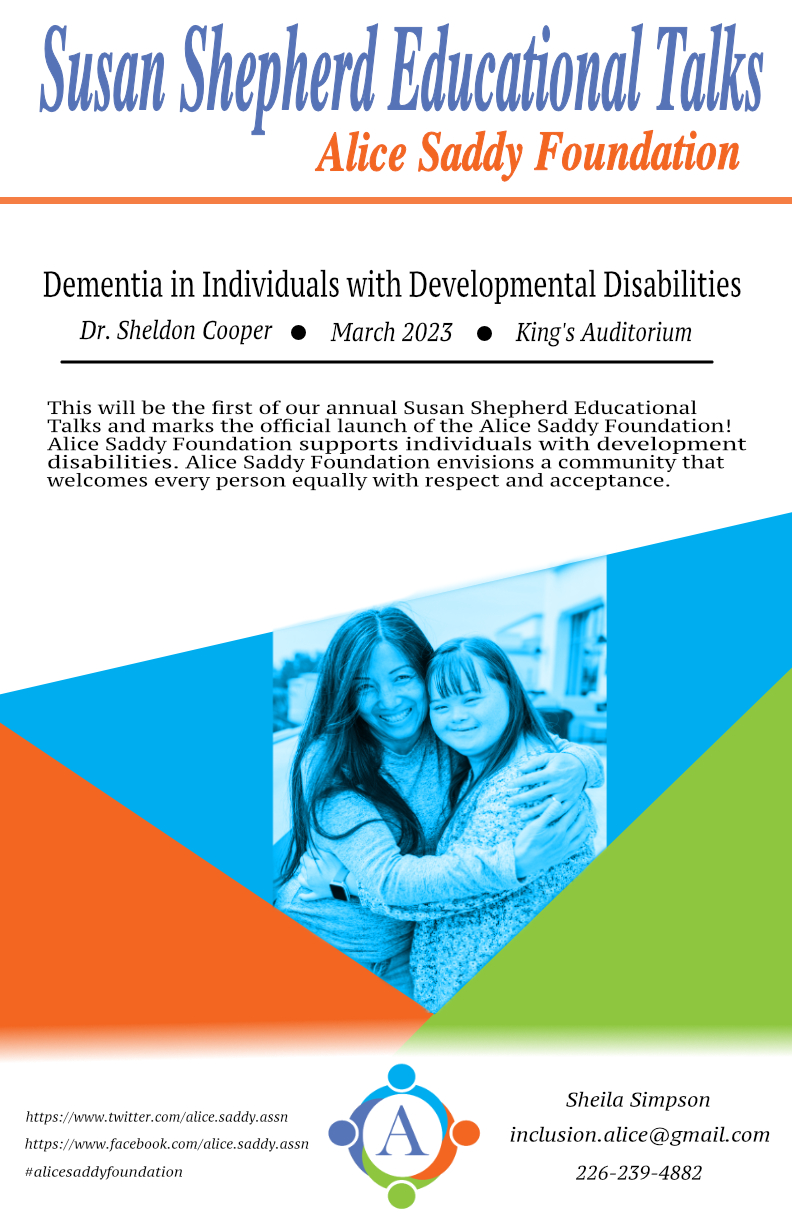 39/115
[Speaker Notes: nluknar_poster.jpg]
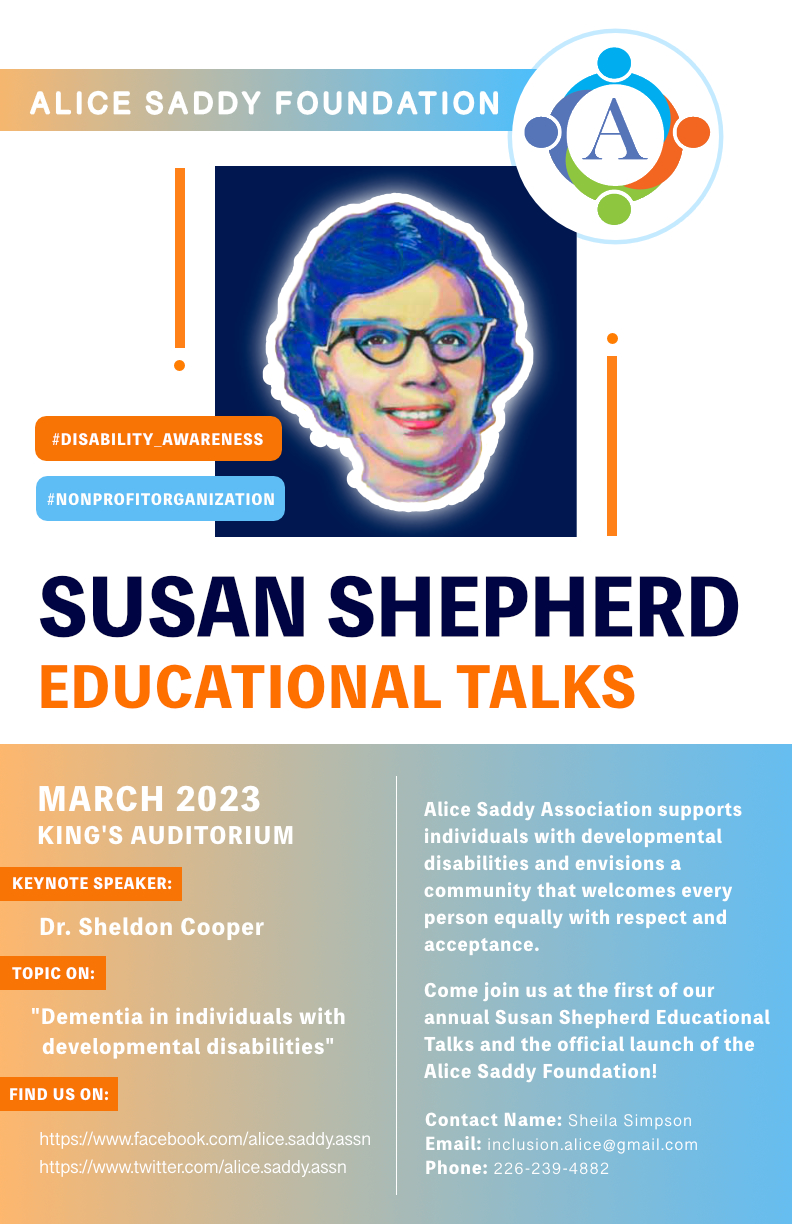 65/115
[Speaker Notes: jlee3665_poster.jpg]
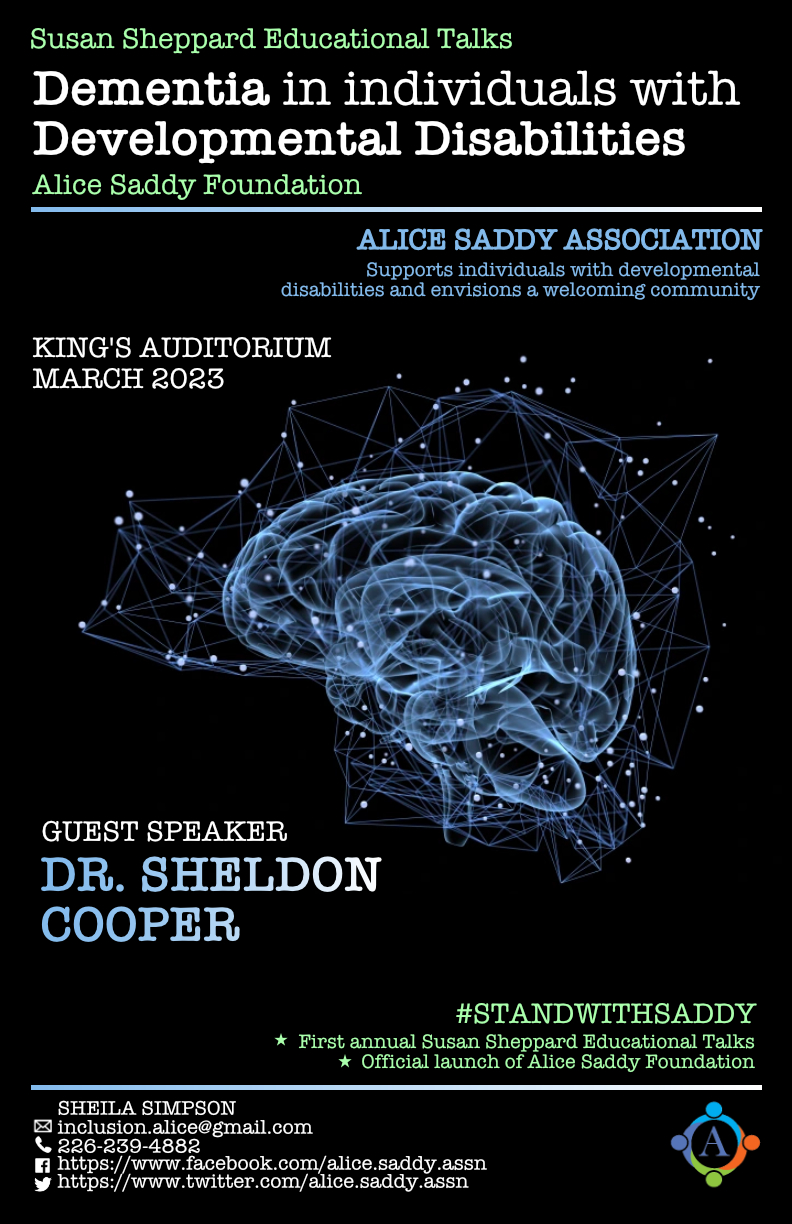 86/115
[Speaker Notes: eliu223_poster.jpg]
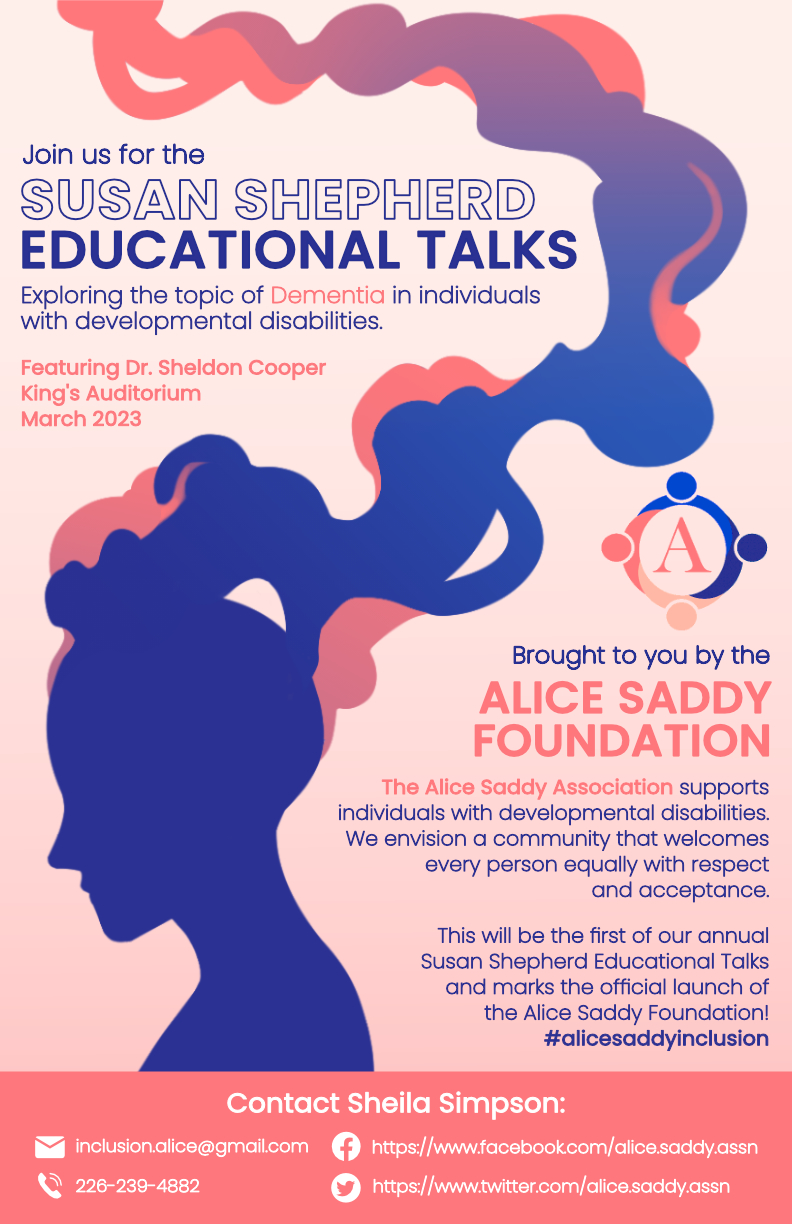 14/120
[Speaker Notes: tramcha_poster.jpg]
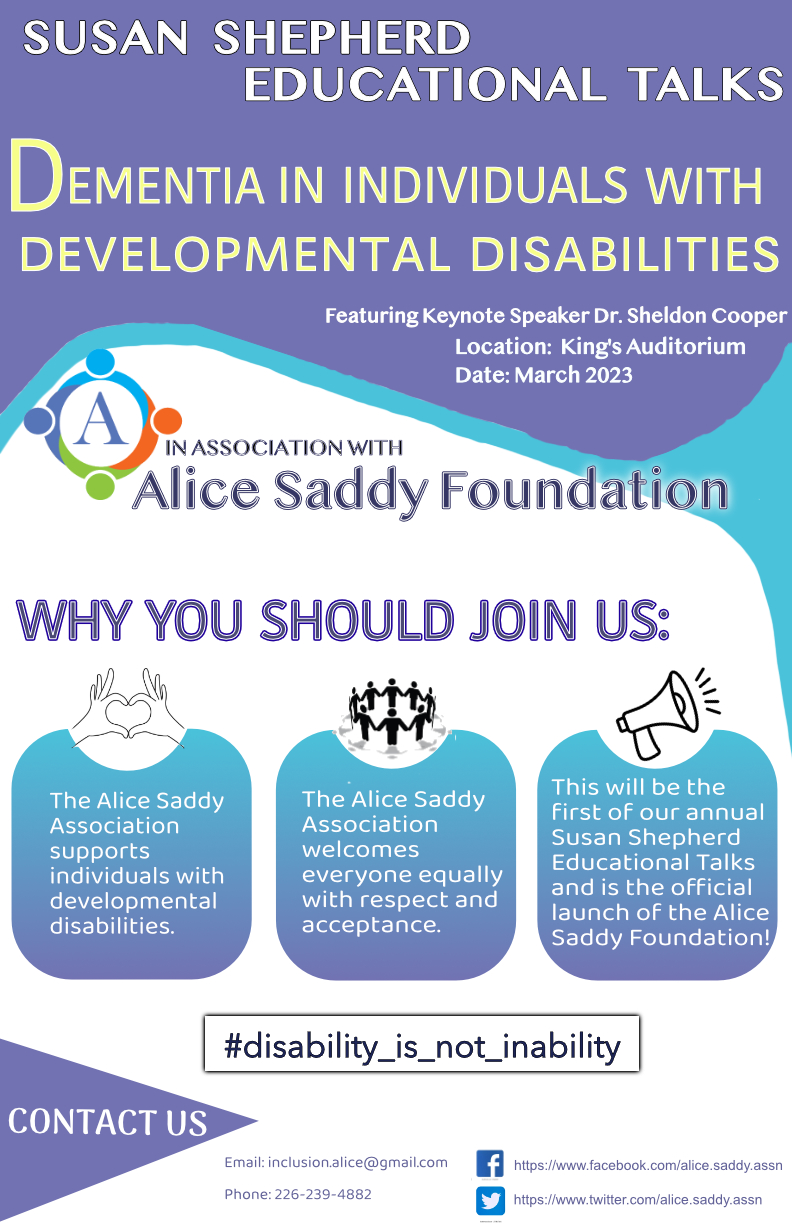 22/120
[Speaker Notes: spiatek2_poster.jpg]
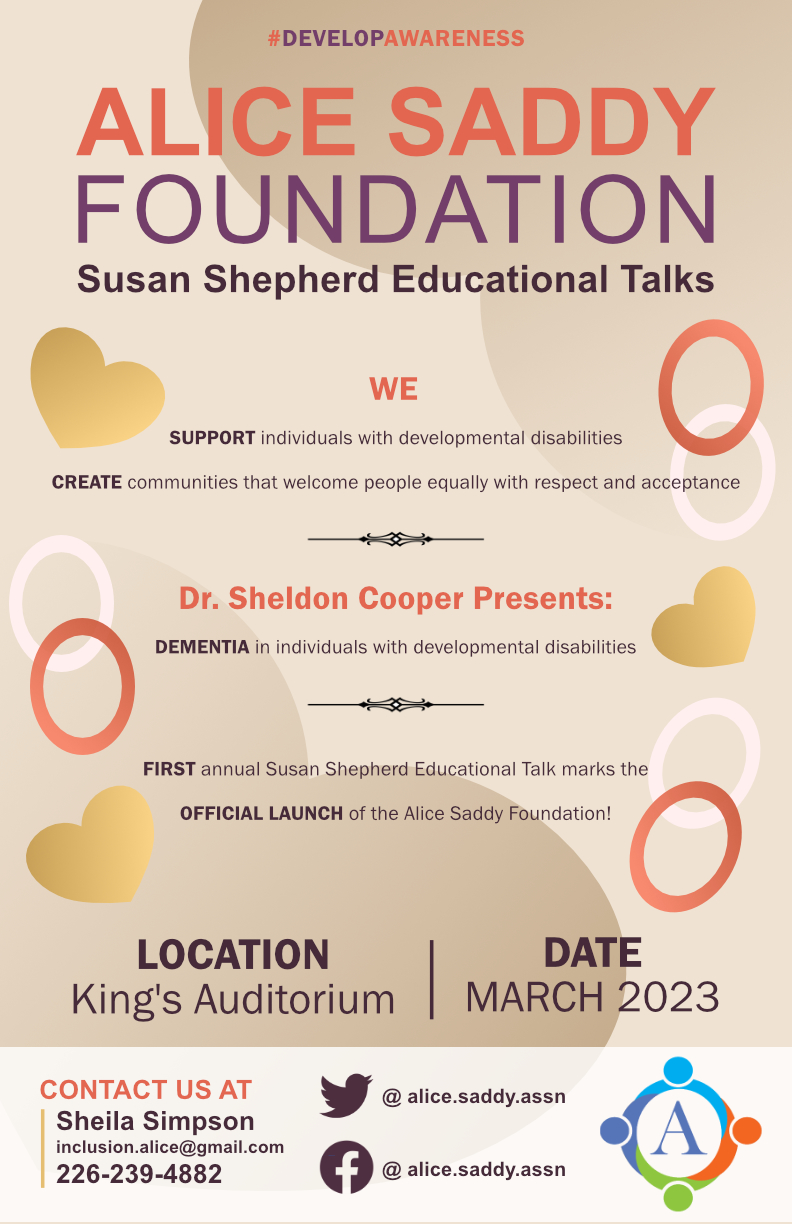 26/120
[Speaker Notes: spang58_poster.jpg]
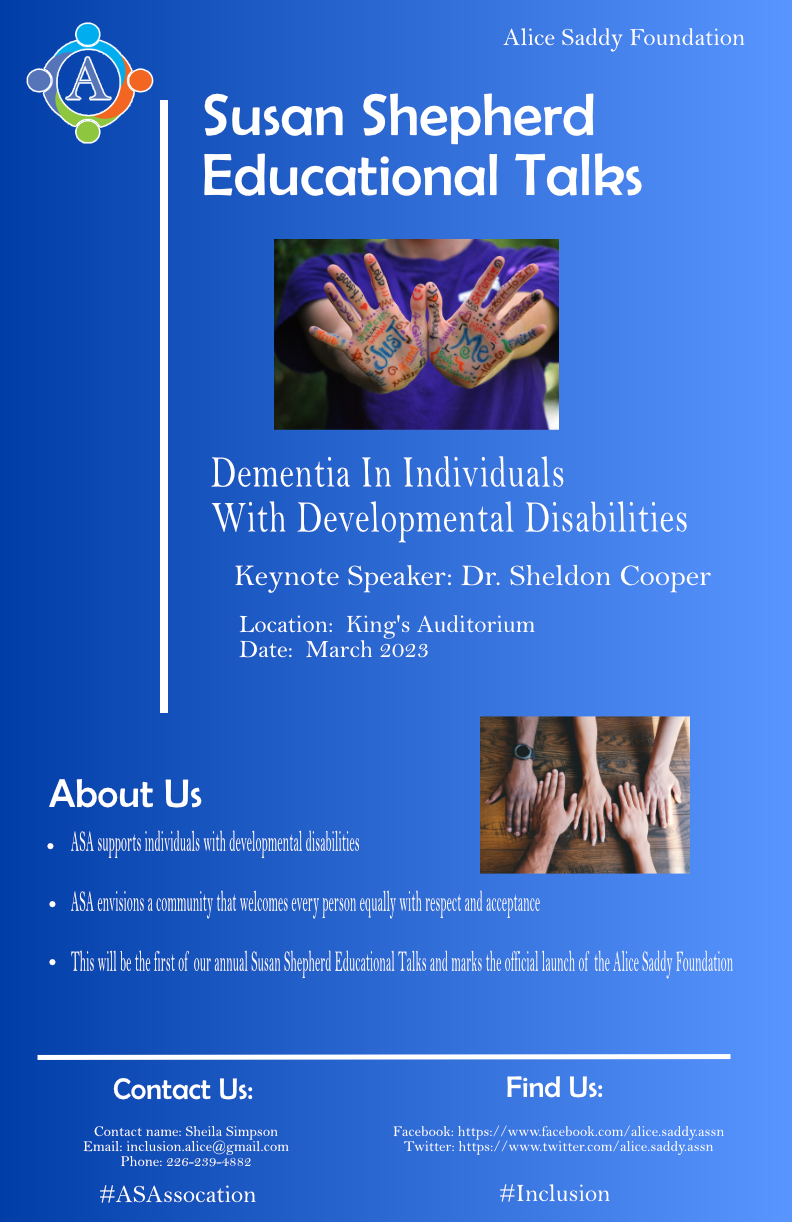 34/120
[Speaker Notes: rmufti_poster.jpg]
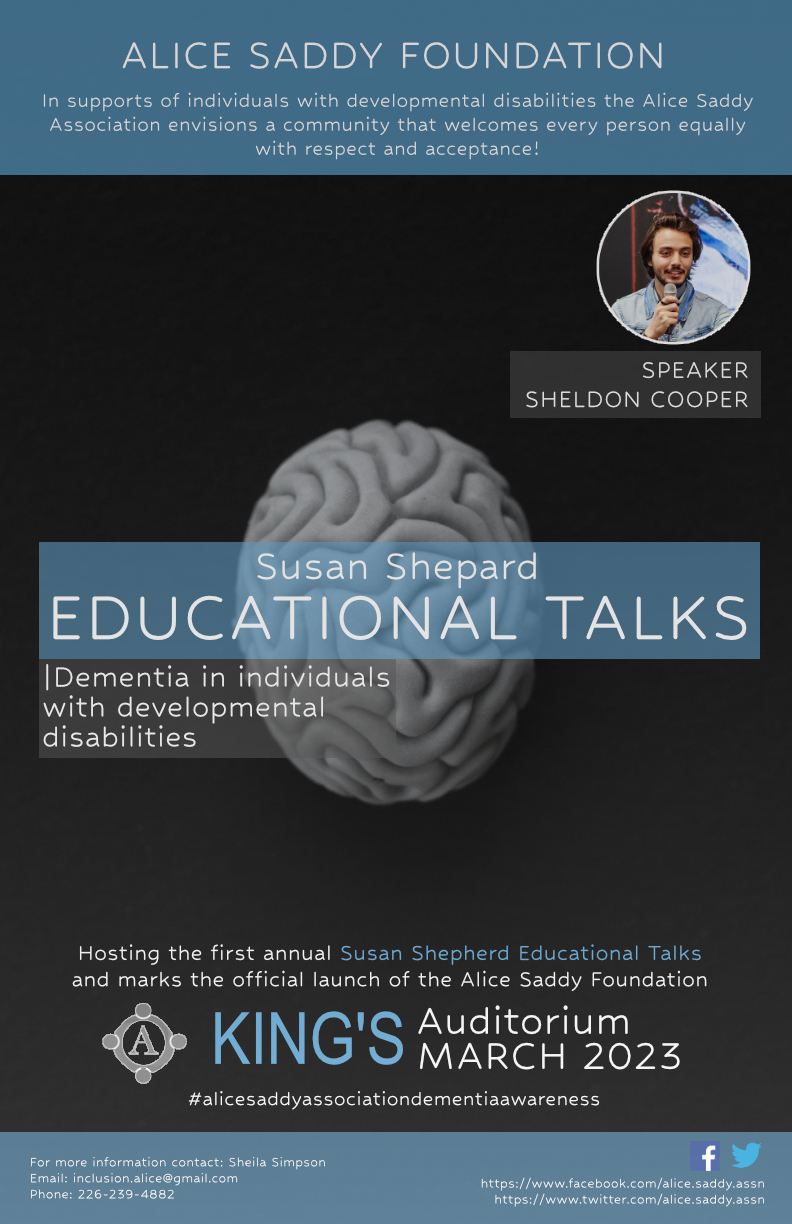 35/120
[Speaker Notes: rmondal_poster.jpg]
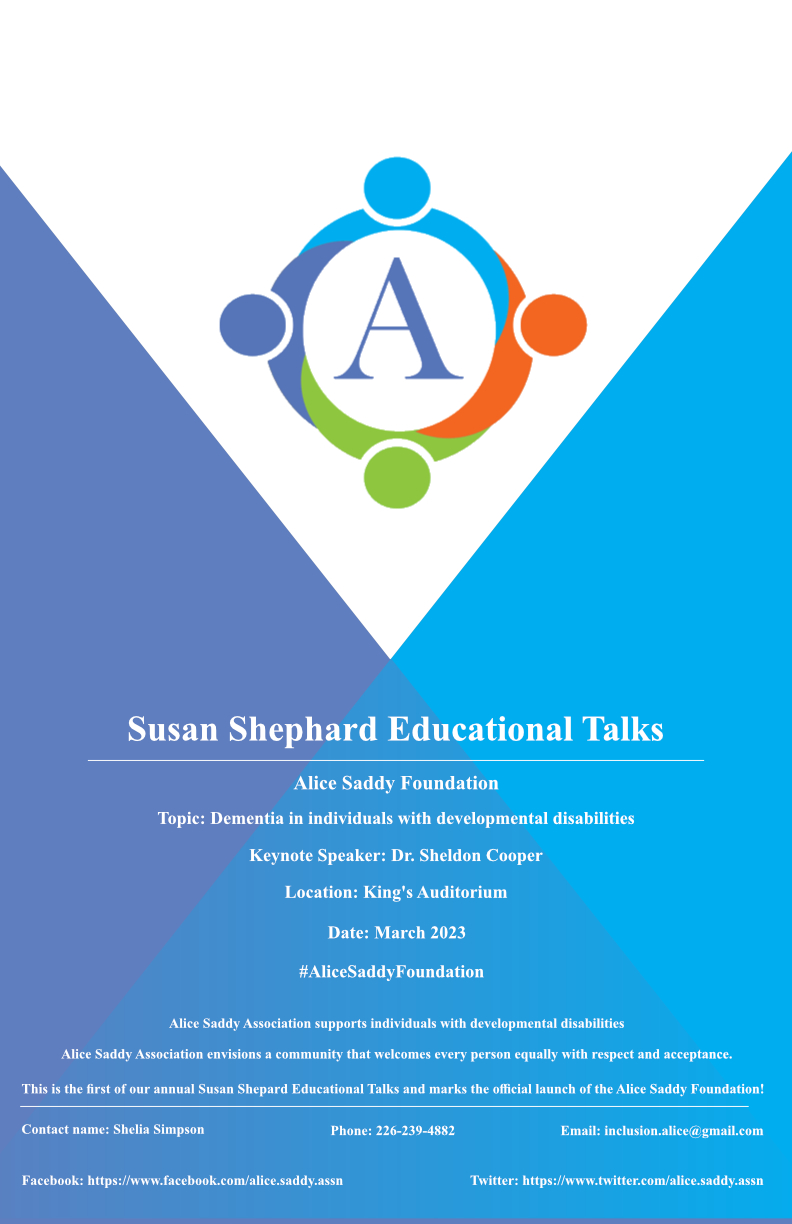 49/120
[Speaker Notes: mquick8_poster.jpg]
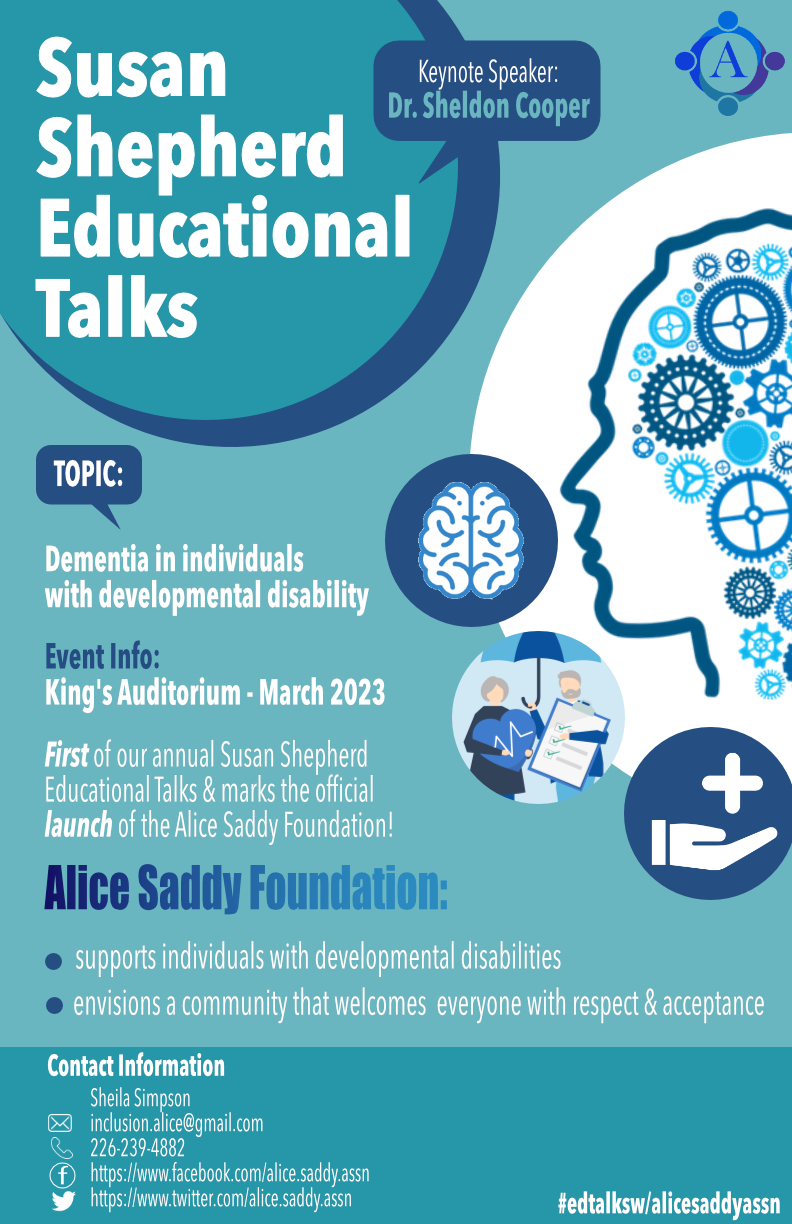 52/120
[Speaker Notes: mpasqua8_poster.jpg]
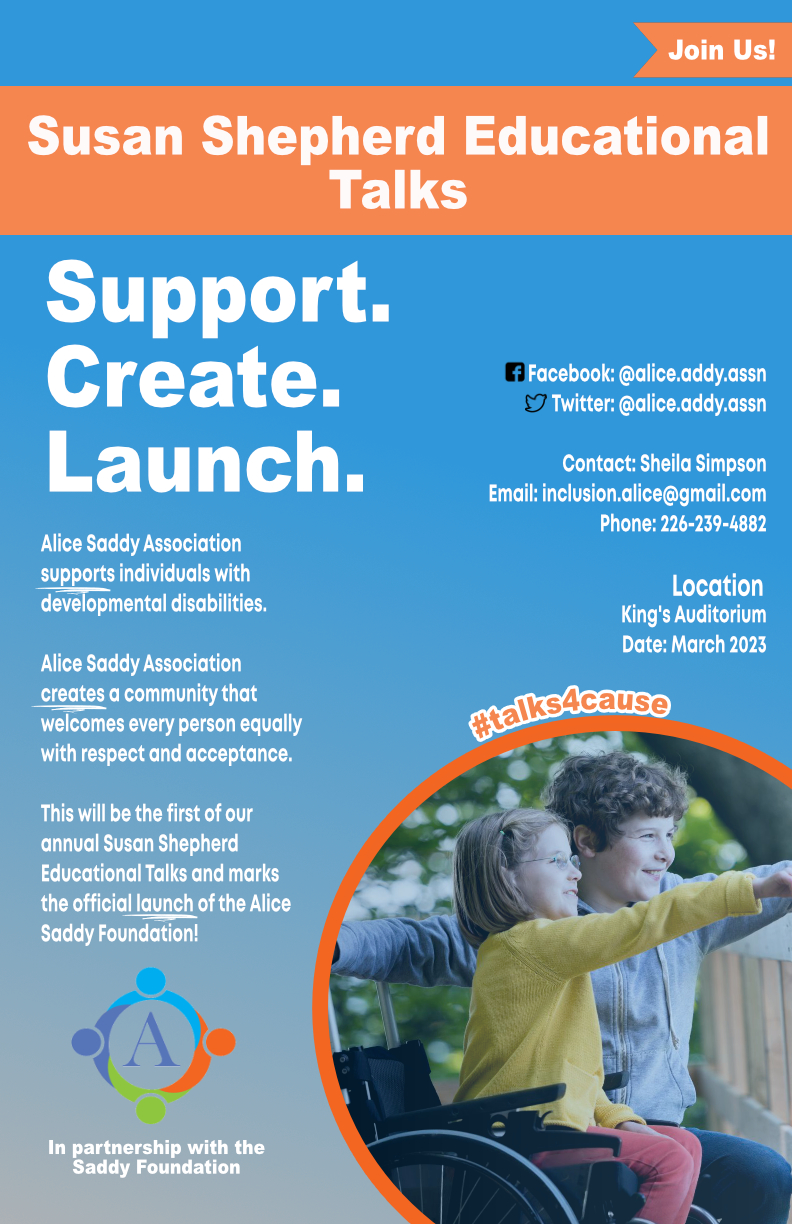 56/120
[Speaker Notes: mmilko_poster.jpg]
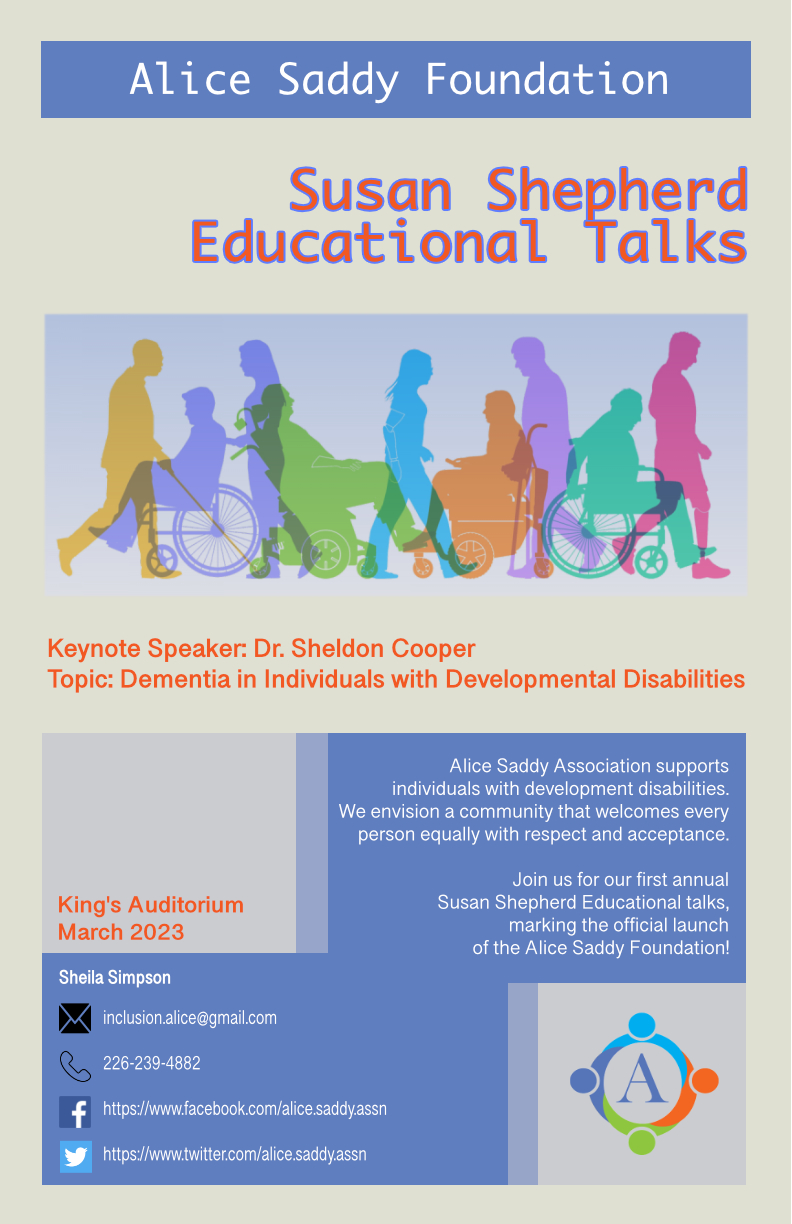 69/120
[Speaker Notes: kpate629_poster.jpg]
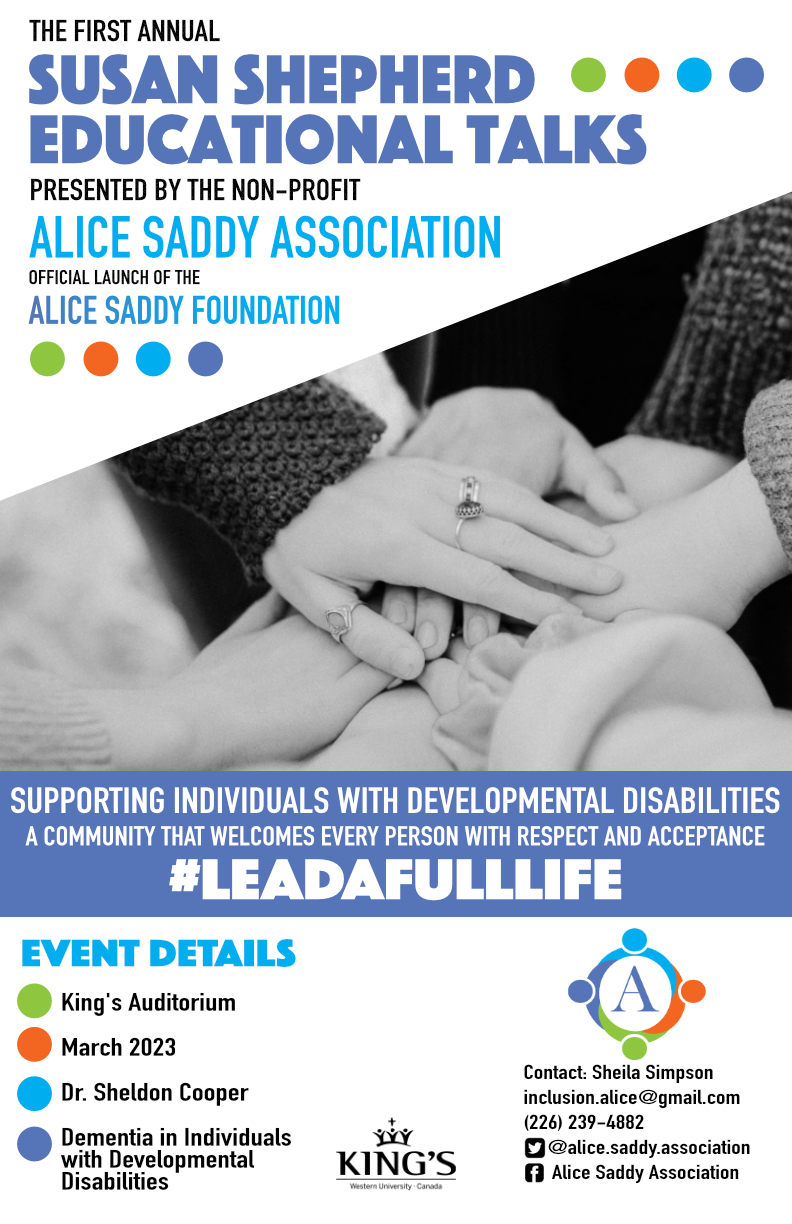 77/120
[Speaker Notes: kmcmah_poster.jpg]
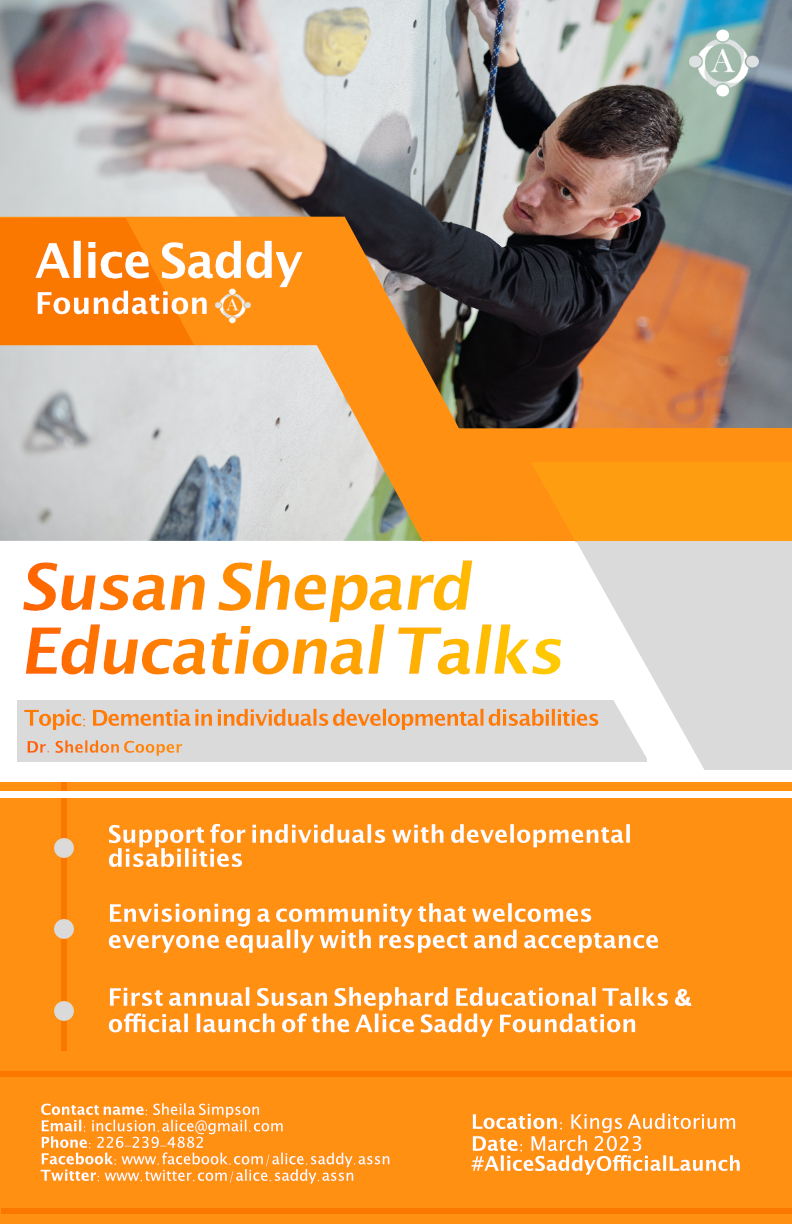 79/120
[Speaker Notes: jro5_poster.jpg]
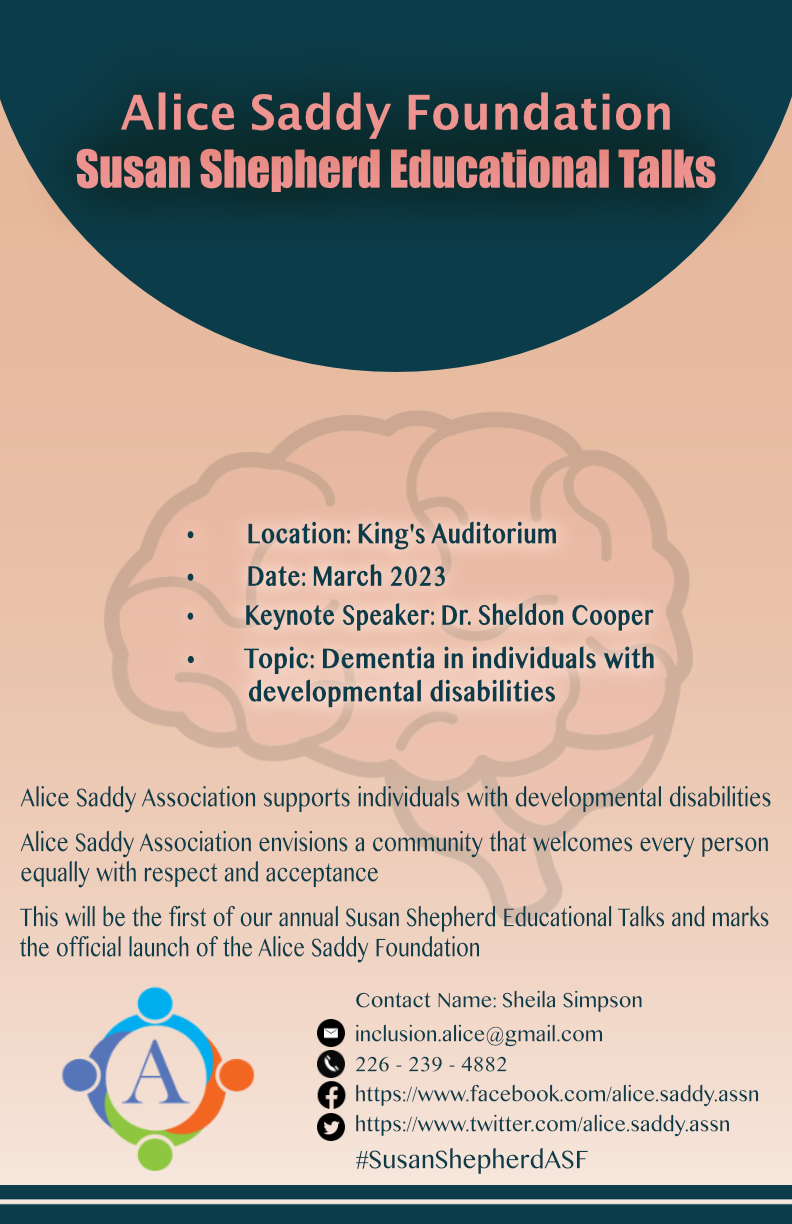 103/120
[Speaker Notes: crzepasz_poster.jpg]
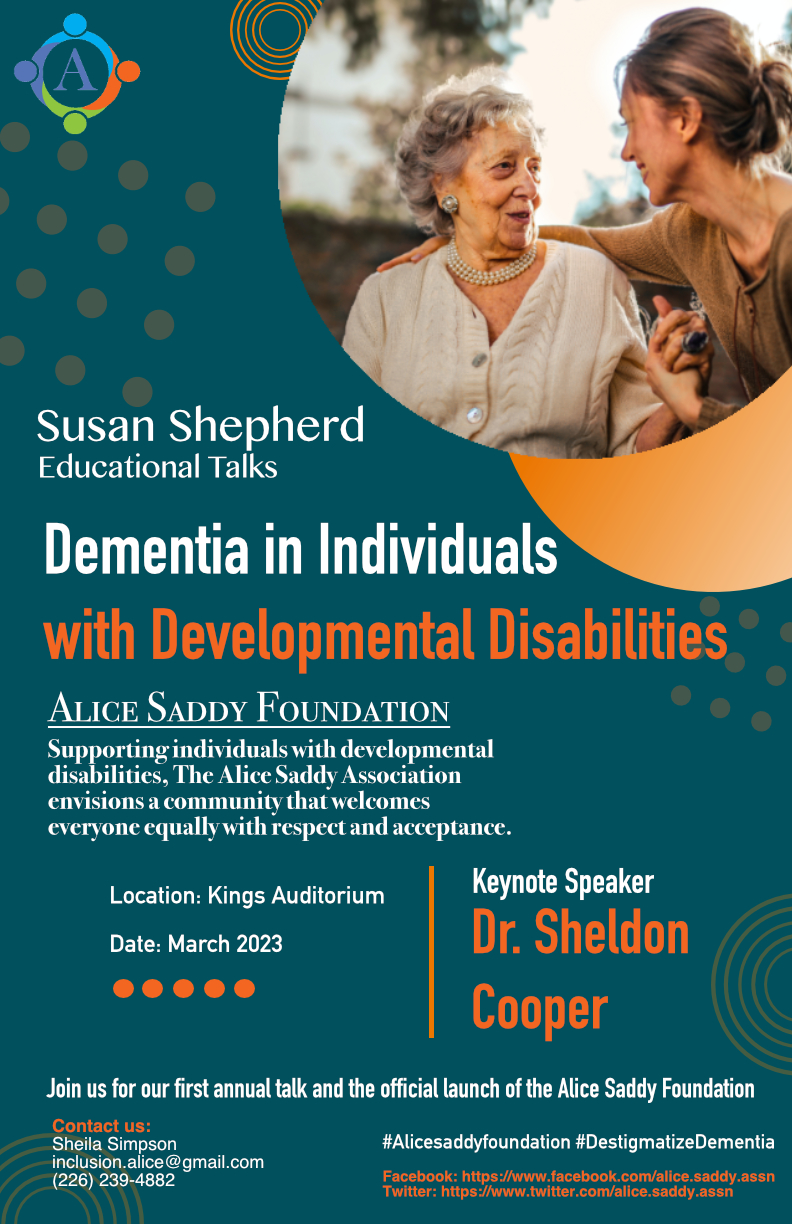 110/120
[Speaker Notes: arana43_poster.jpg]
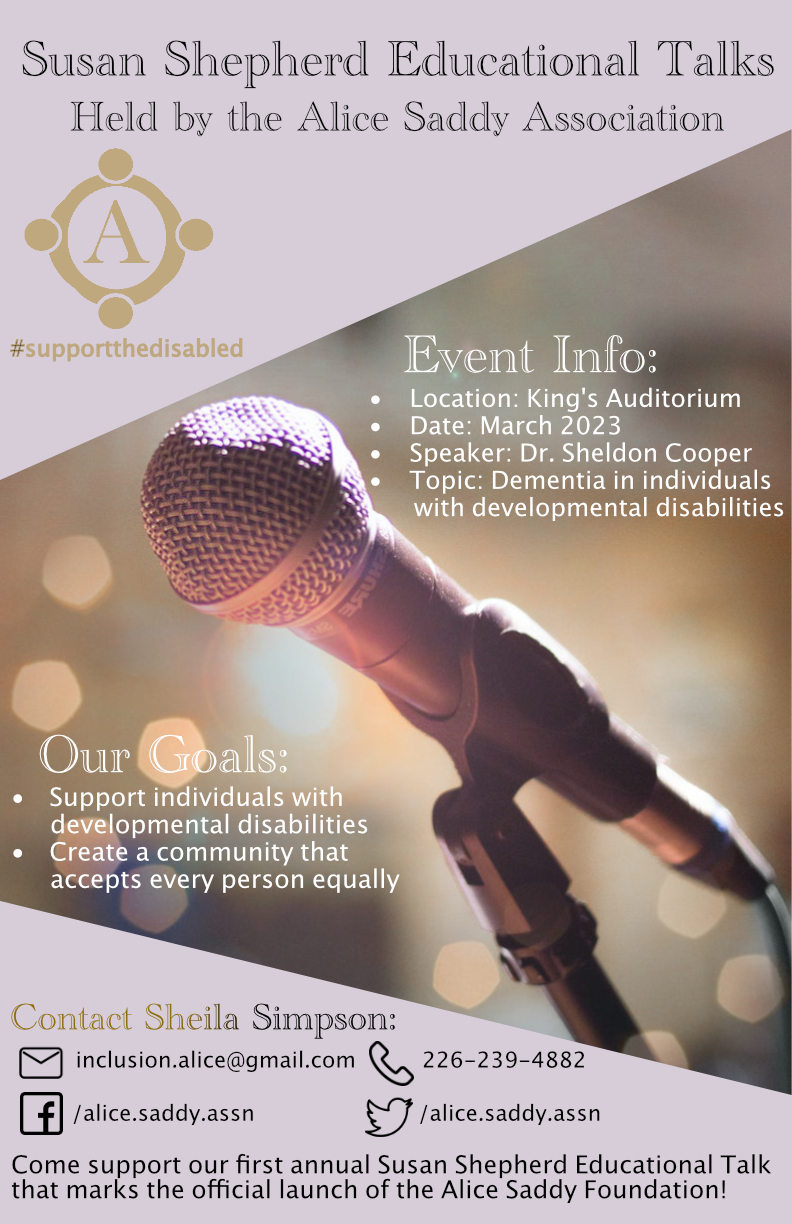 111/120
[Speaker Notes: aprosse_poster.jpg]
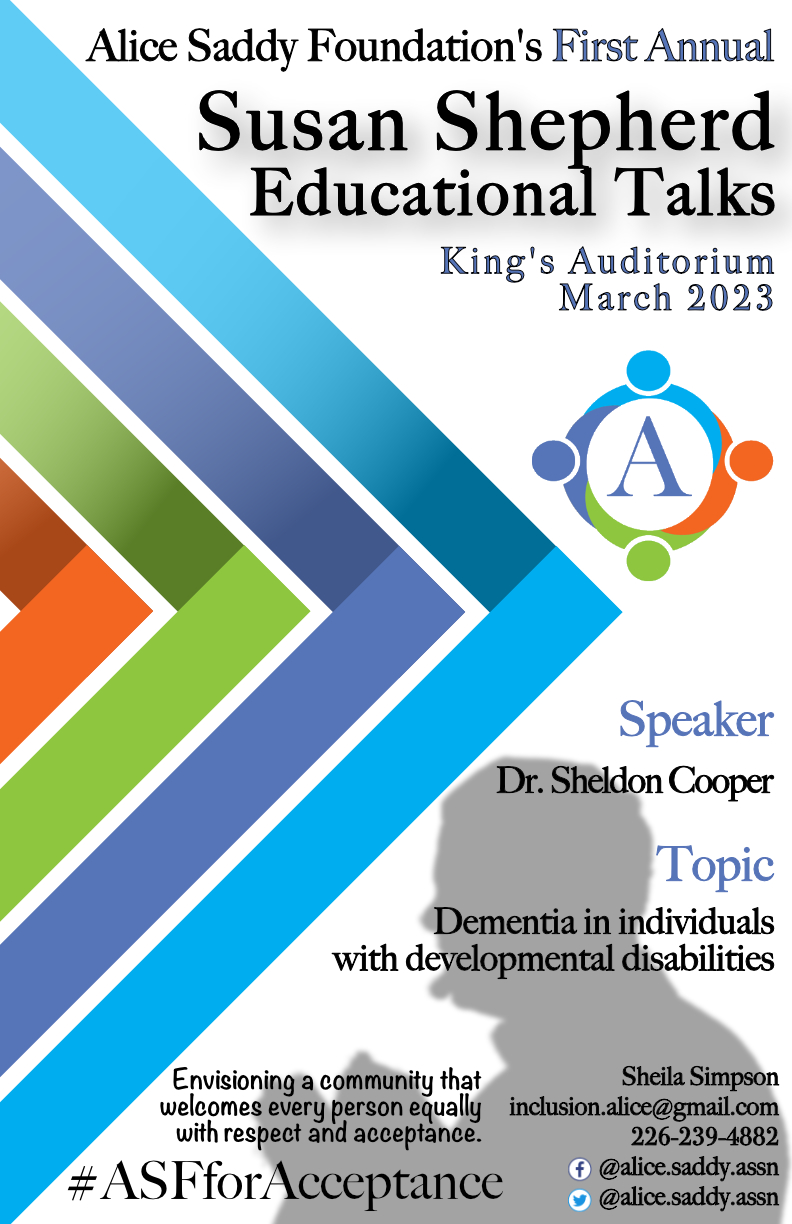 112/120
[Speaker Notes: apolice4_poster.jpg]
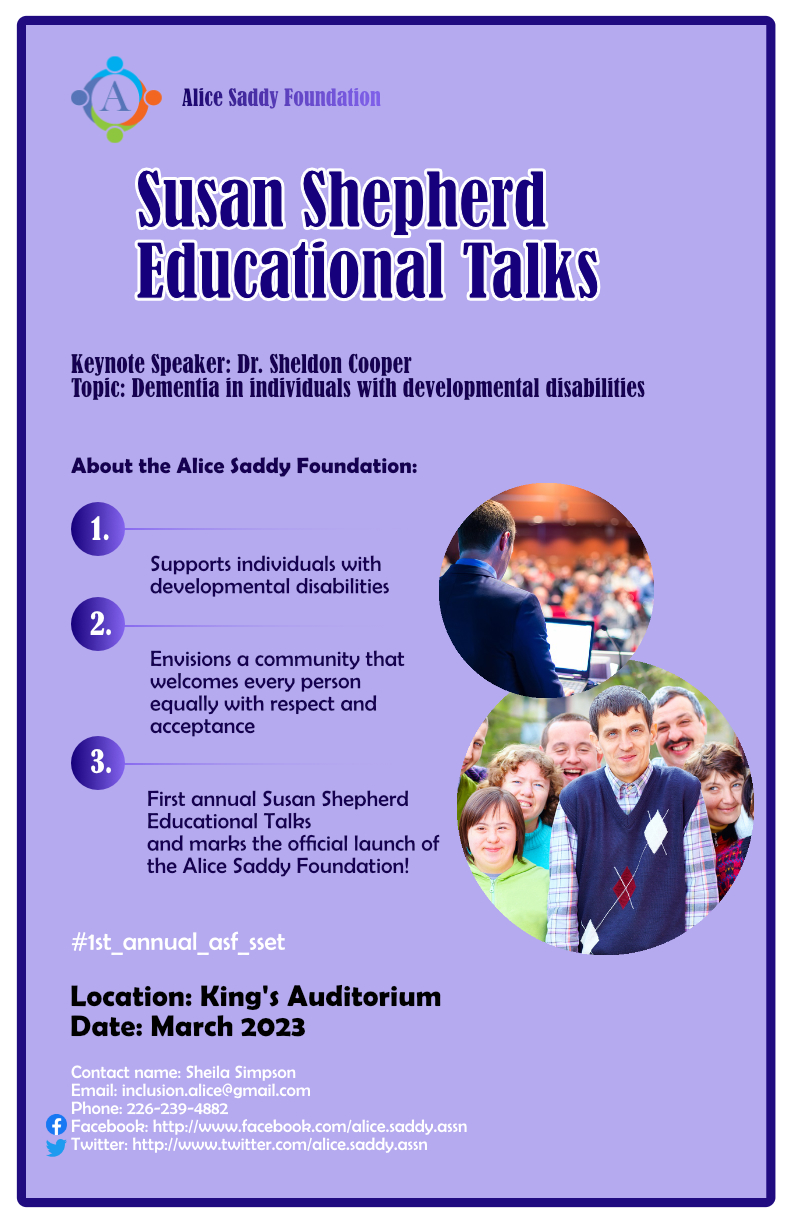 8/120
[Speaker Notes: yshin73_poster.jpg]
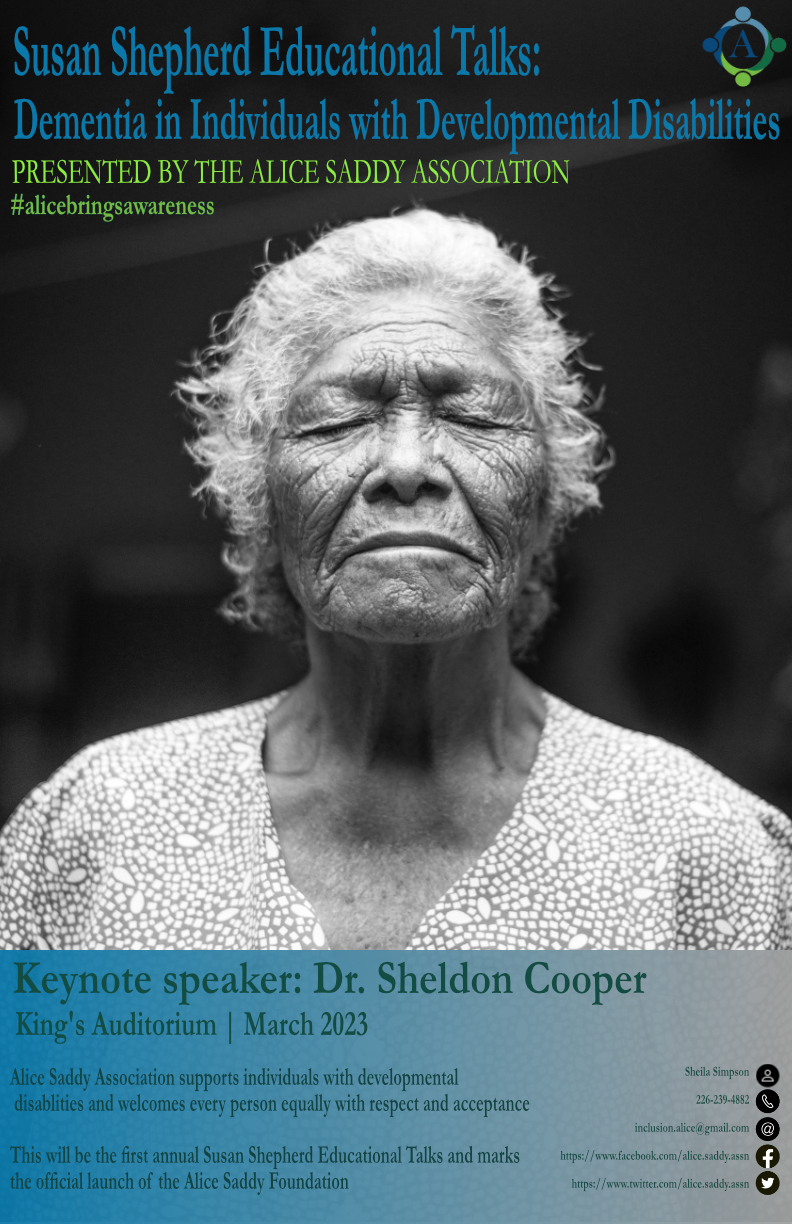 15/120
[Speaker Notes: swilhel2_poster.jpg]
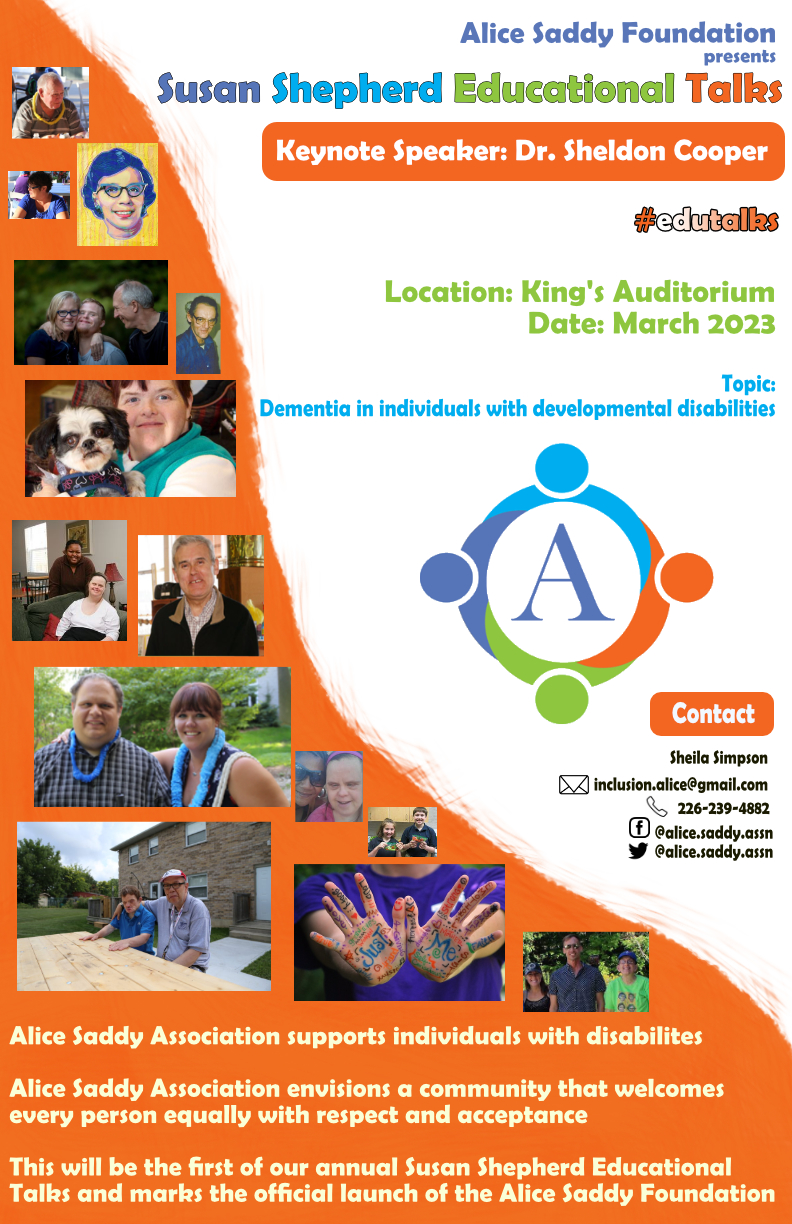 21/120
[Speaker Notes: sthingal_poster.jpg]
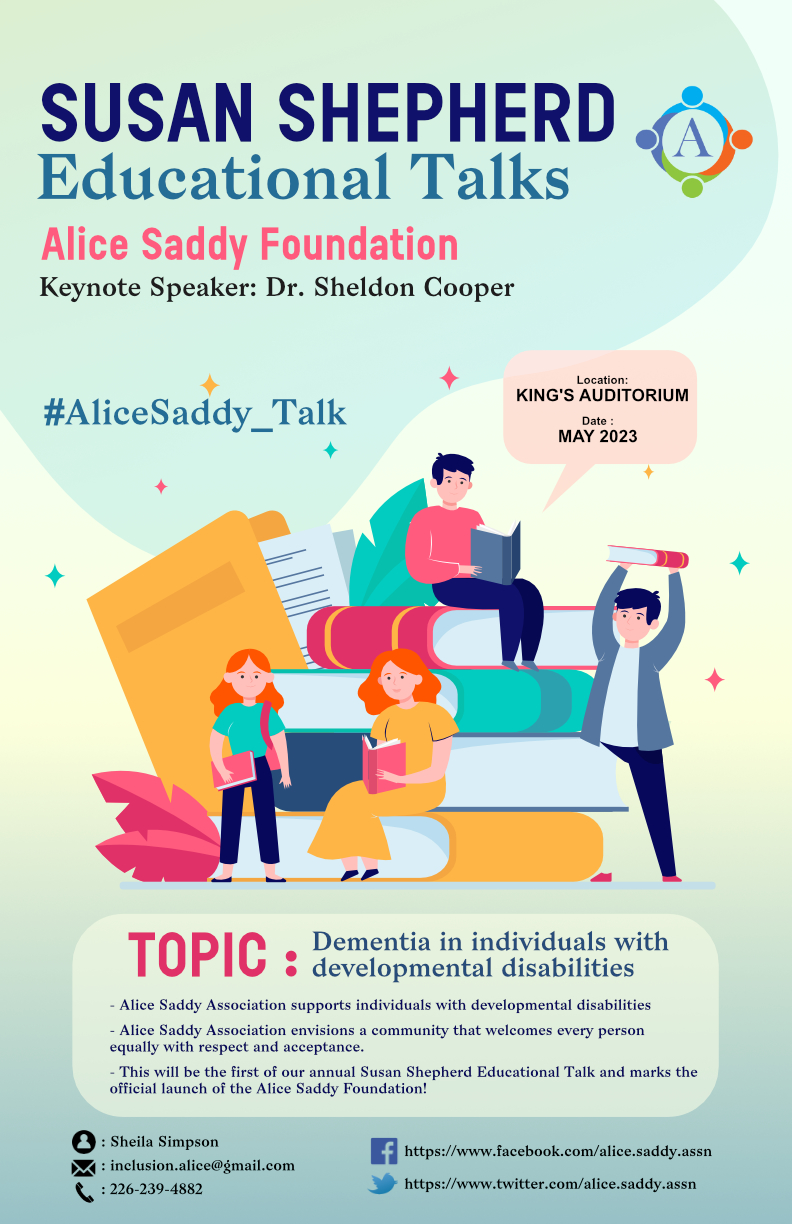 31/120
[Speaker Notes: rtseng7_poster.jpg]
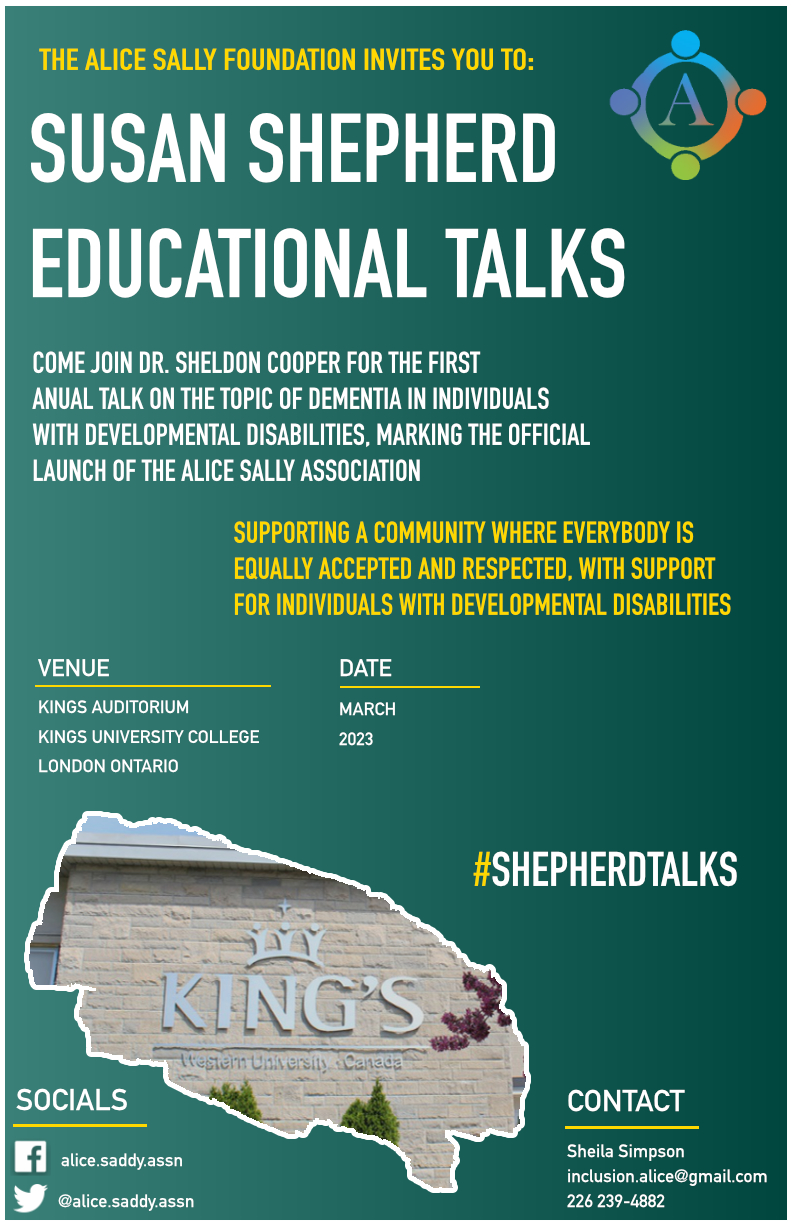 36/120
[Speaker Notes: psantos3_poster.jpg]
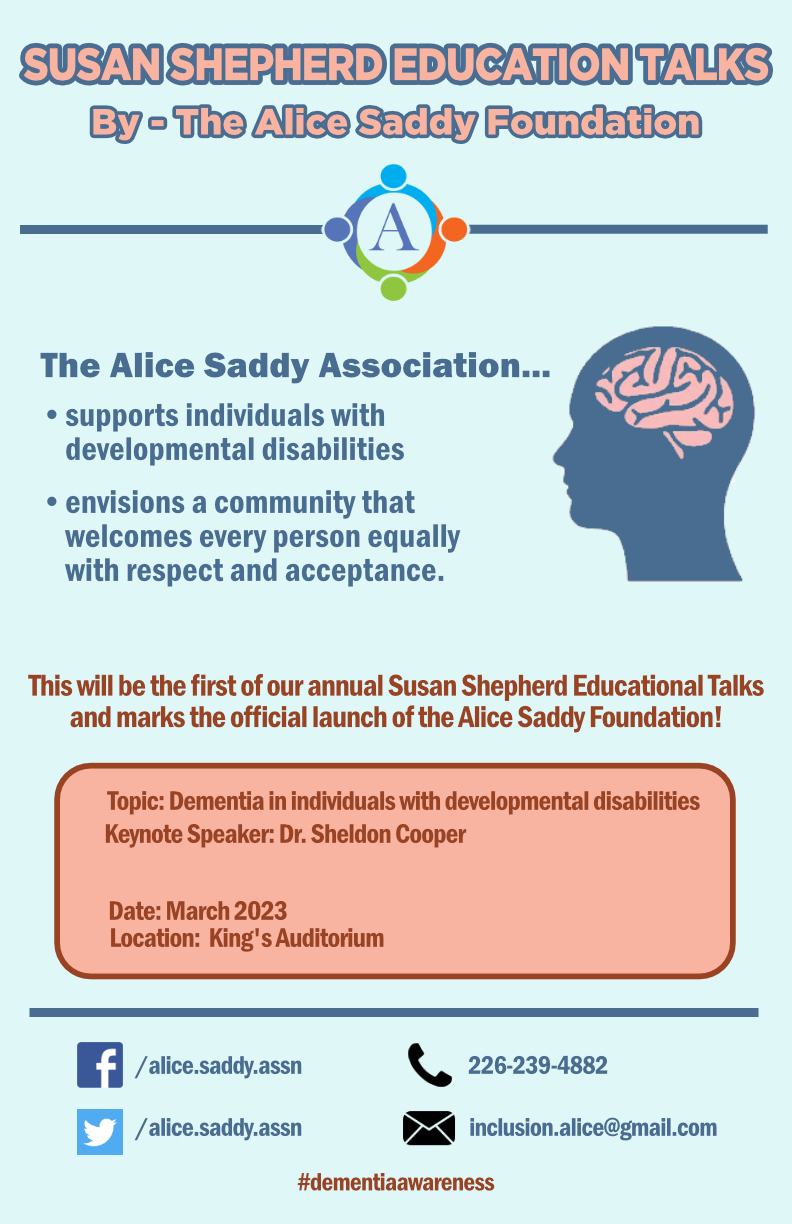 46/120
[Speaker Notes: mvarlani_poster.jpg]
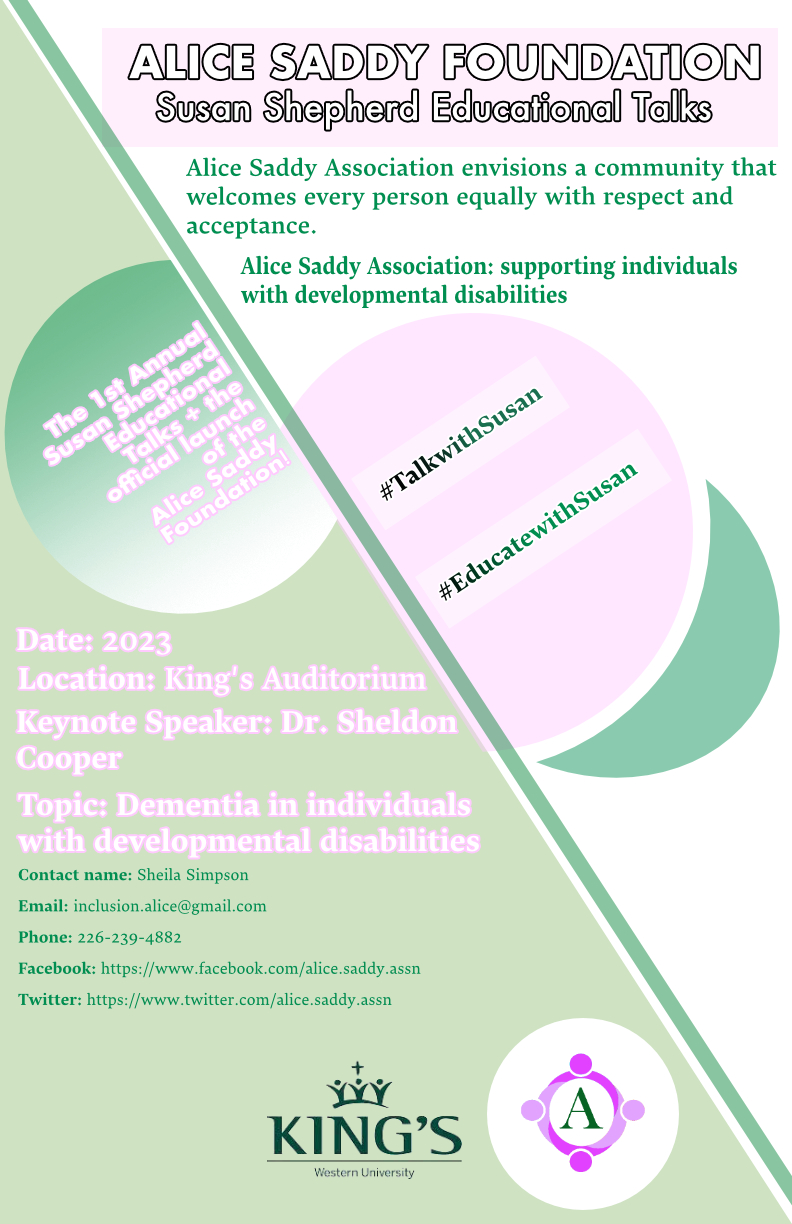 49/120
[Speaker Notes: mstandag_poster.jpg]
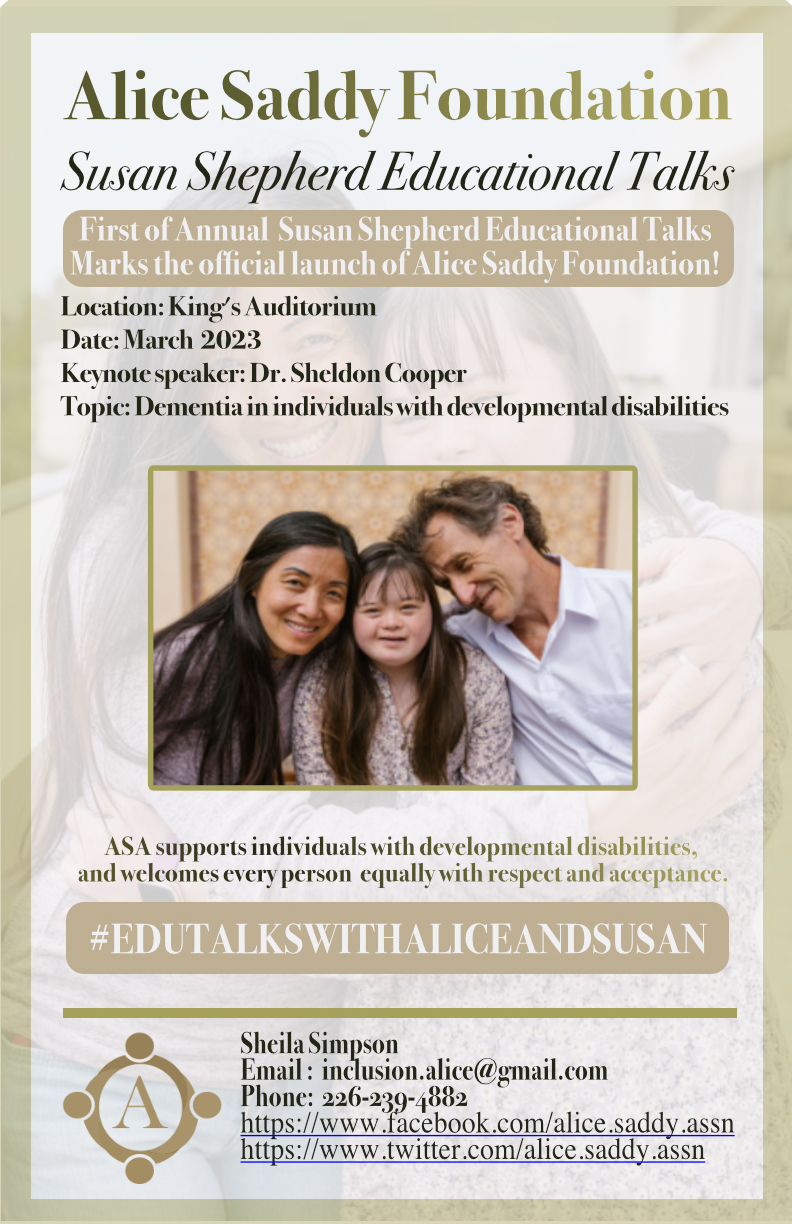 59/120
[Speaker Notes: ktan223_poster.jpg]
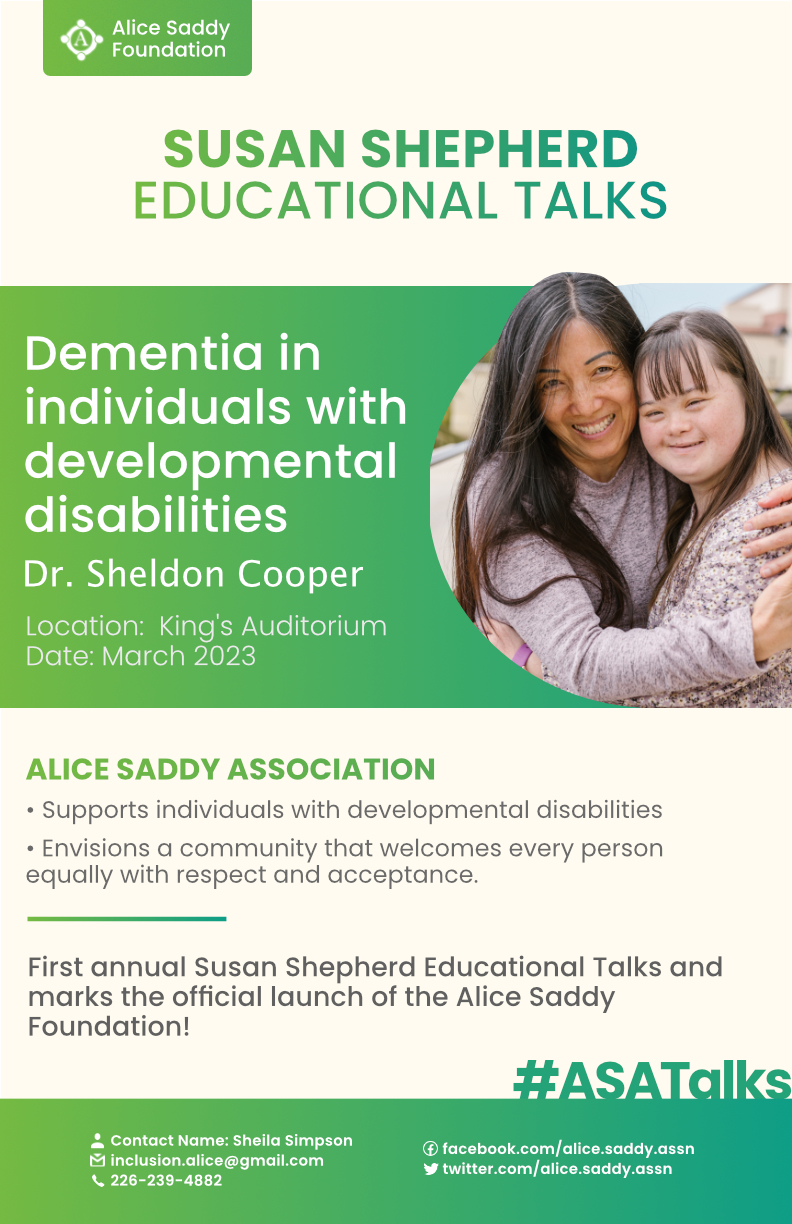 66/120
[Speaker Notes: jtheohar_poster.jpg]
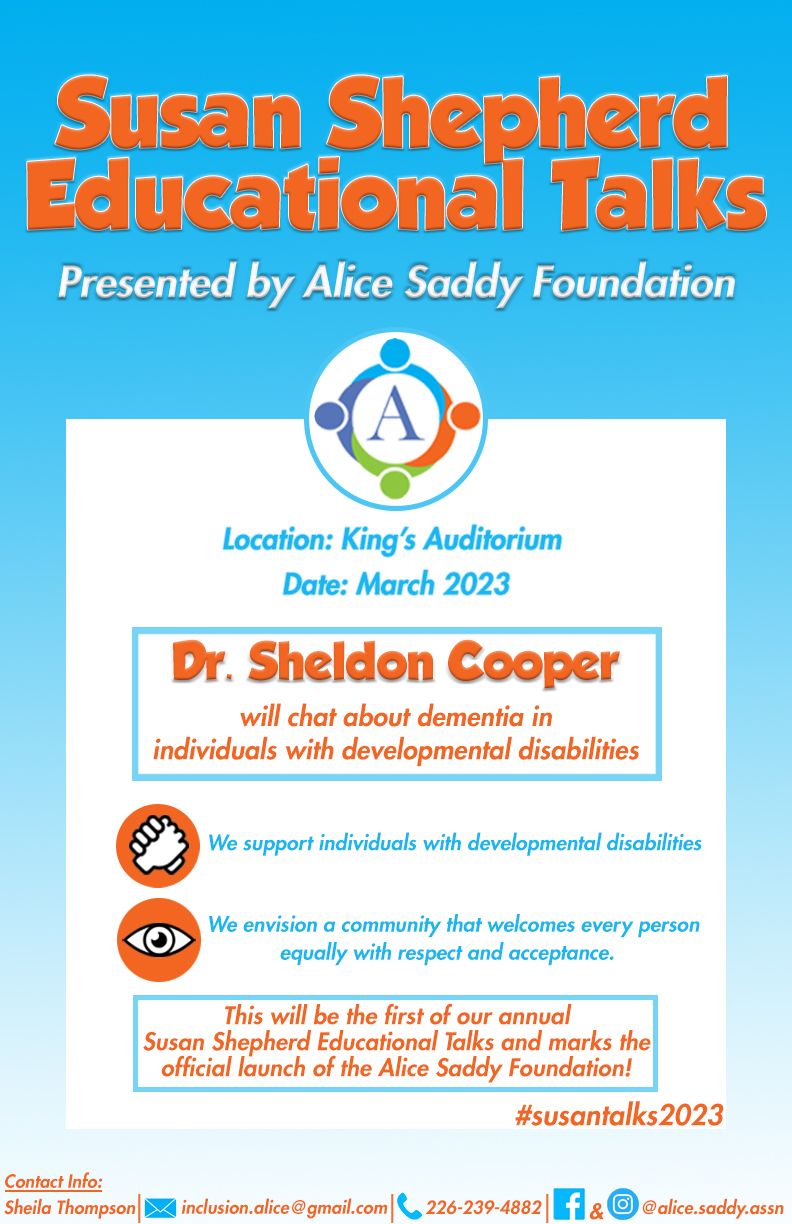 74/120
[Speaker Notes: jsirkin_poster.jpg]
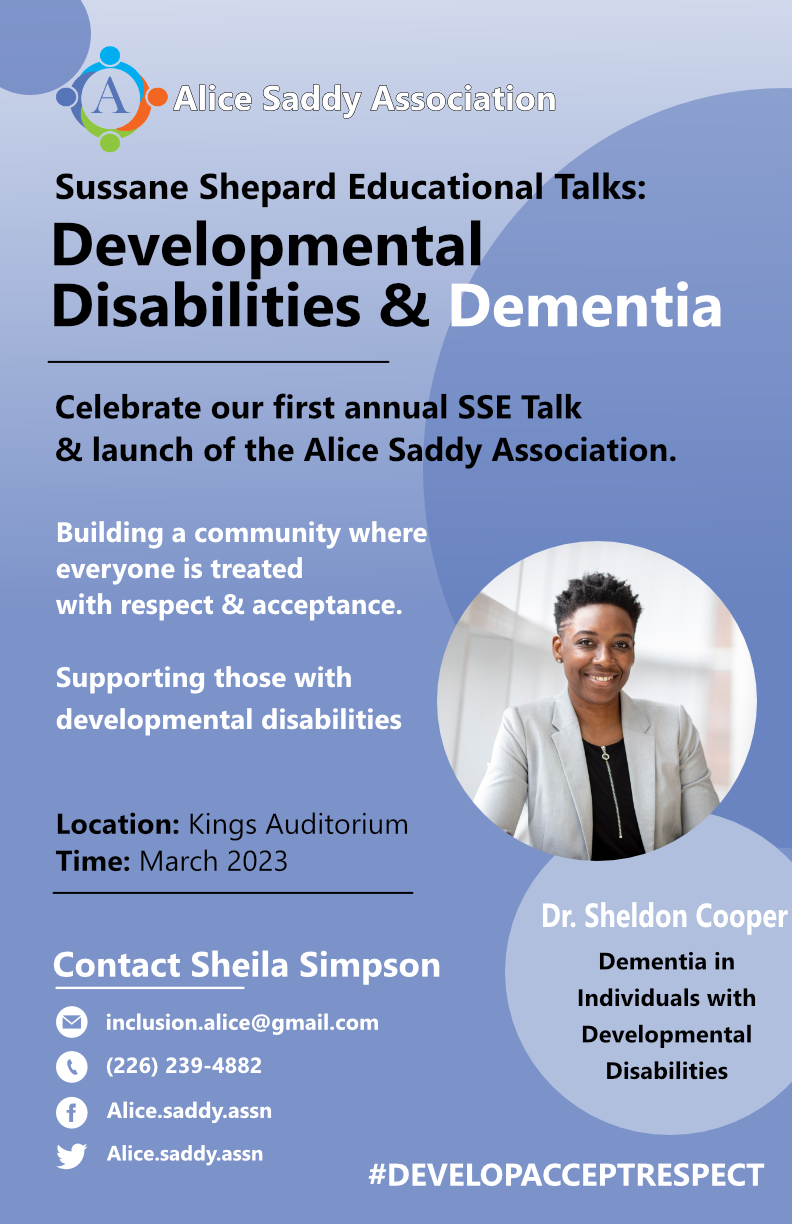 79/120
[Speaker Notes: isharif5_poster.jpg]
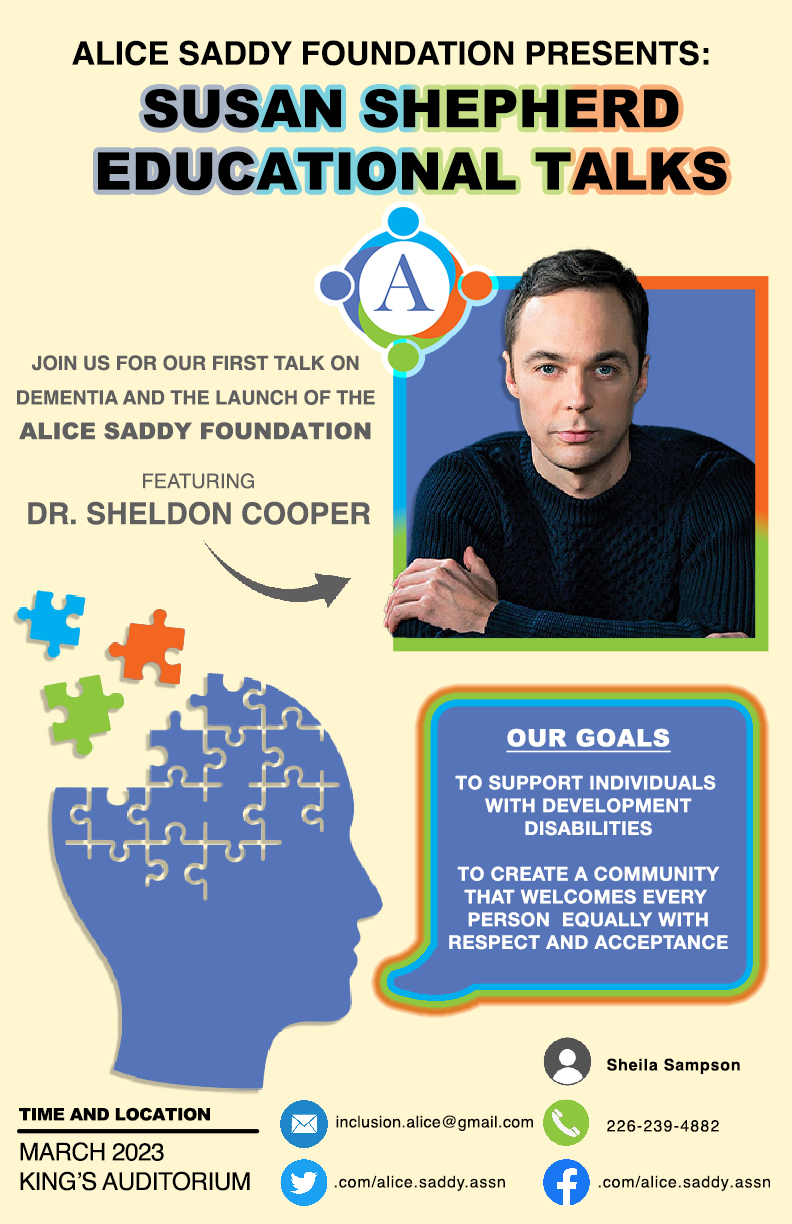 84/120
[Speaker Notes: hthomp63_poster.jpg]
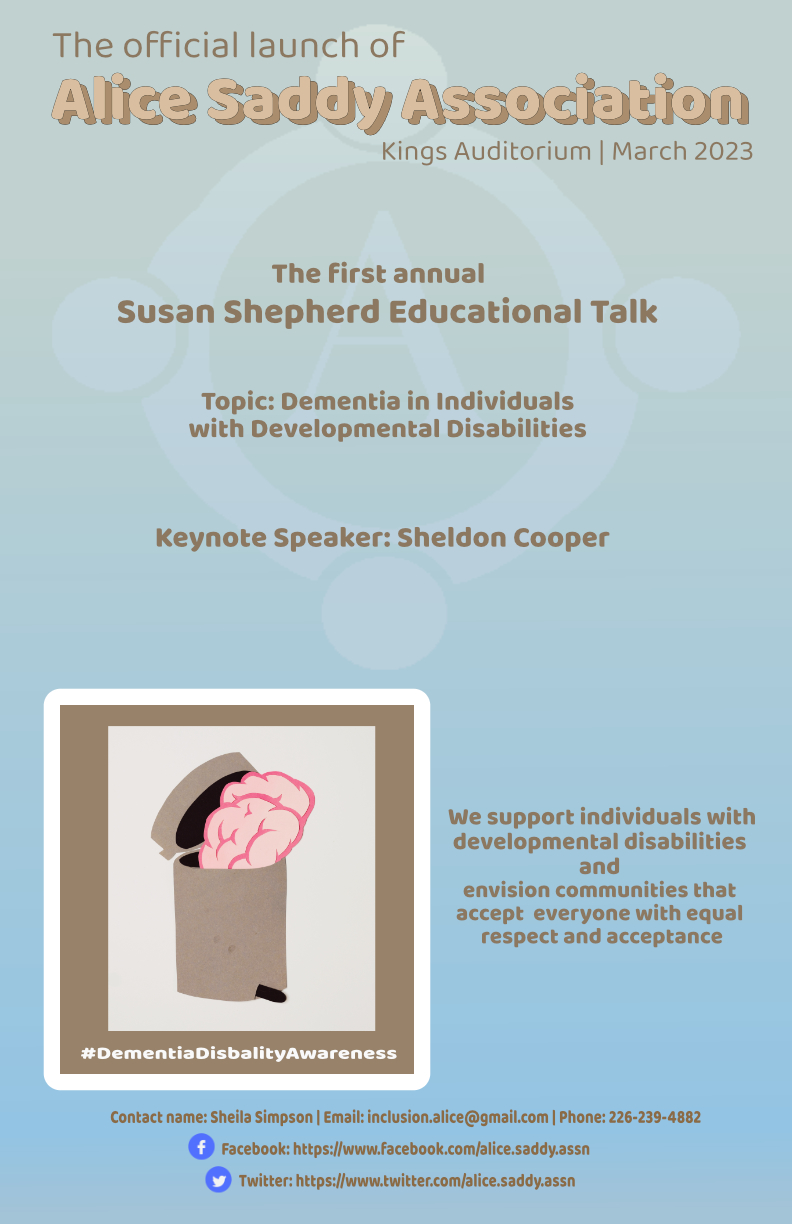 89/120
[Speaker Notes: ewonch_poster.jpg]
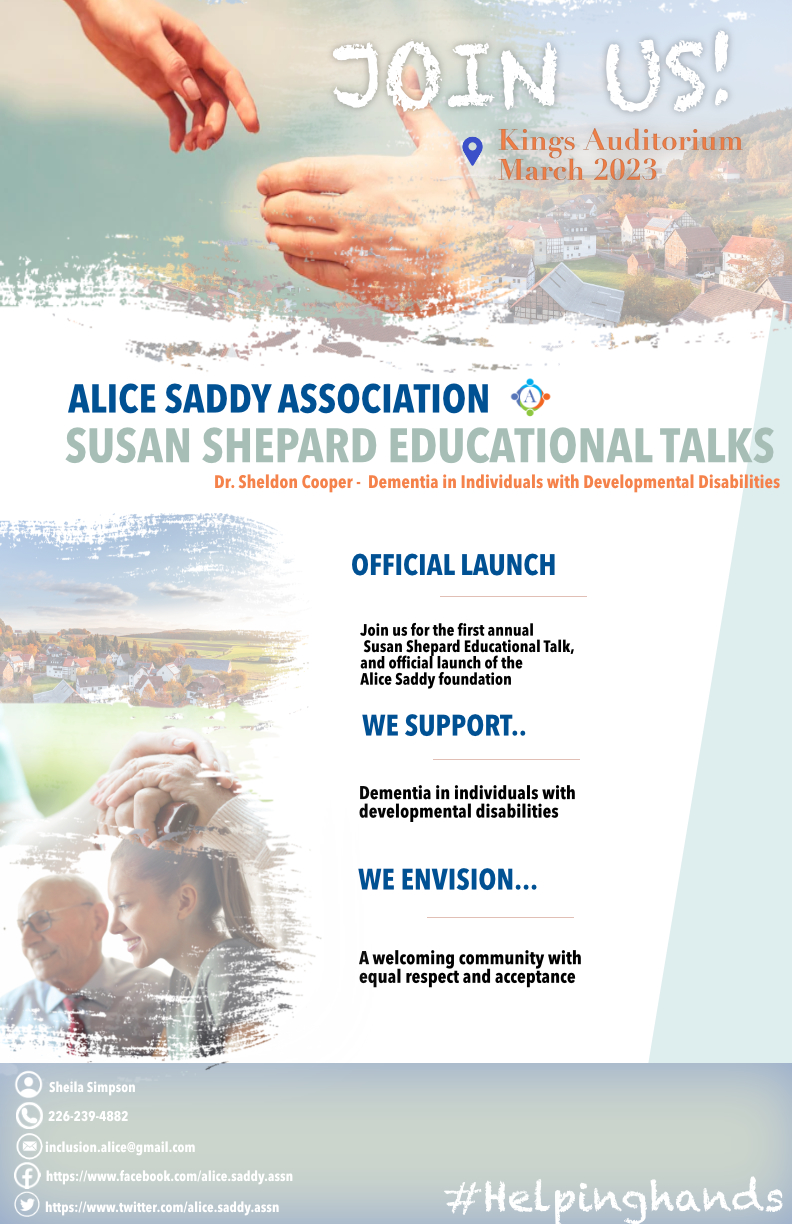 90/120
[Speaker Notes: ewaxman4_poster.jpg]
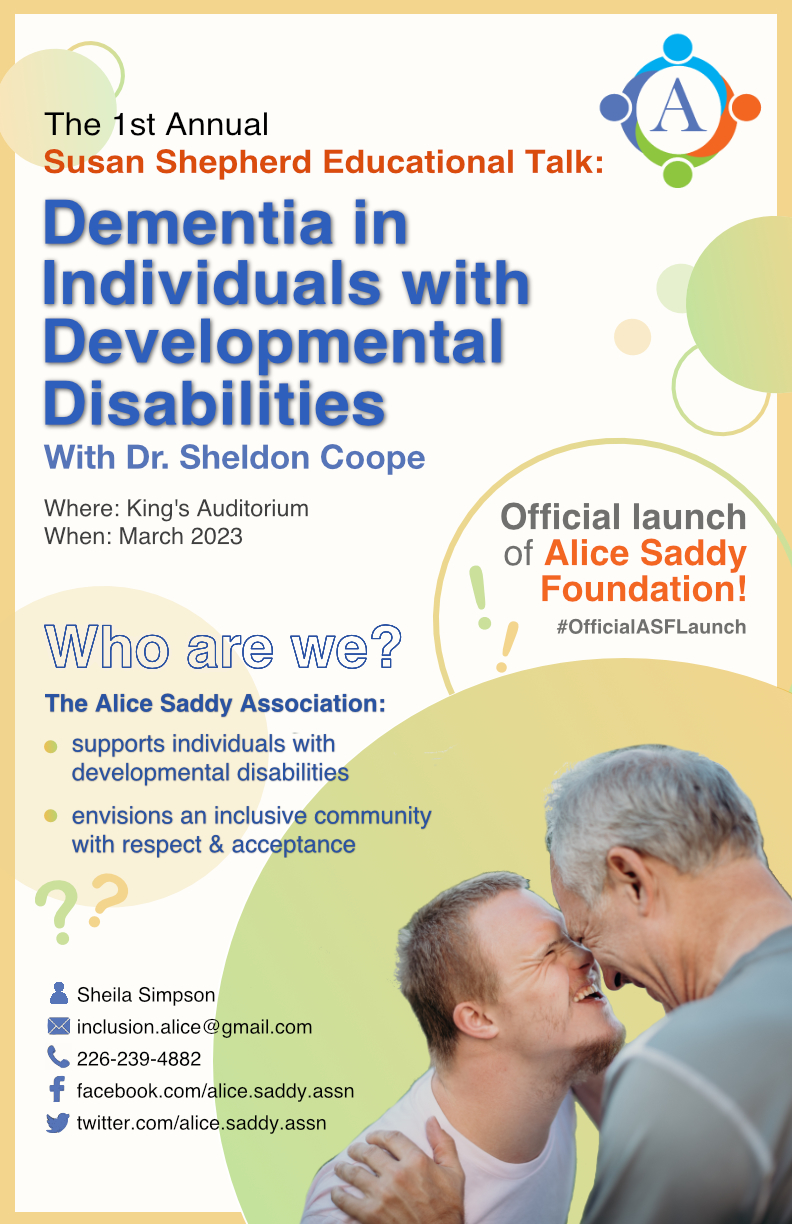 105/120
[Speaker Notes: csu88_poster.jpg]
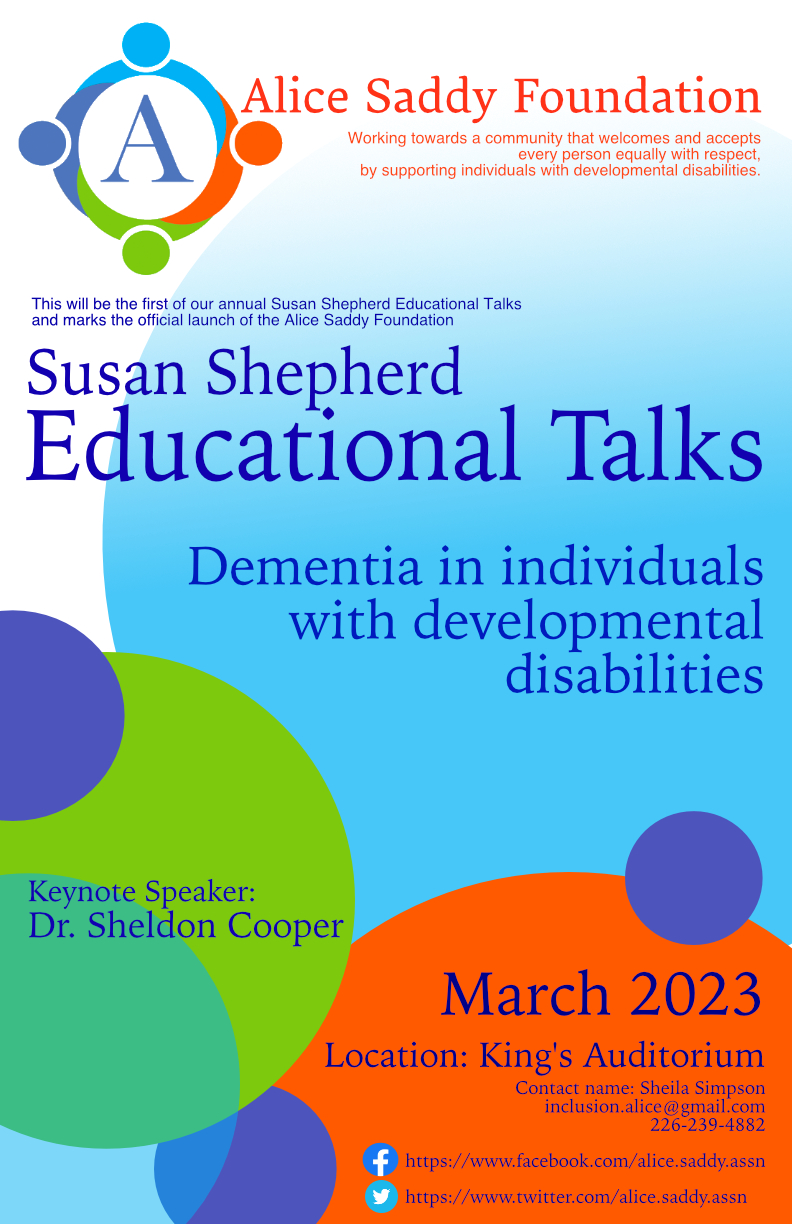 109/120
[Speaker Notes: avelichk_poster.jpg]
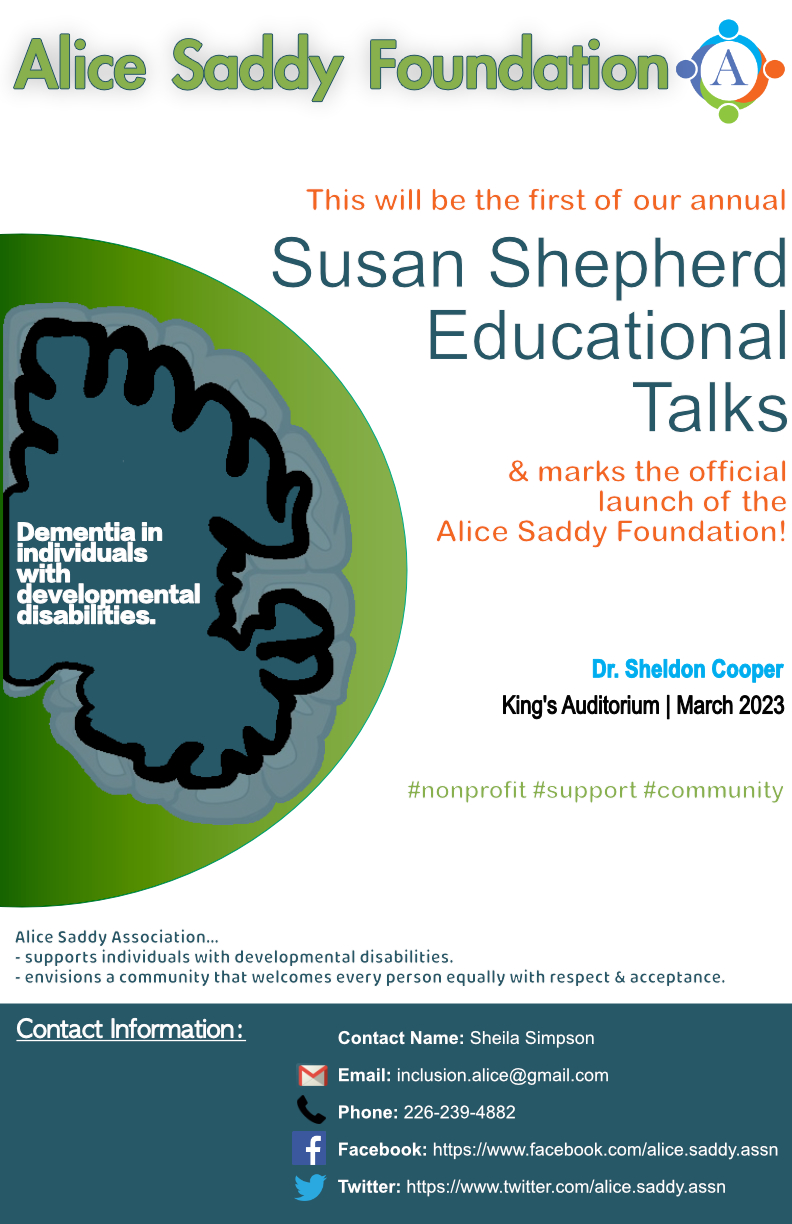 110/120
[Speaker Notes: aumahar_poster.jpg]
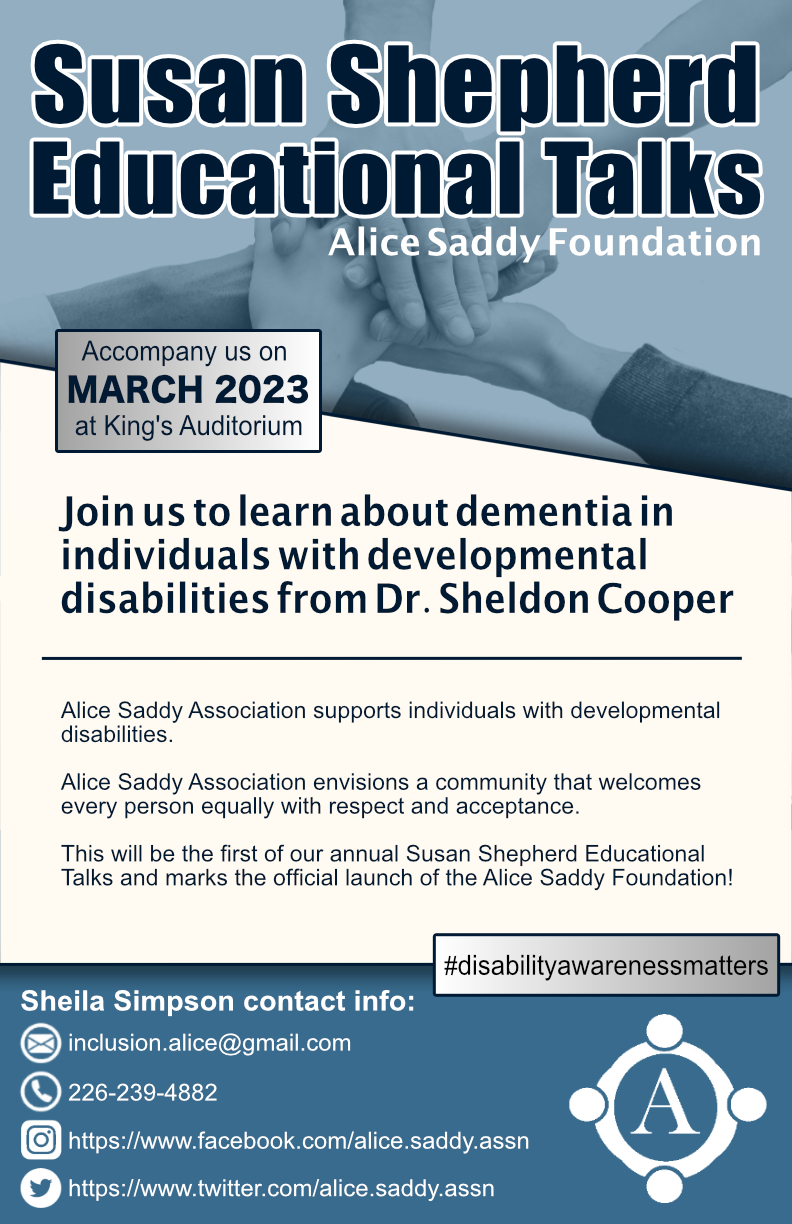 112/120
[Speaker Notes: athom335_poster.jpg]
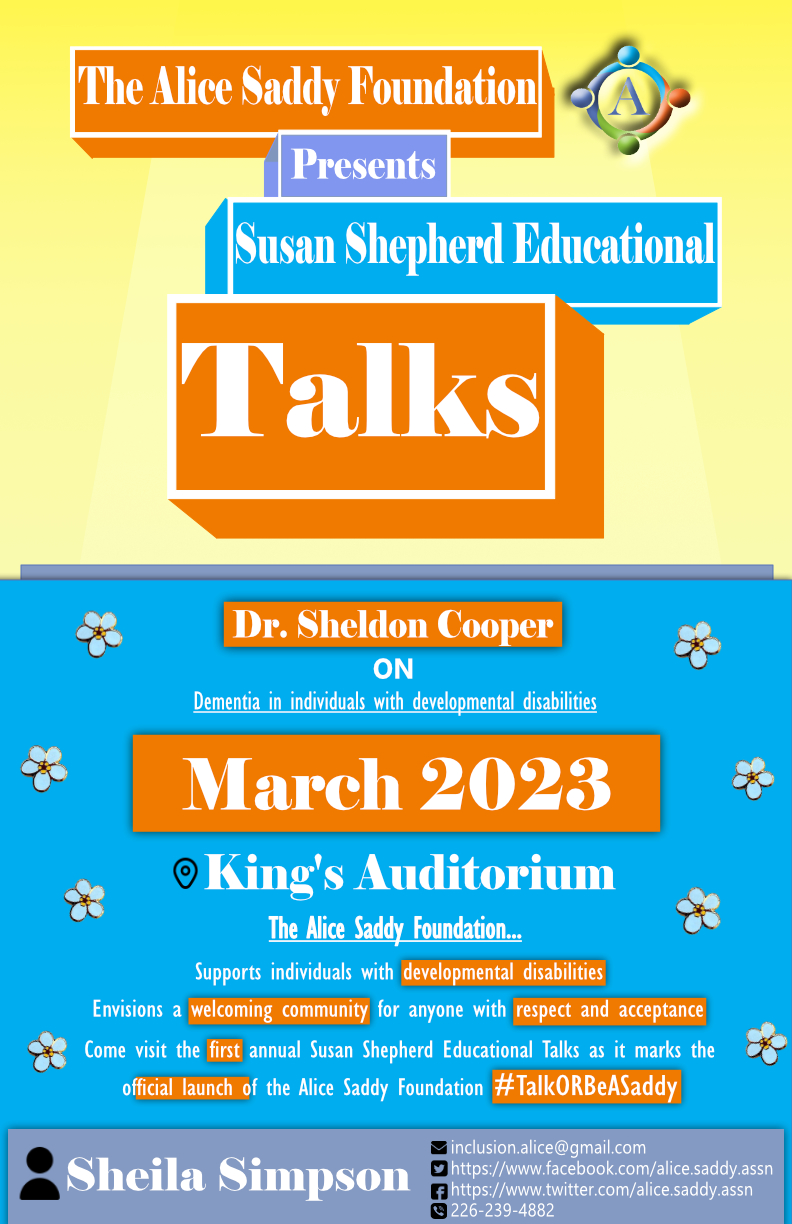 116/120
[Speaker Notes: asit5_poster.jpg]